认识自己
拥抱自信
刘海粟小学
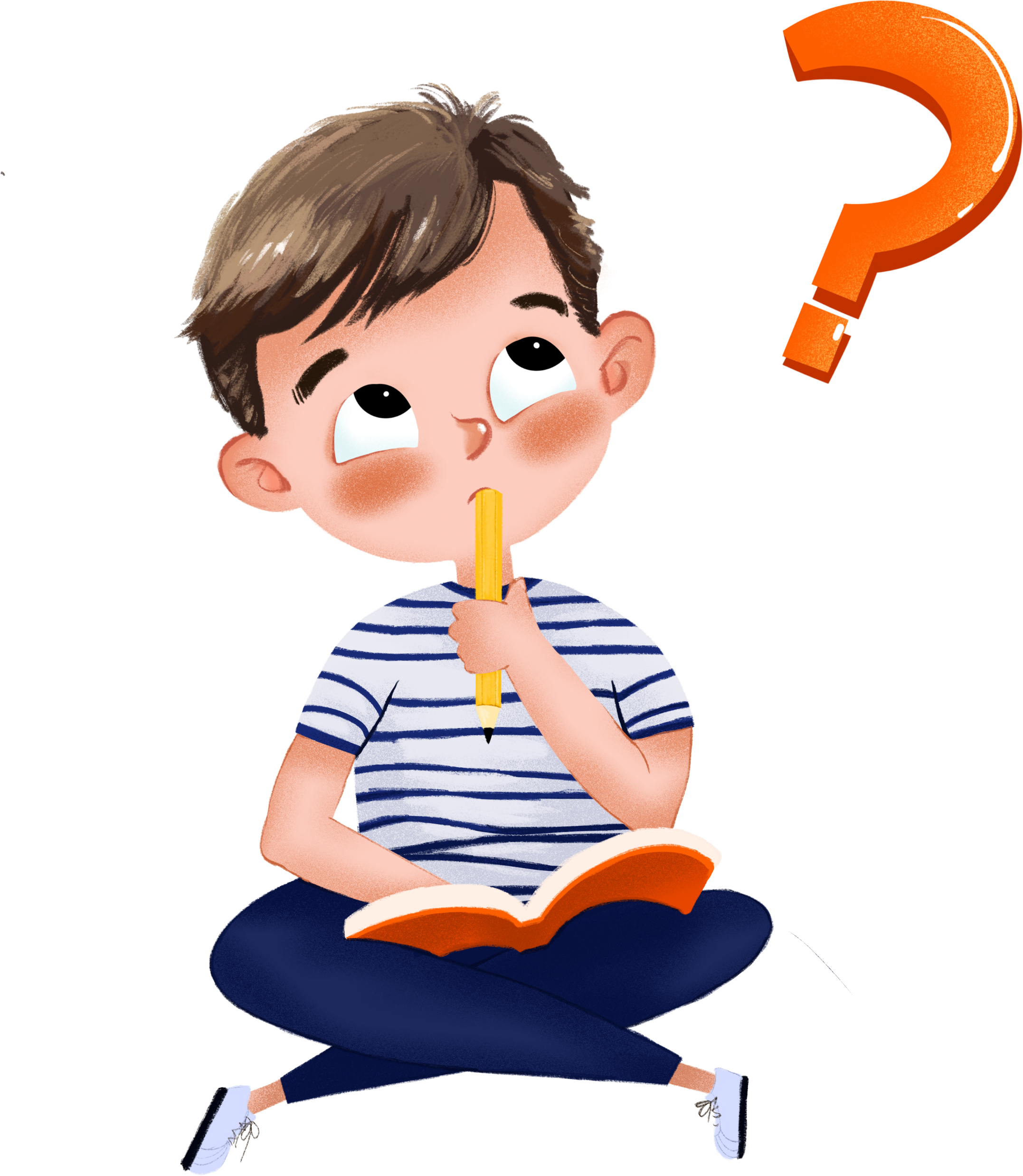 你的自信指数有多高
问题：朋友为你画了张画像，你觉得画像中的哪个部分你最不喜欢？
A
B
C
D
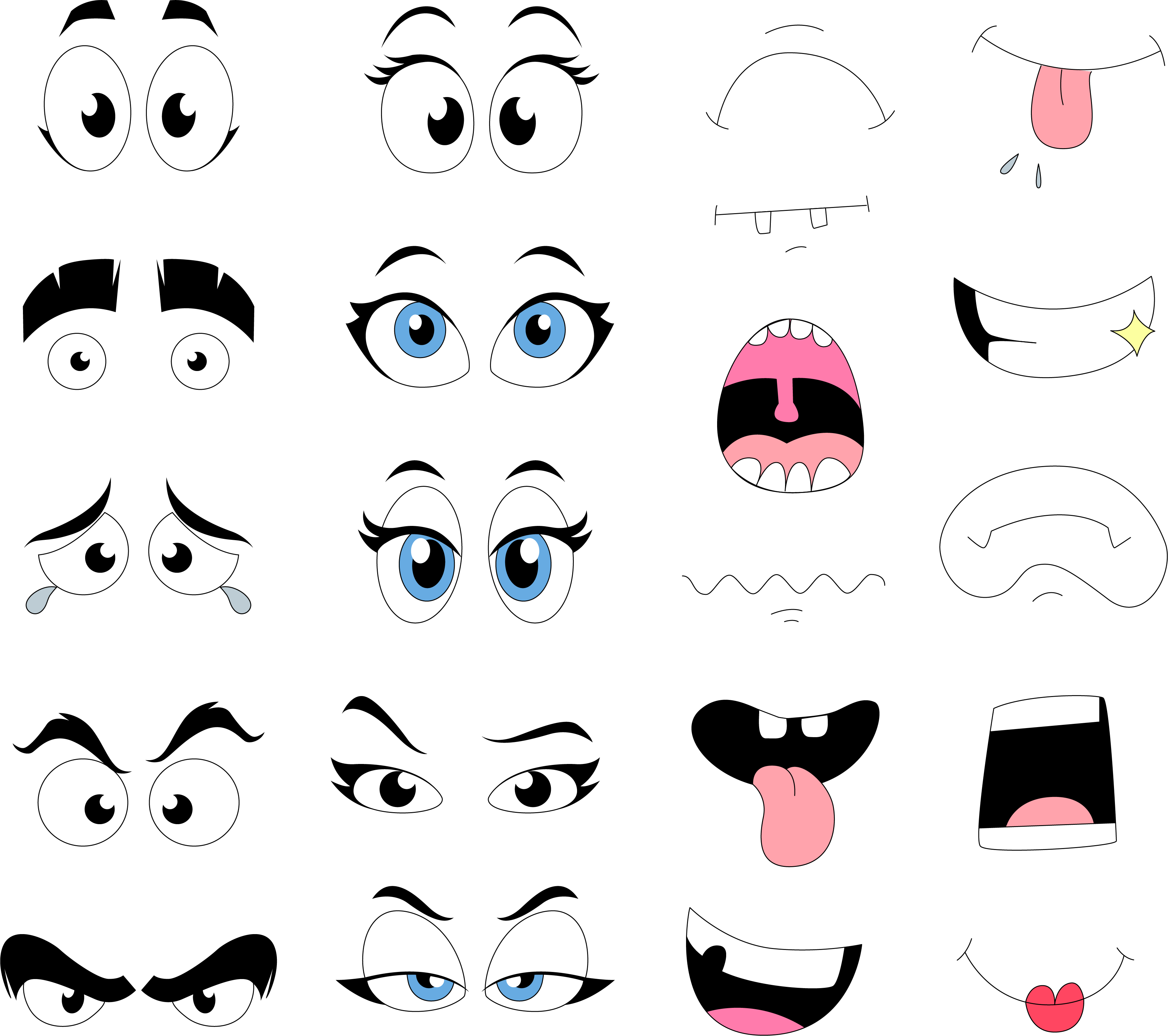 眼 睛
眉 毛
嘴 巴
鼻 子
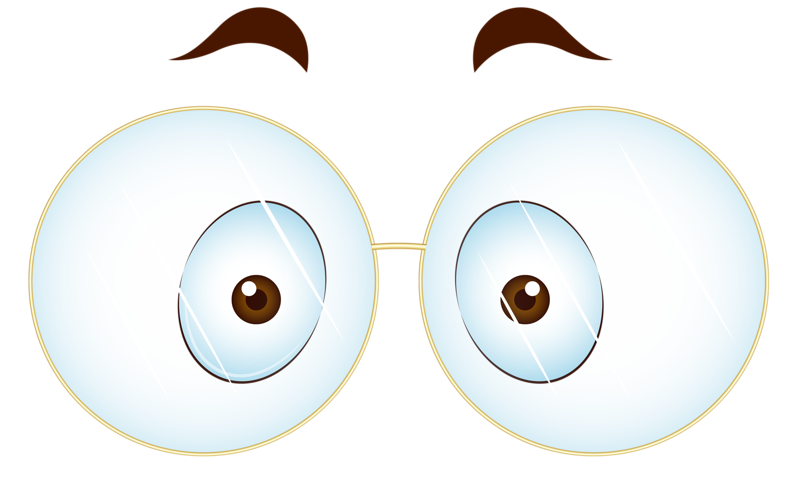 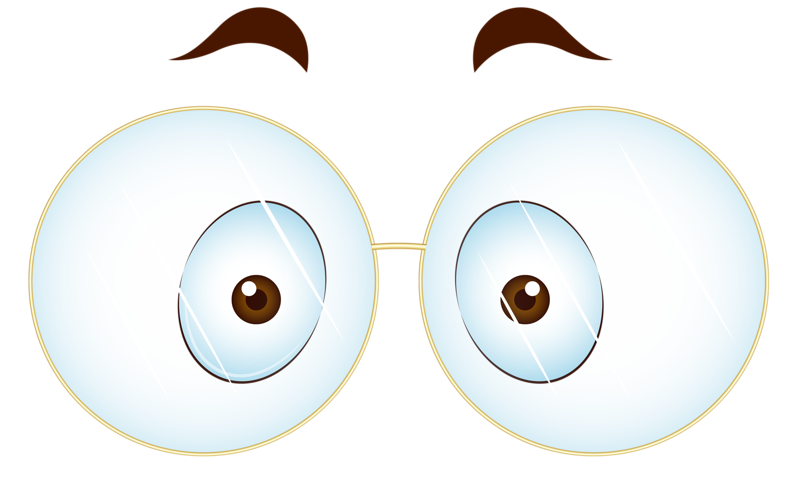 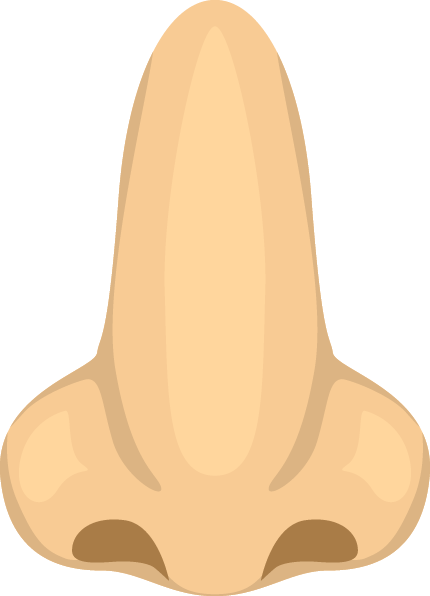 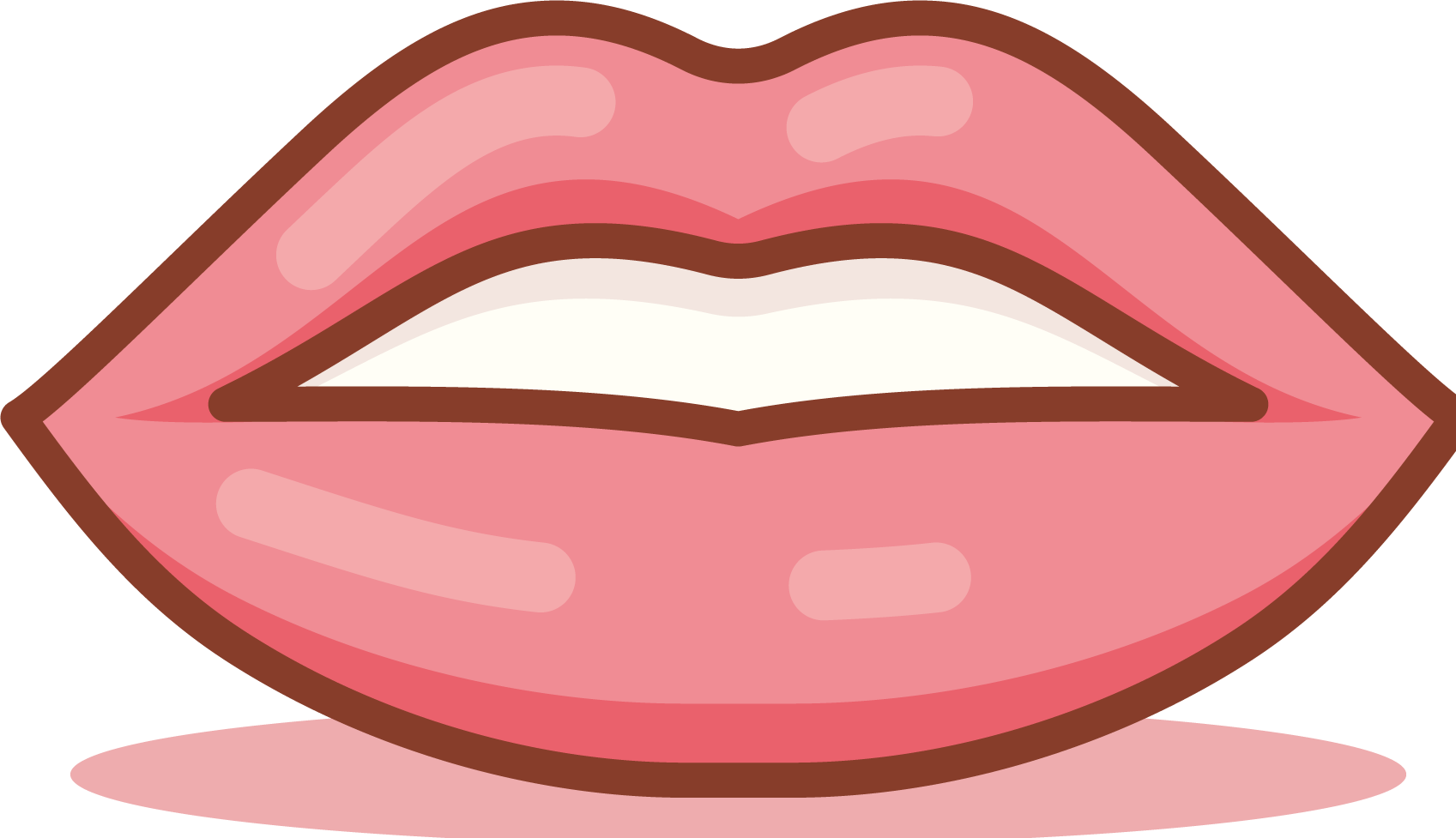 01
自信的故事
目
02
自信激发潜能
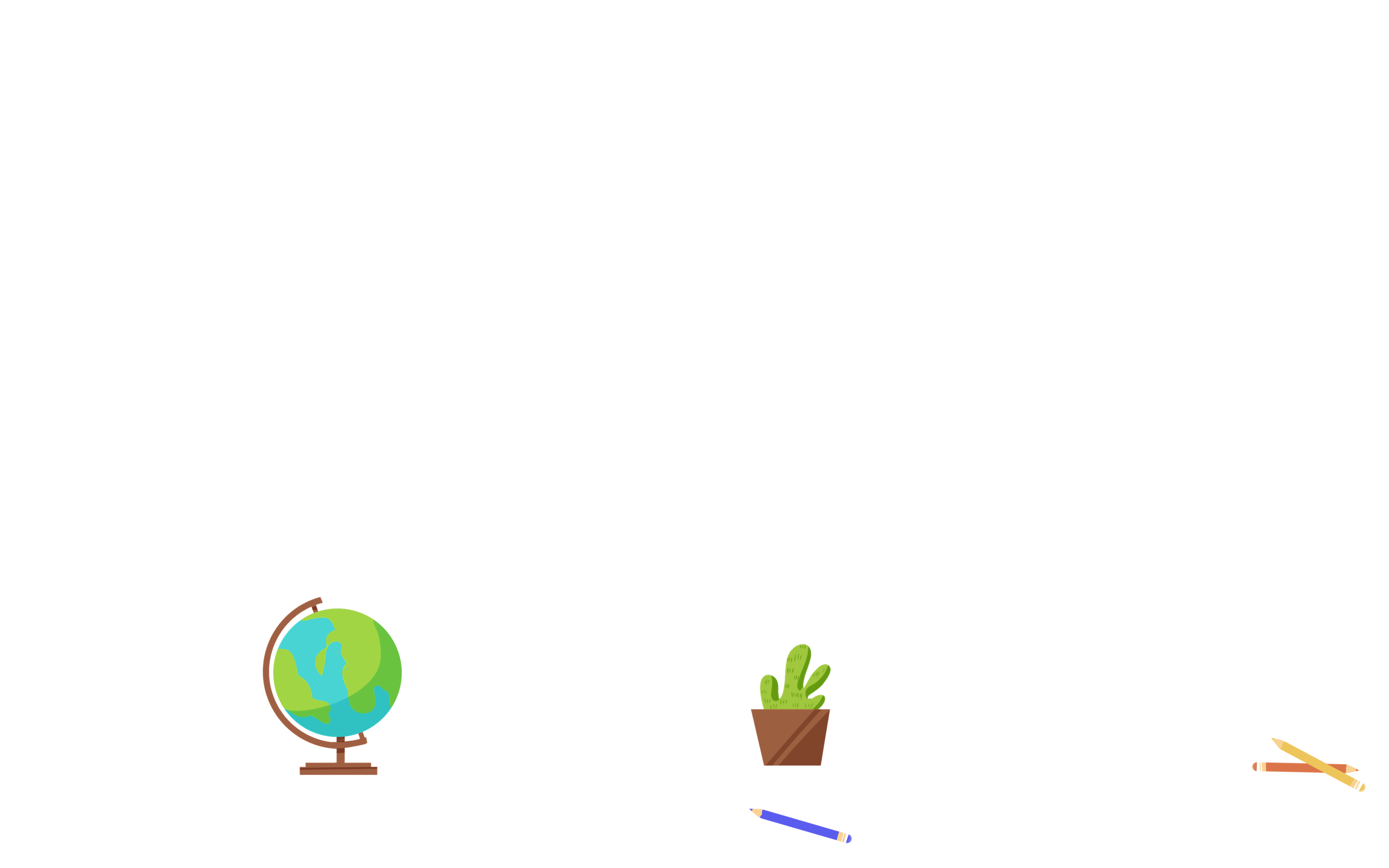 03
自信孕育成功
录
04
如何树立自信
Part 01
自信的故事
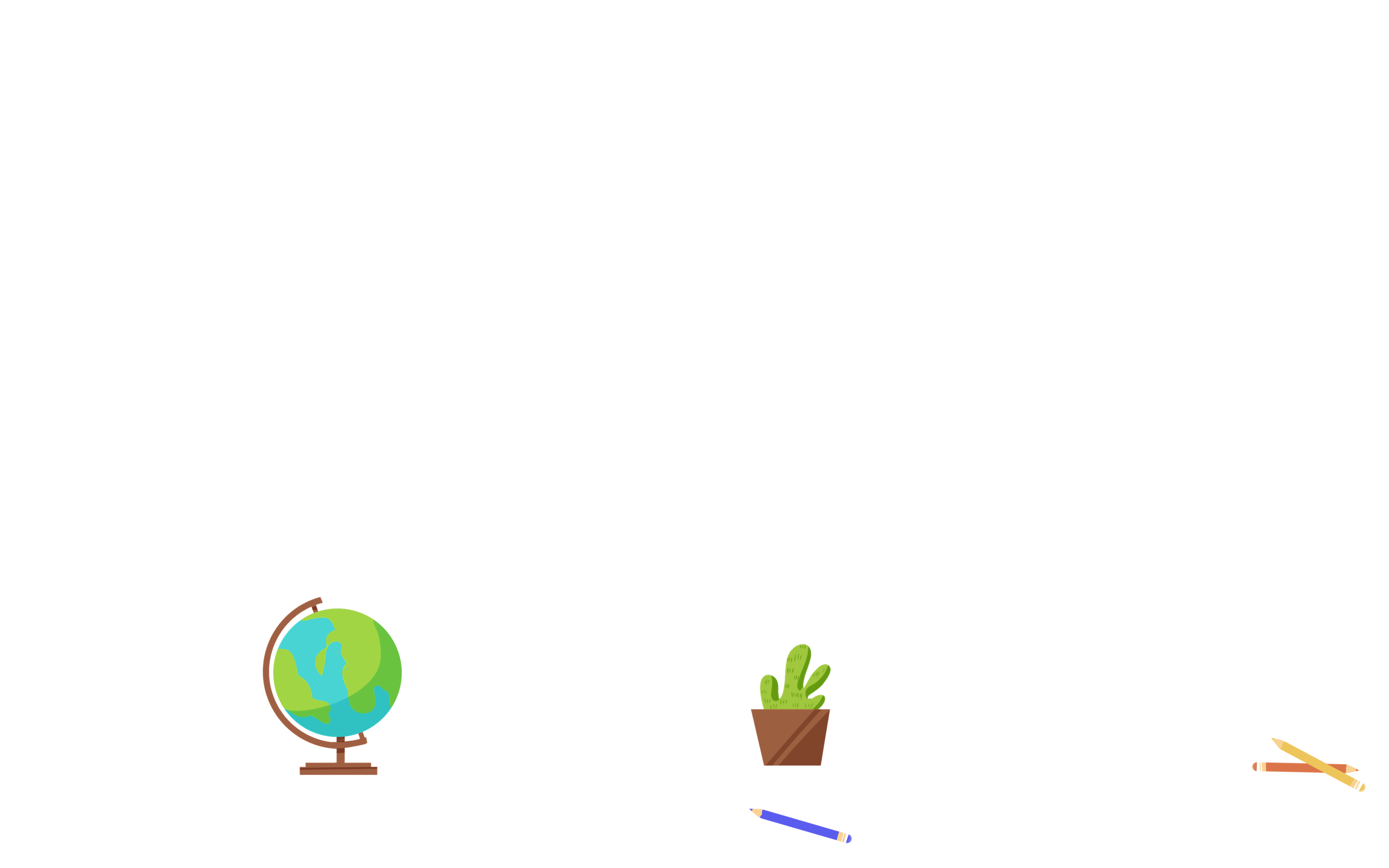 尼克松败于自信的故事
尼克松，我们极为熟悉的美国总统。但就是这样一个大人物，却因为一个缺乏自信的错误而毁掉了自己的政治前程。
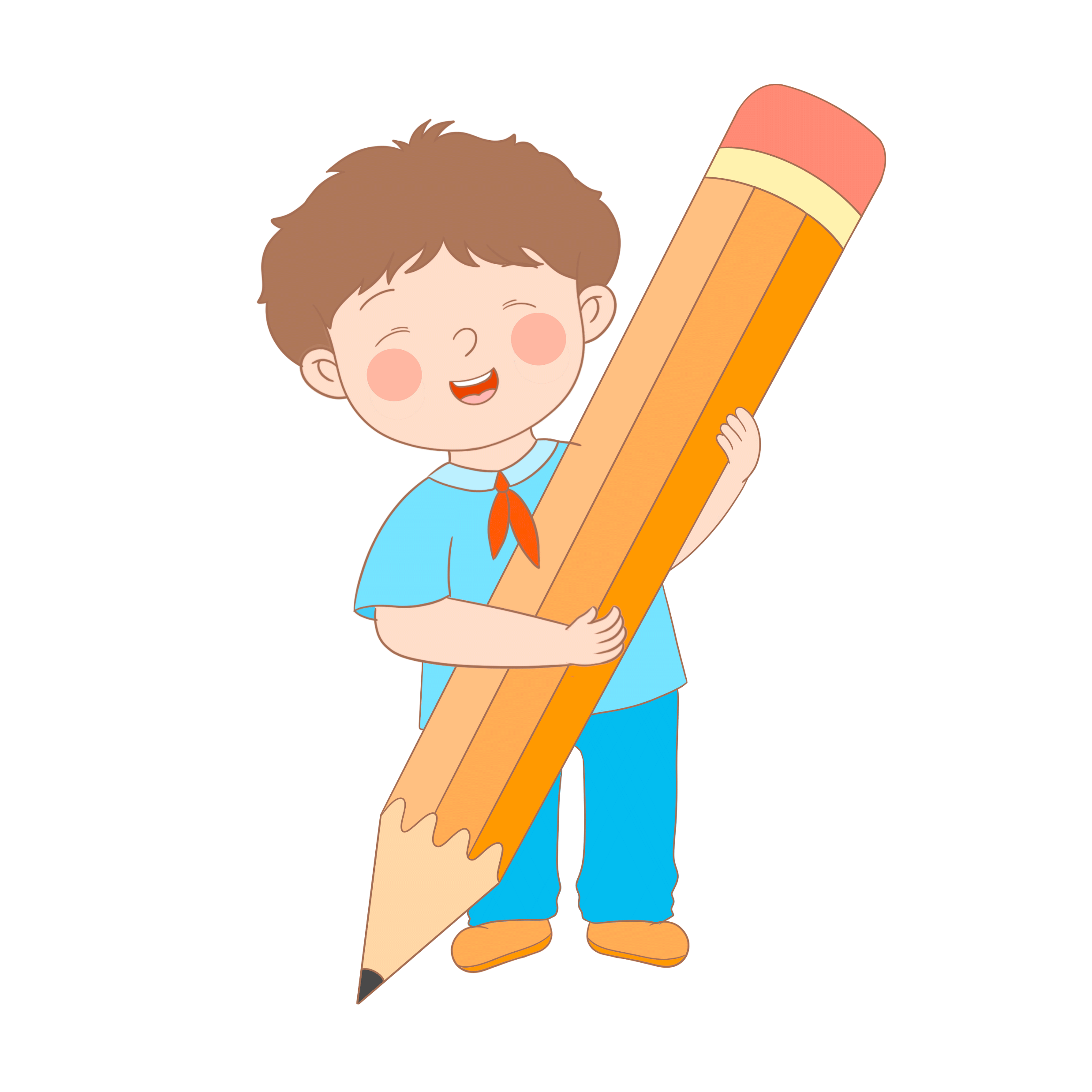 1972年，尼克松竞选连任。由于他在第一任期内政绩斐然，所以大多数政治评论家都预测尼克松将以绝对优势获得胜利。
然而，尼克松本人却很不自信，他走不出过去几次失败的心理阴影，极度担心再次出现失败。在这种潜意识的驱使下，他鬼使神差地干出了后悔终生的蠢事。他指派手下的人潜入竞选对手总部的水门饭店，在对手的办公室里安装了窃听器。
事发之后，他又连连阻止调查，推卸责任，在选举胜利后不久便被迫辞职。本来稳操胜券的尼克松，因缺乏自信而导致惨败。
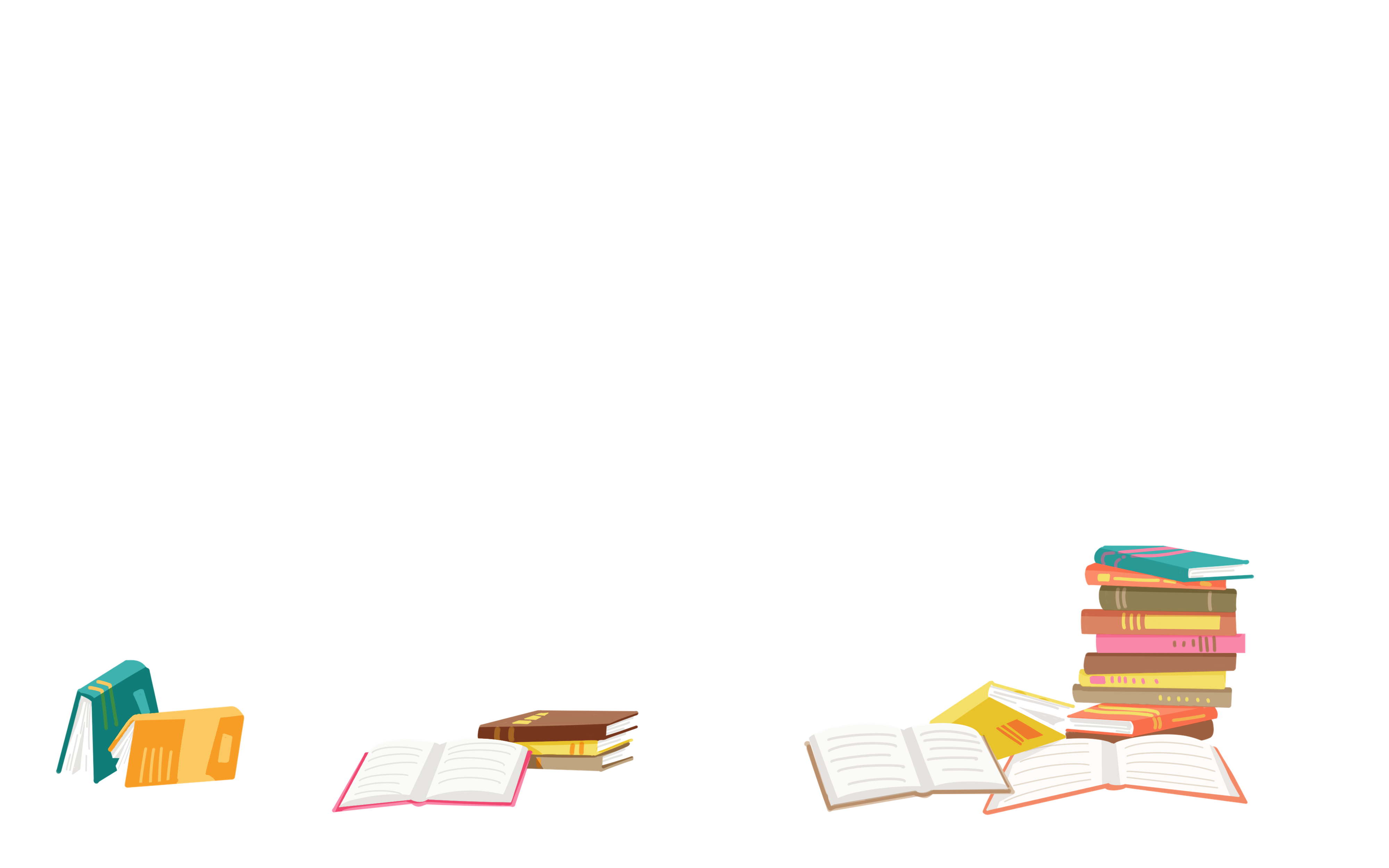 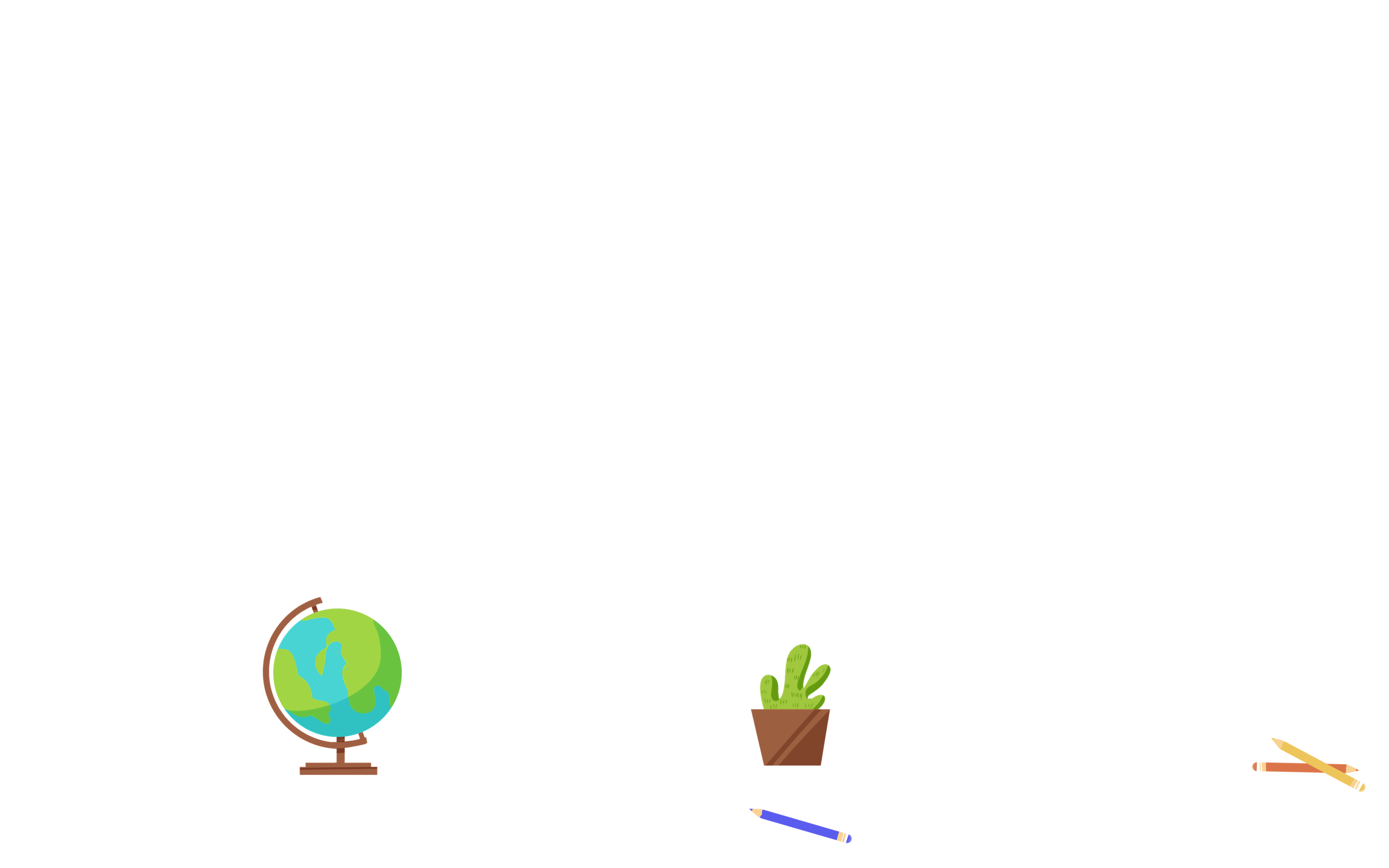 林肯的人生
36 岁
21 岁
角逐联邦众议员再度落选。
做生意失败。
45 岁
22 岁
角逐州议员落选。
角逐联邦参议员落选。
47 岁
24 岁
做生意再度失政。
提名副总统落选。
26 岁
49 岁
角逐联邦参议员再度落选。
爱侣去世。
52 岁
27 岁
一度精神崩溃。
当选美国第十六任总统。
34 岁
角逐联邦众议员落选。
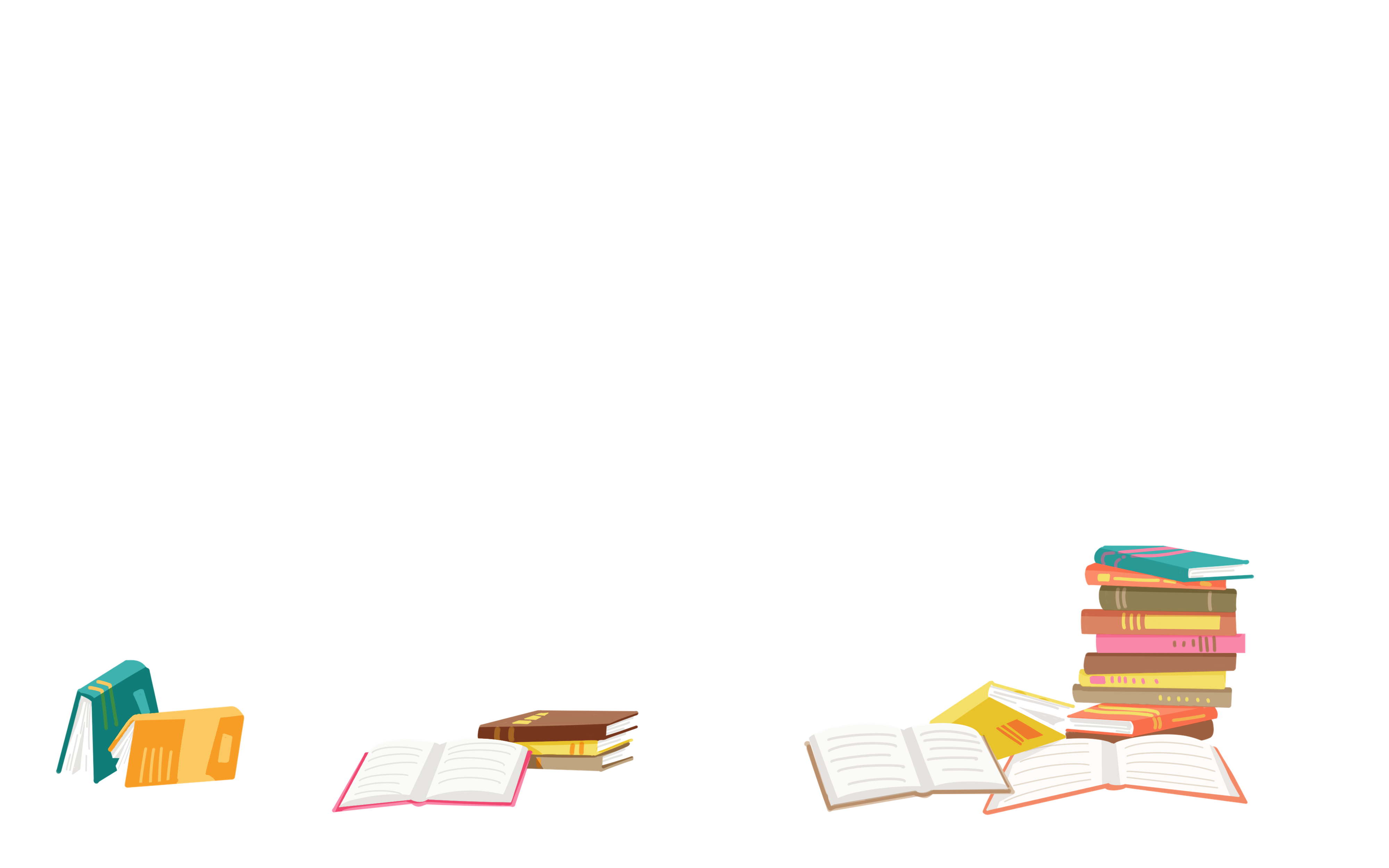 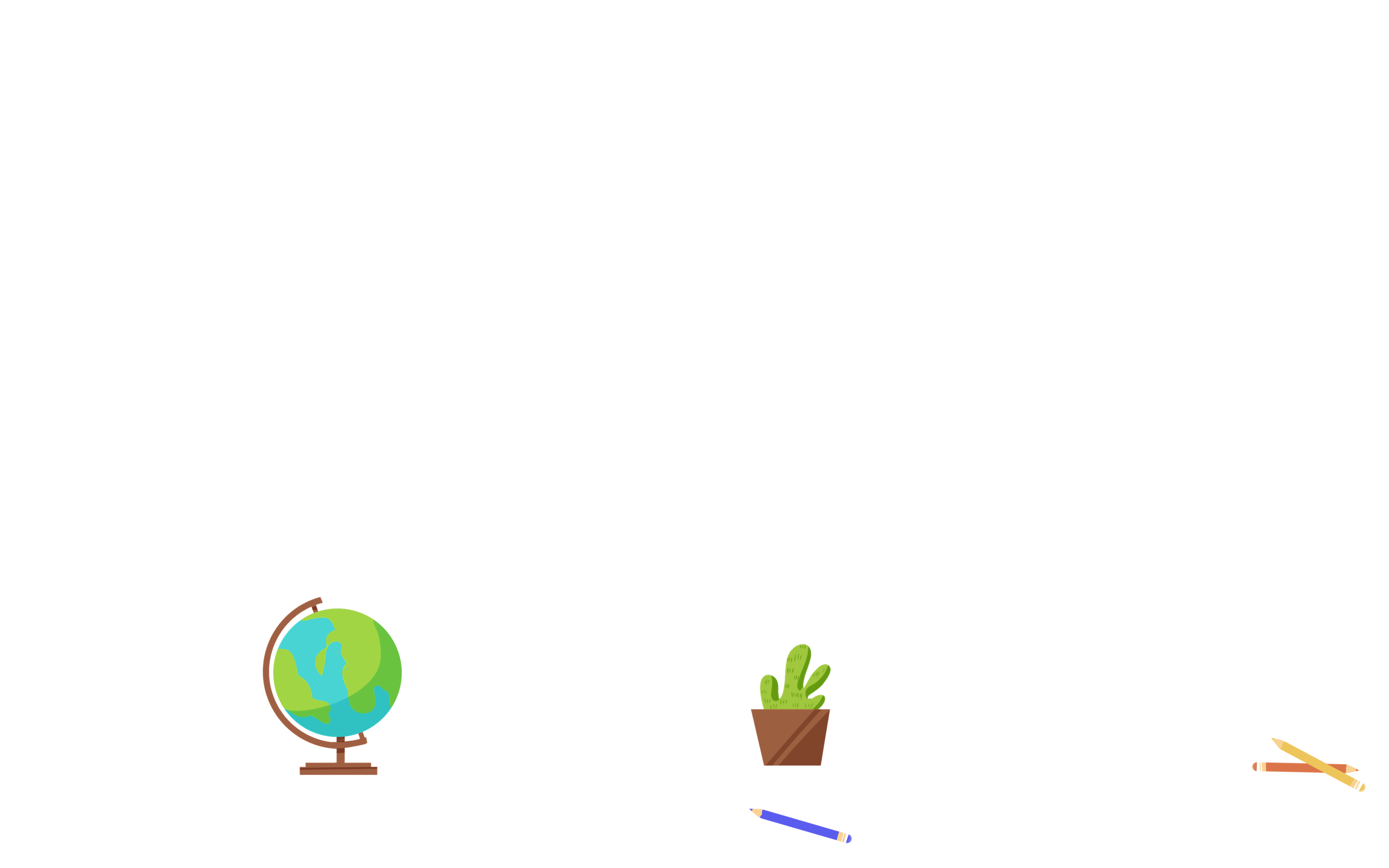 自信的故事
分析一下卓越人物的人格品质，就会看到他们有一个共同特点
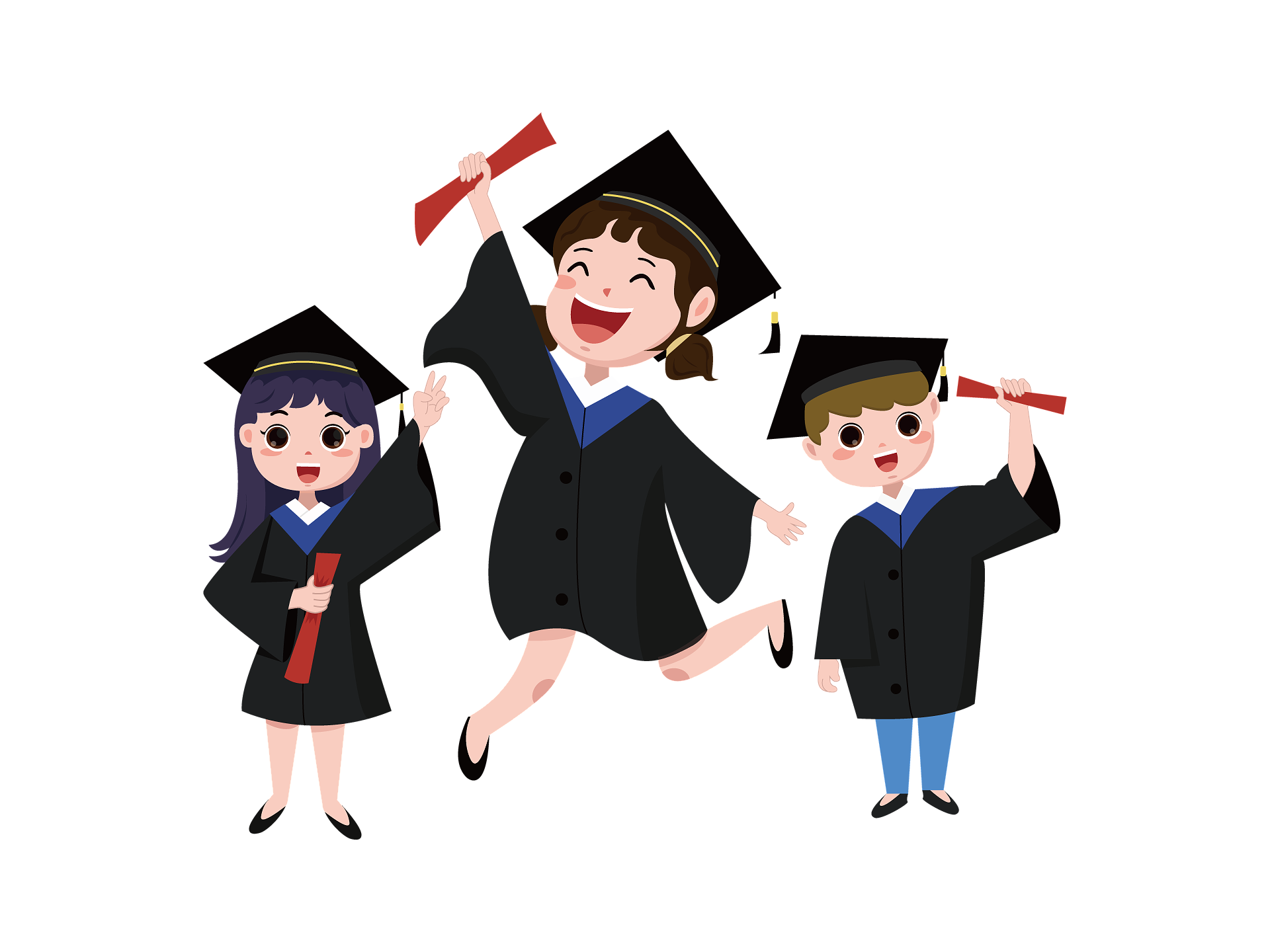 在开始做事前
总是充分相信自己的能力
扫除一切险阻
直到胜利！
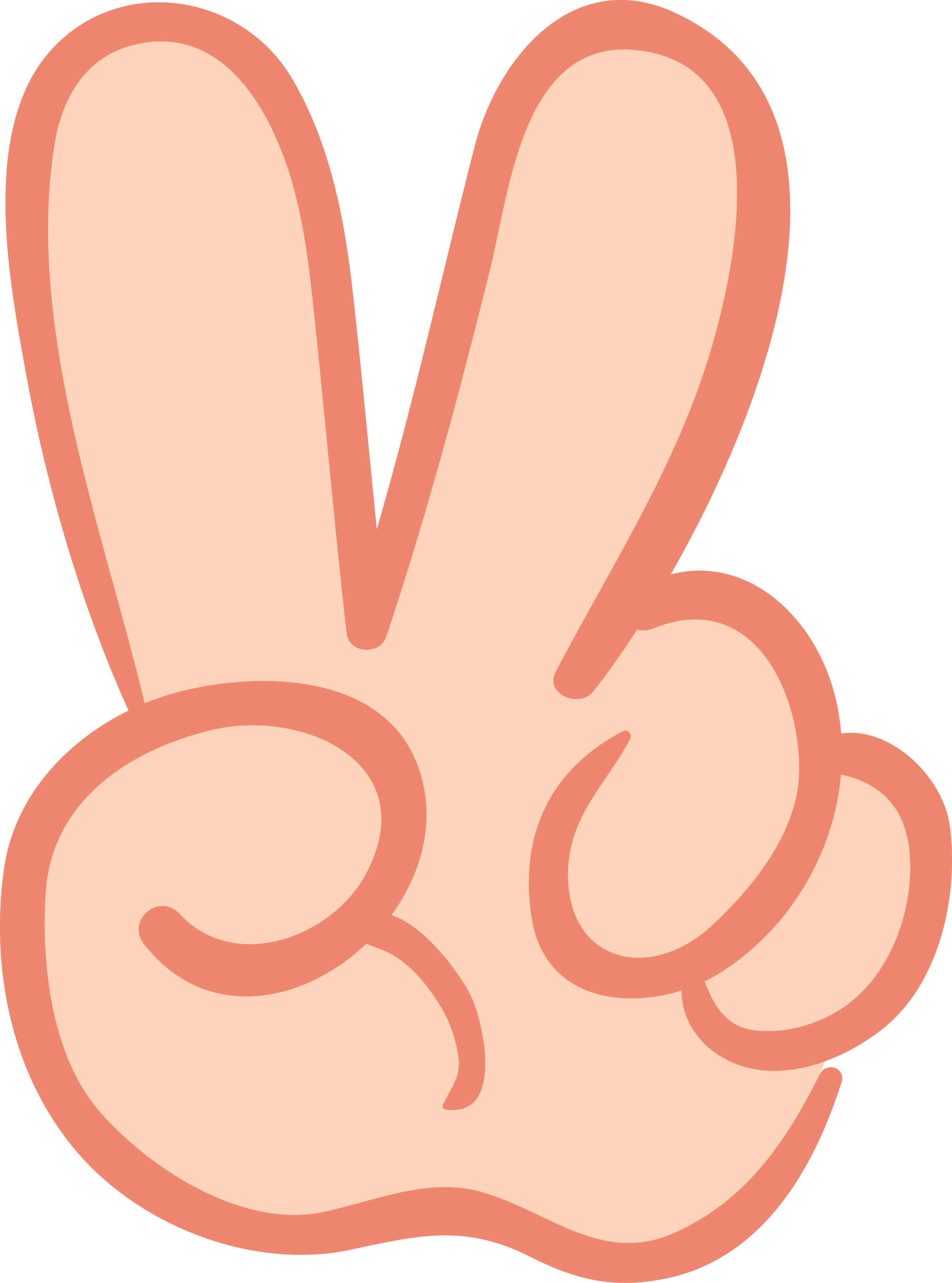 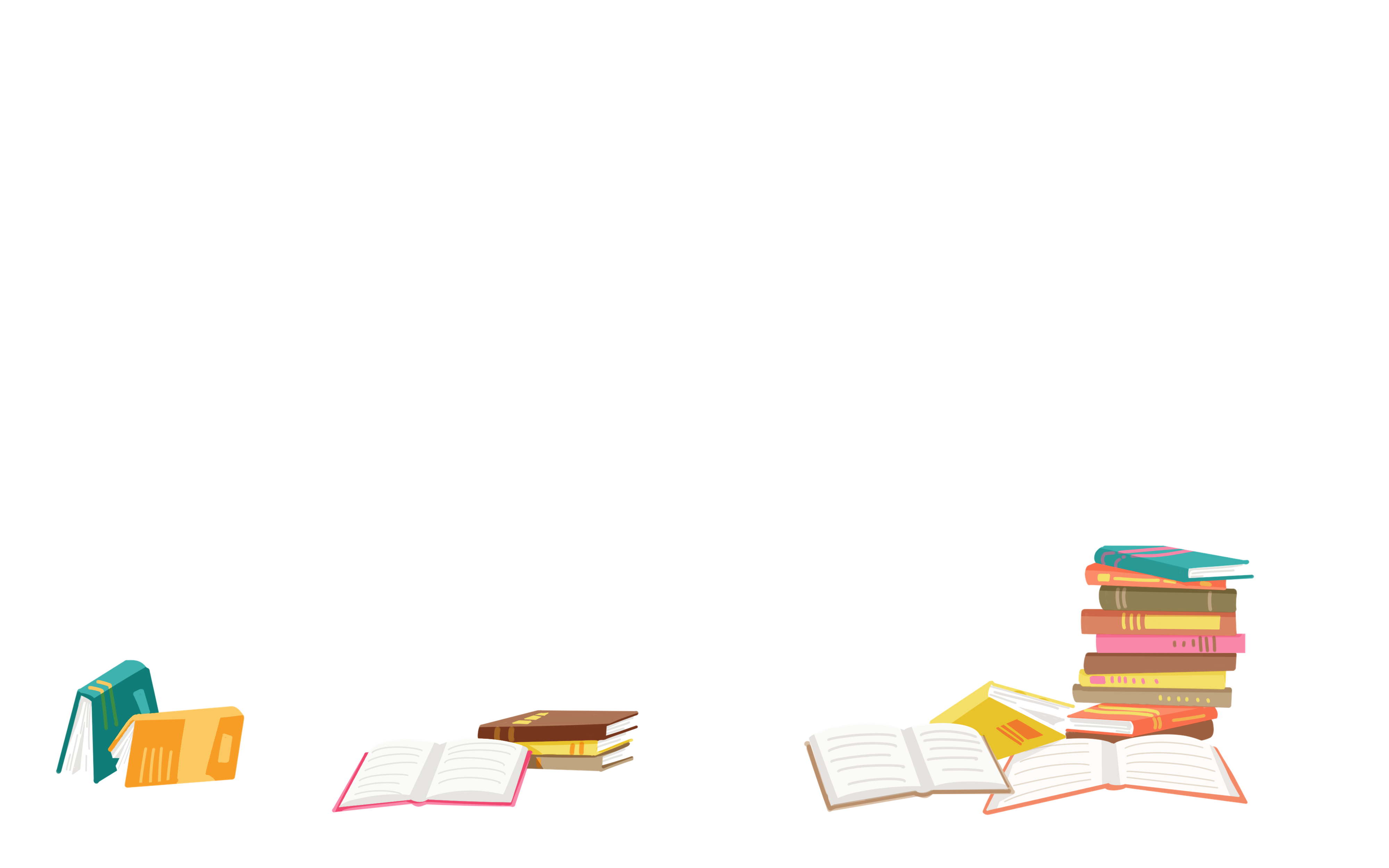 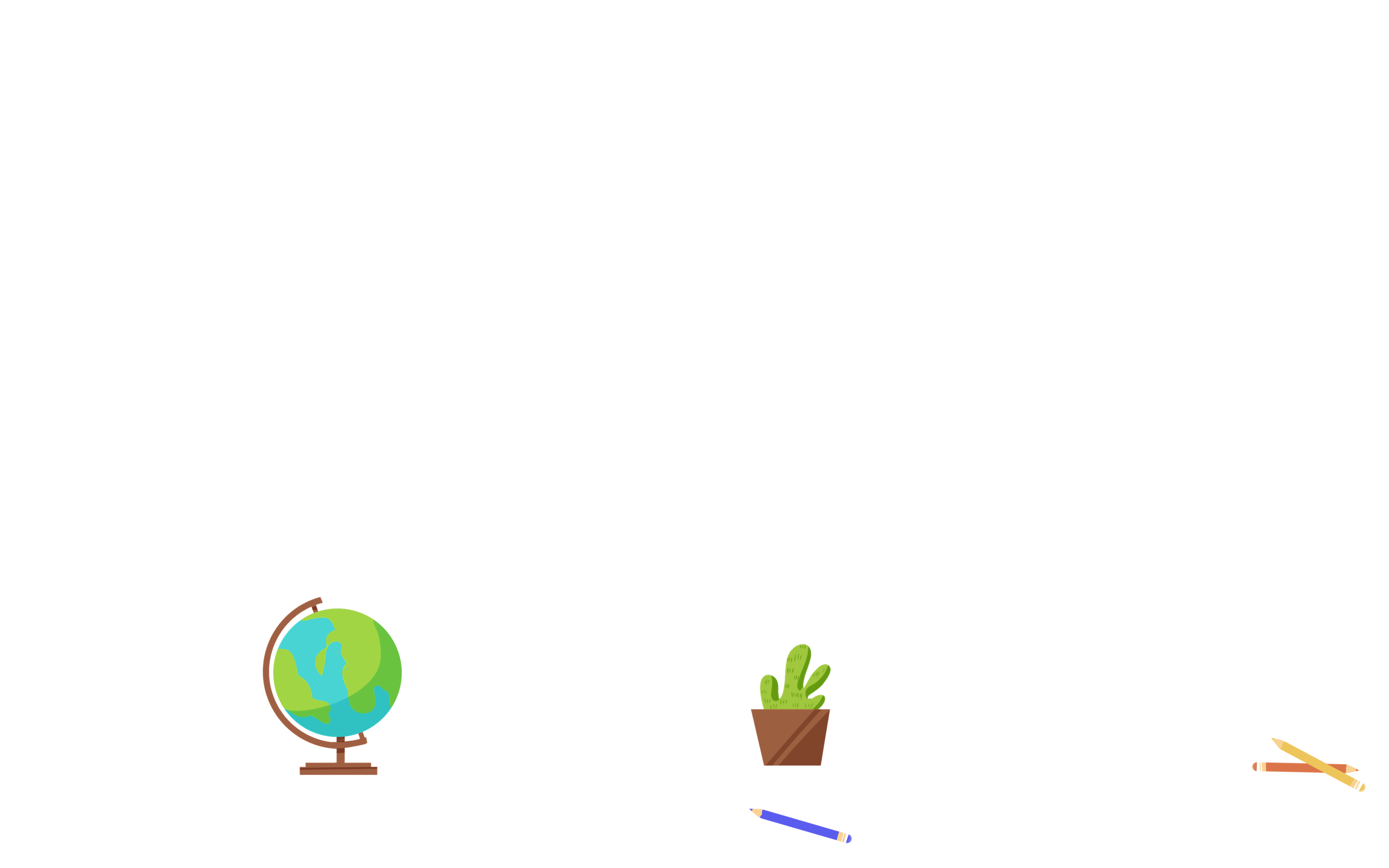 自信的故事
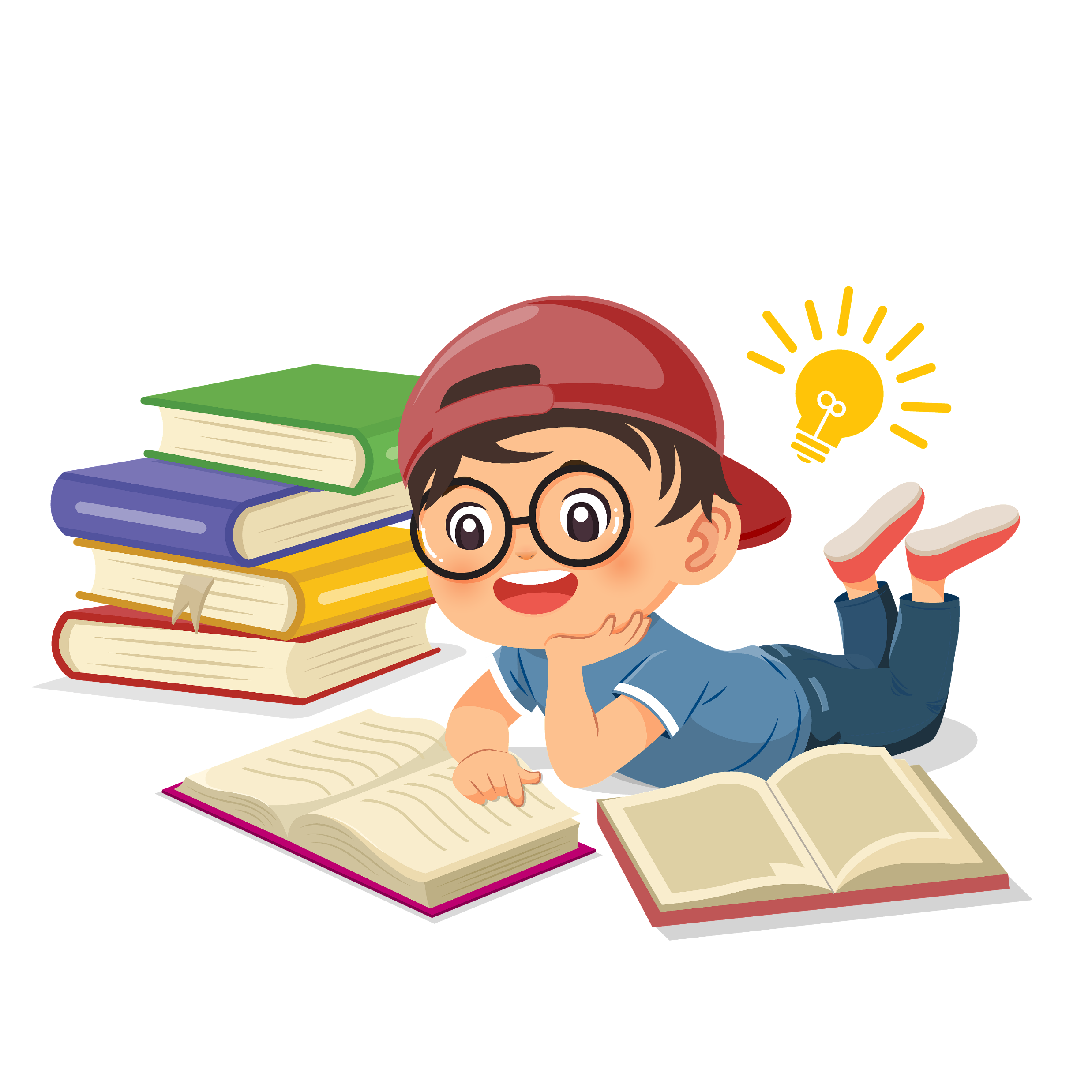 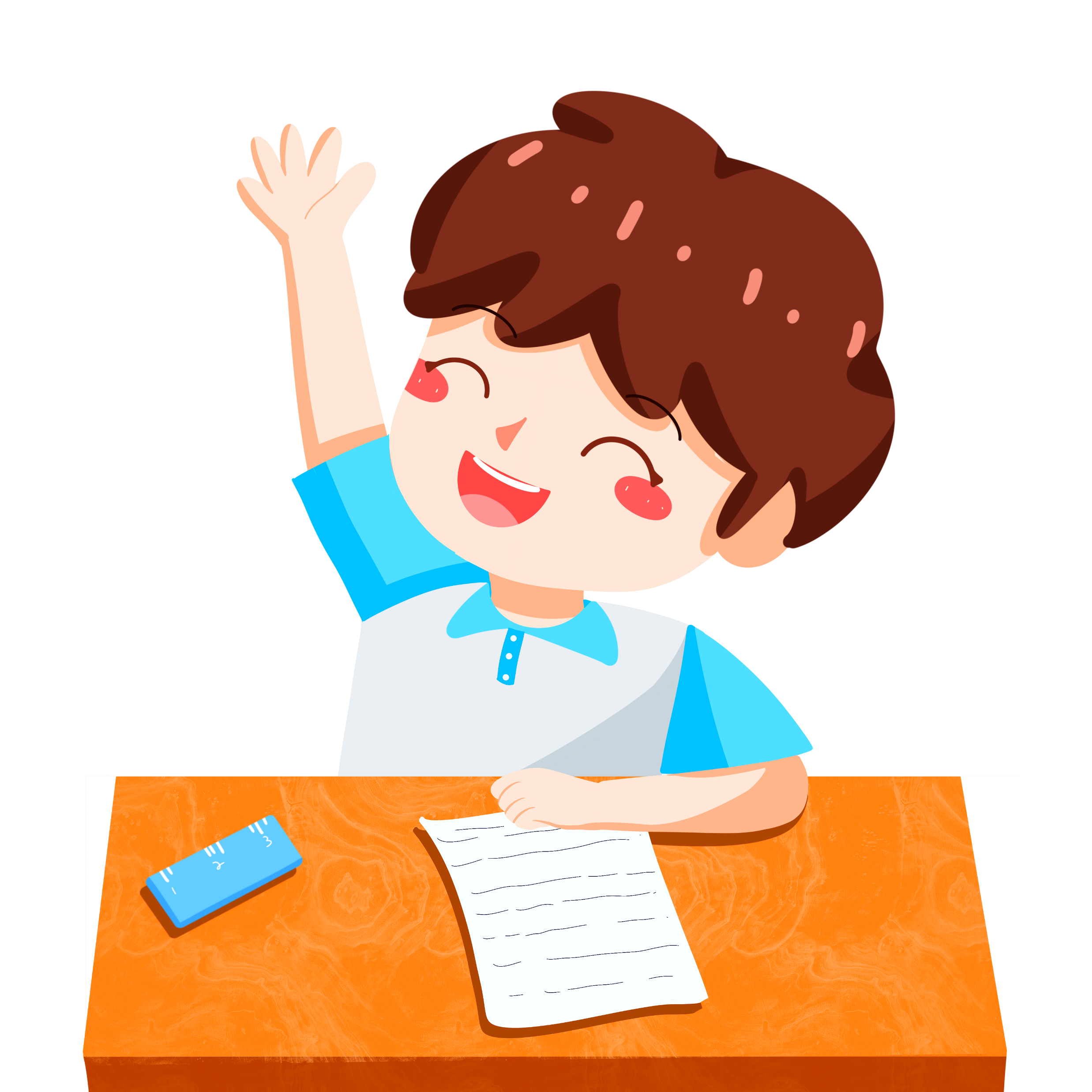 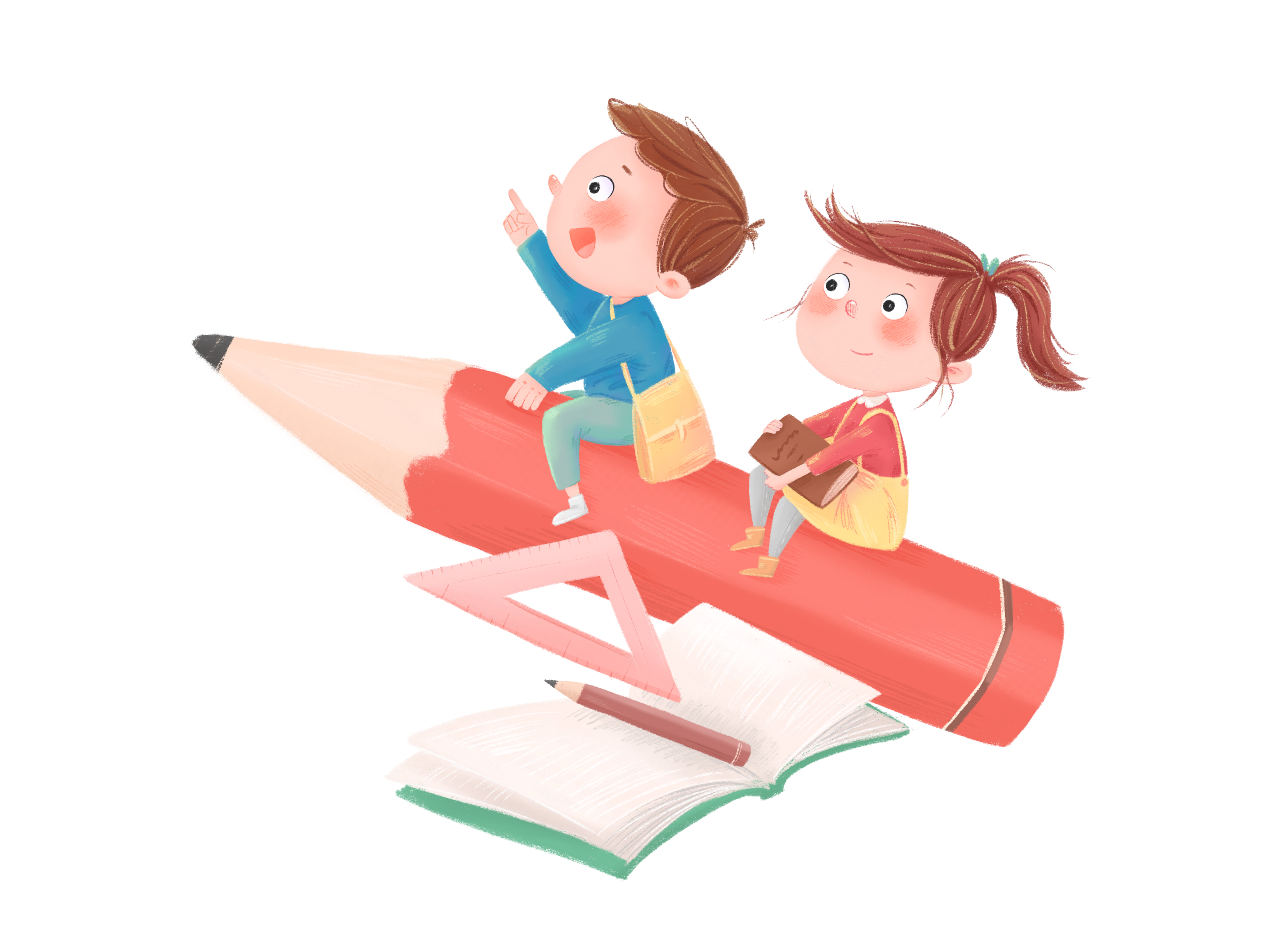 自信并不是平白无故地就会附在一个人的身上，首先要有真才实学
过低地评价自己看不到自己的优点
过高地评价自己看不到自己的缺点
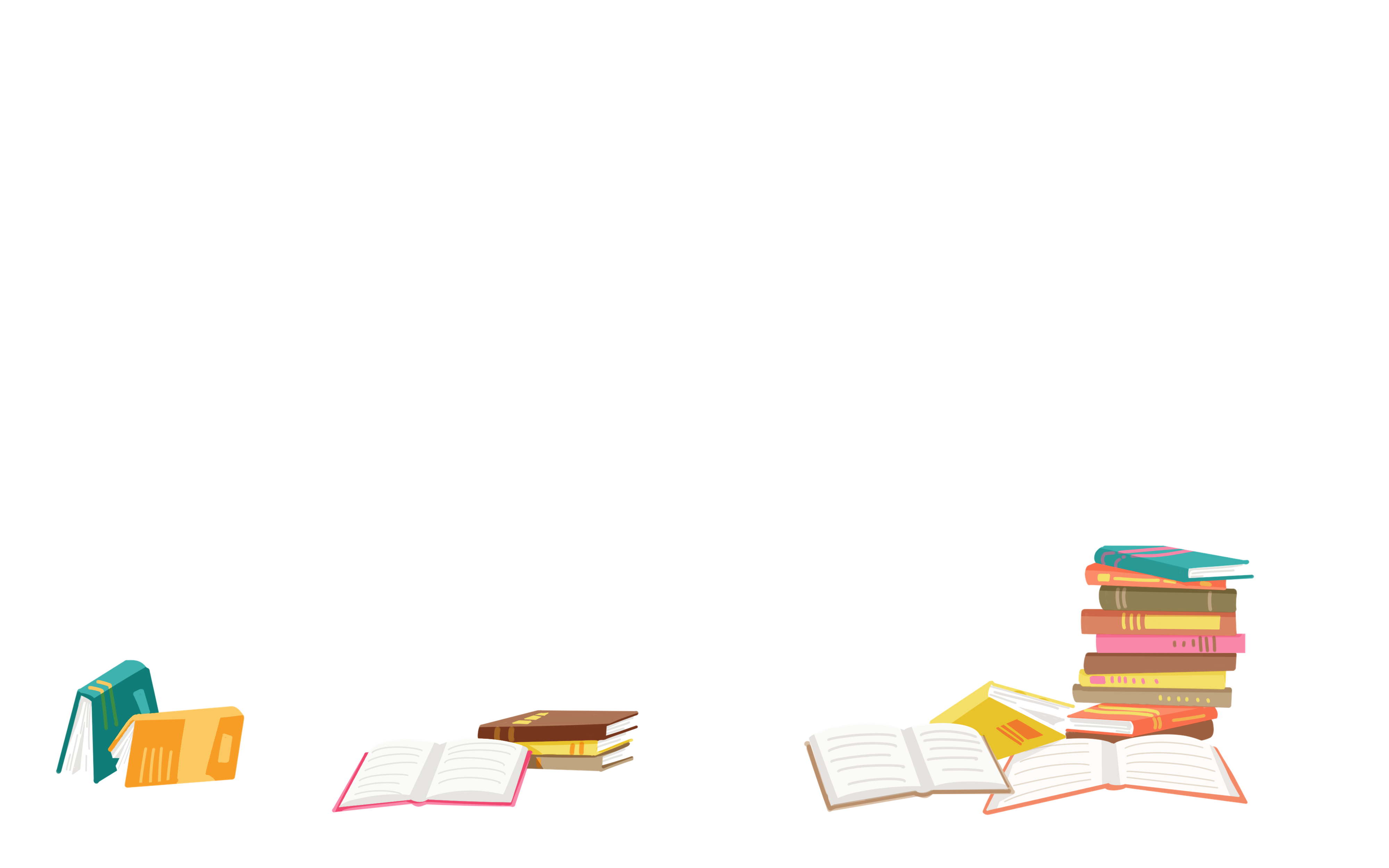 Part 02
自信激发潜能
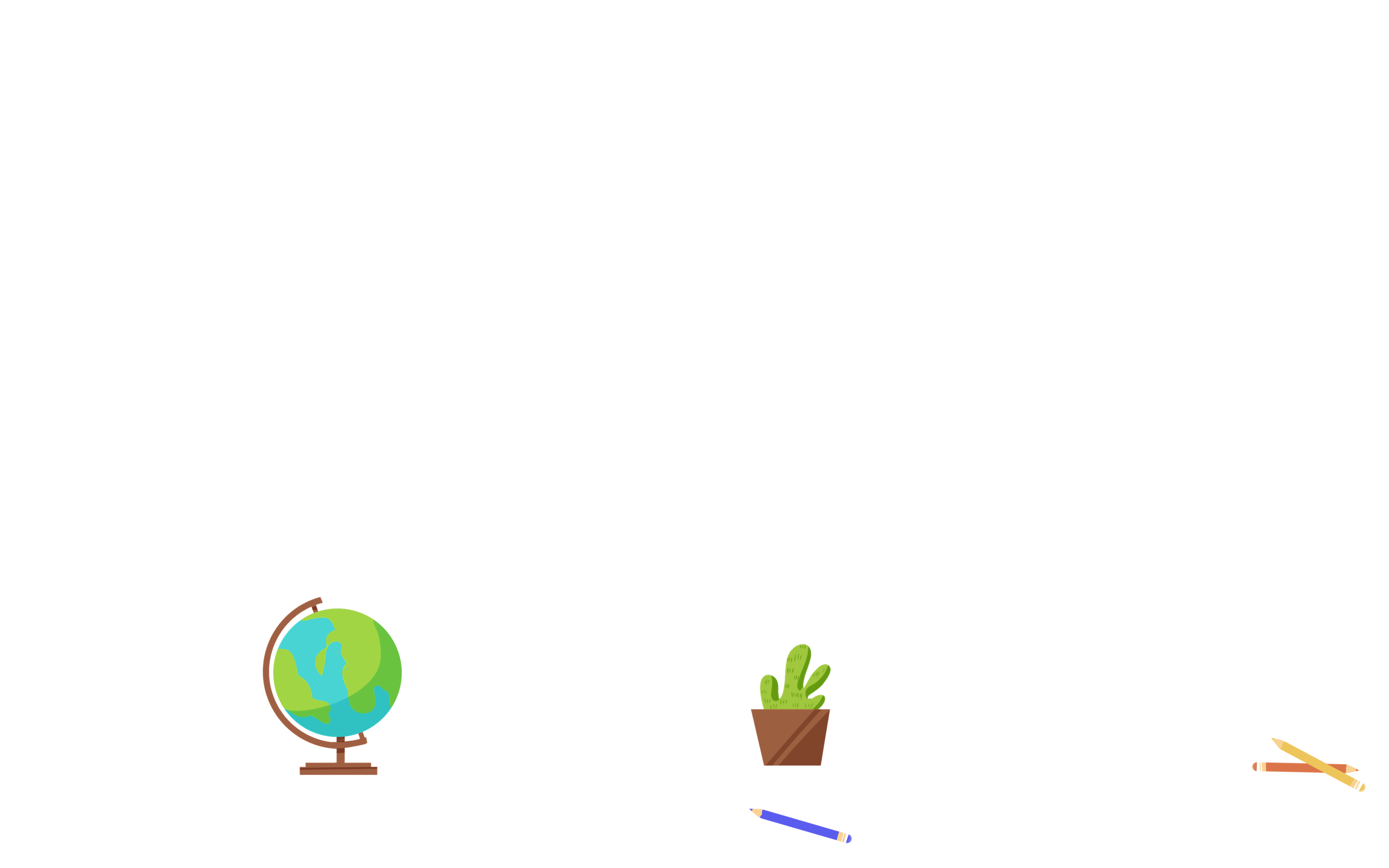 自信是激发潜能的最佳法宝
50 %
10 %
2~5 %
早期的学者认为：一个正常人只运用了自身潜能的一半
后来的研究又发现，一个正常人只运用了自身潜能的10％
近代比较权威的看法是：正常人只运用了自身潜能的2％~5％之间
最成功的也只运用了自身潜能的5％，最失败的人，只要正常，也运用了自身潜能的2％
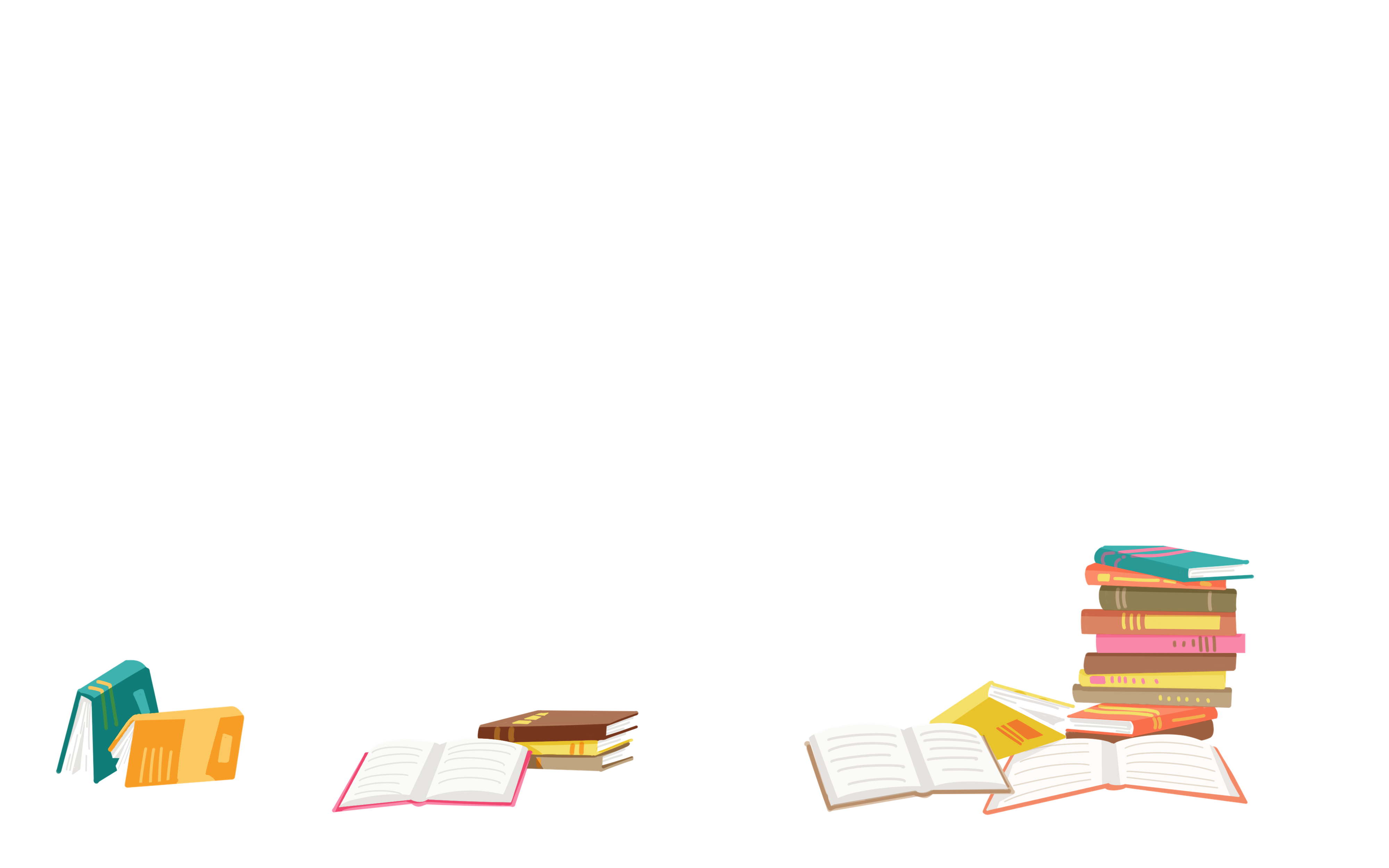 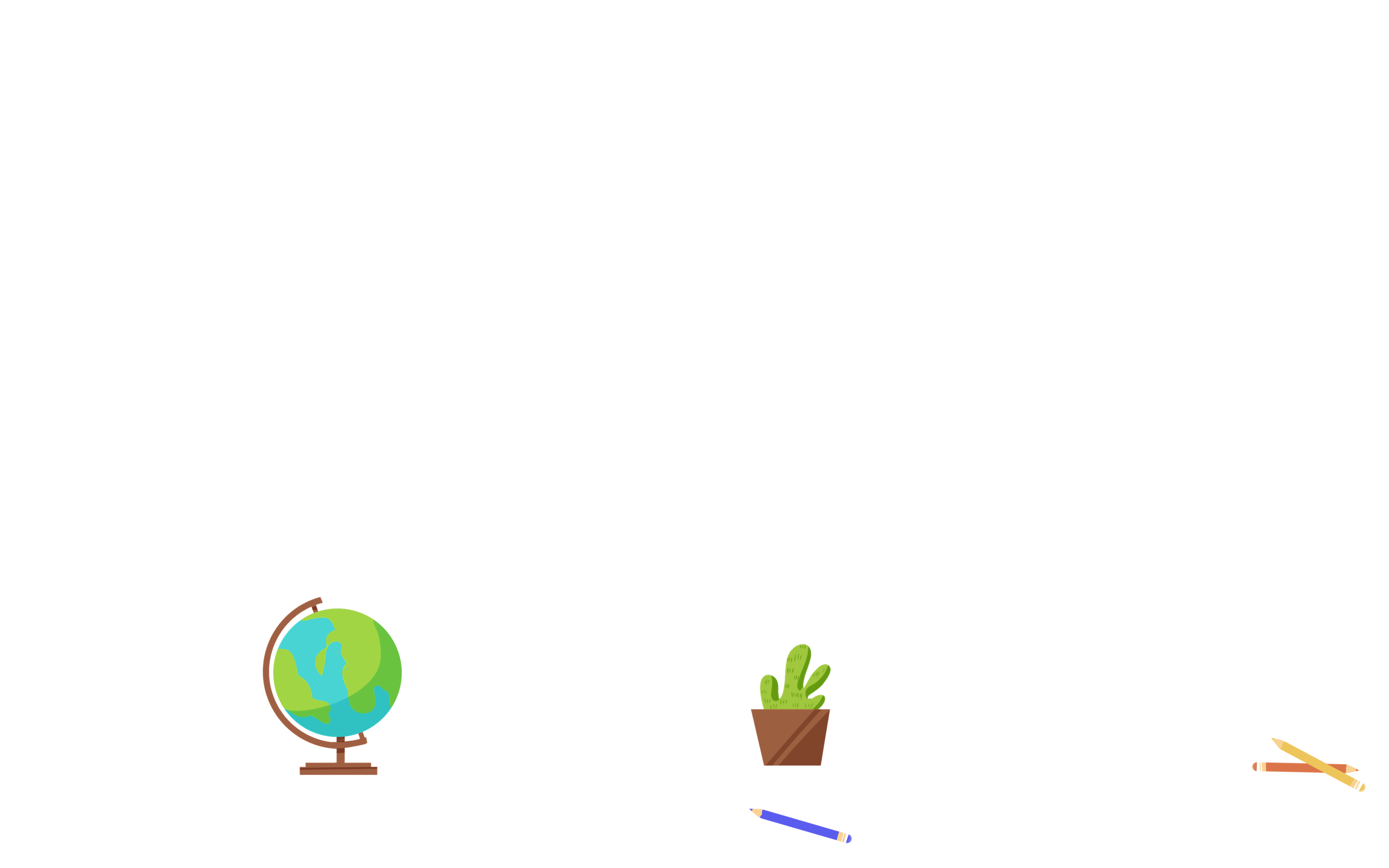 自信是激发潜能的最佳法宝
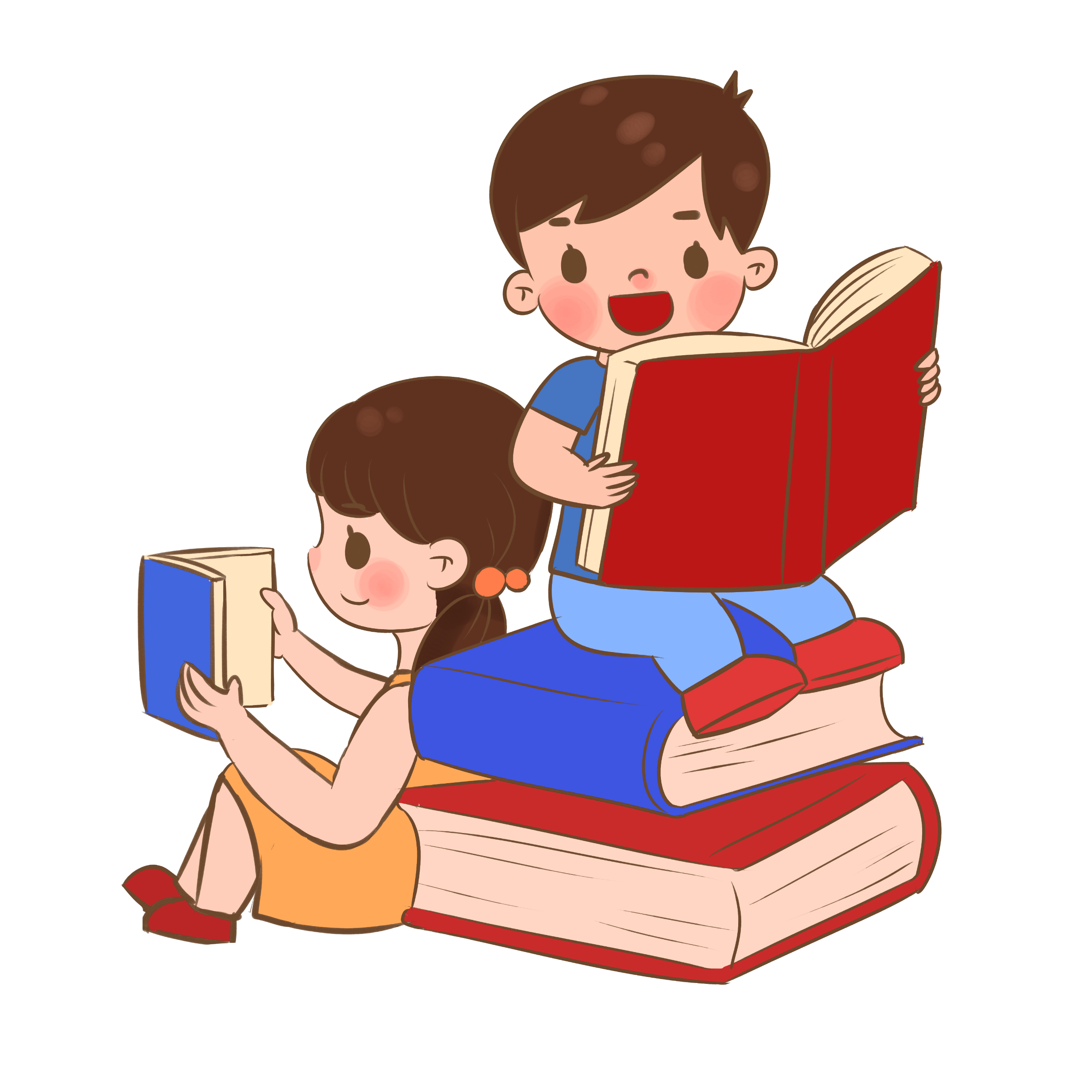 苏联学者做了一个形象的比喻
一个正常人如果发挥了自身的潜能的一半，那么他将掌握40多种外语，学完几十门大学的课程，可以将叠起来几人厚的全苏百科全书，背得滚瓜烂熟
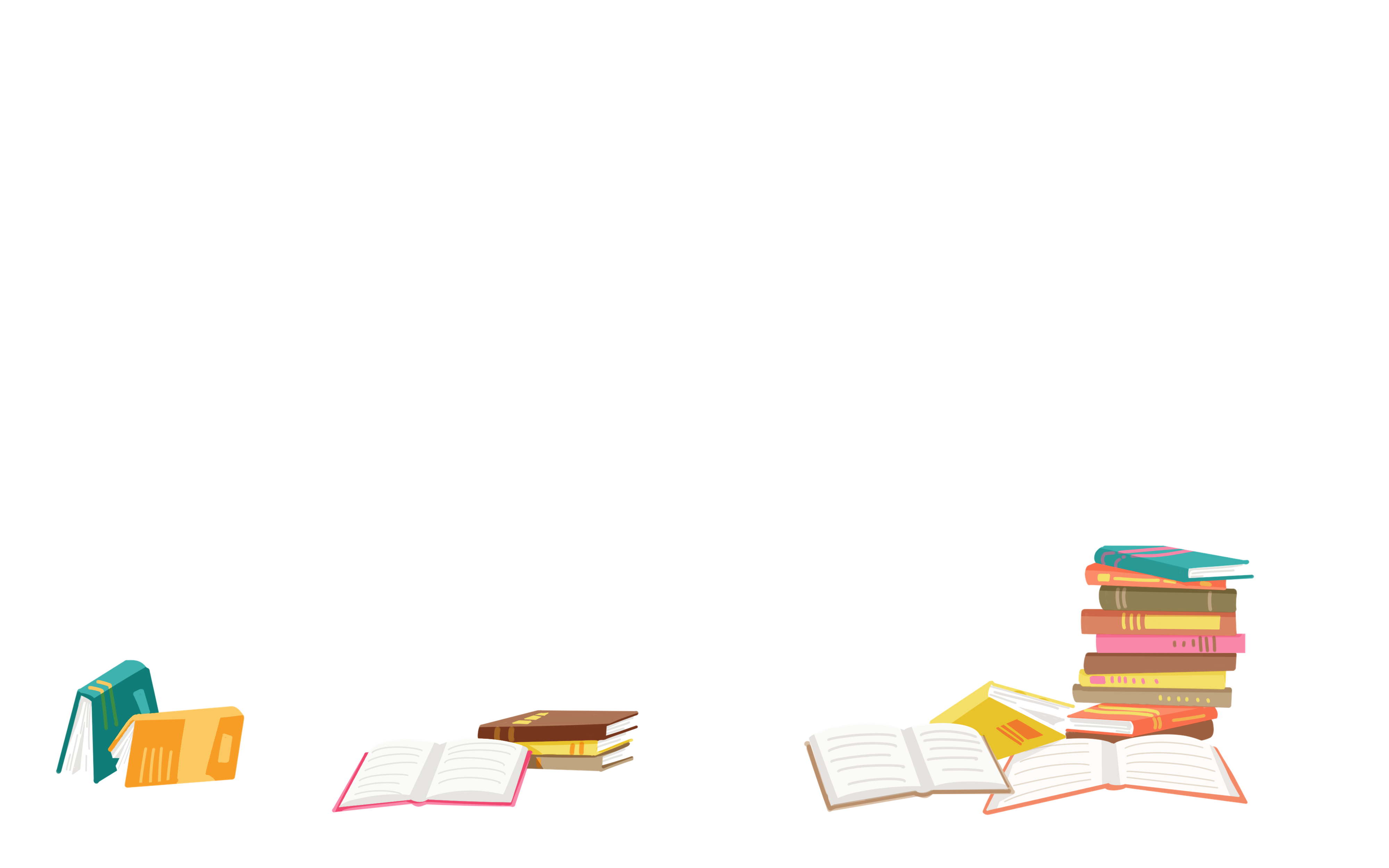 Part 03
自信孕育成功
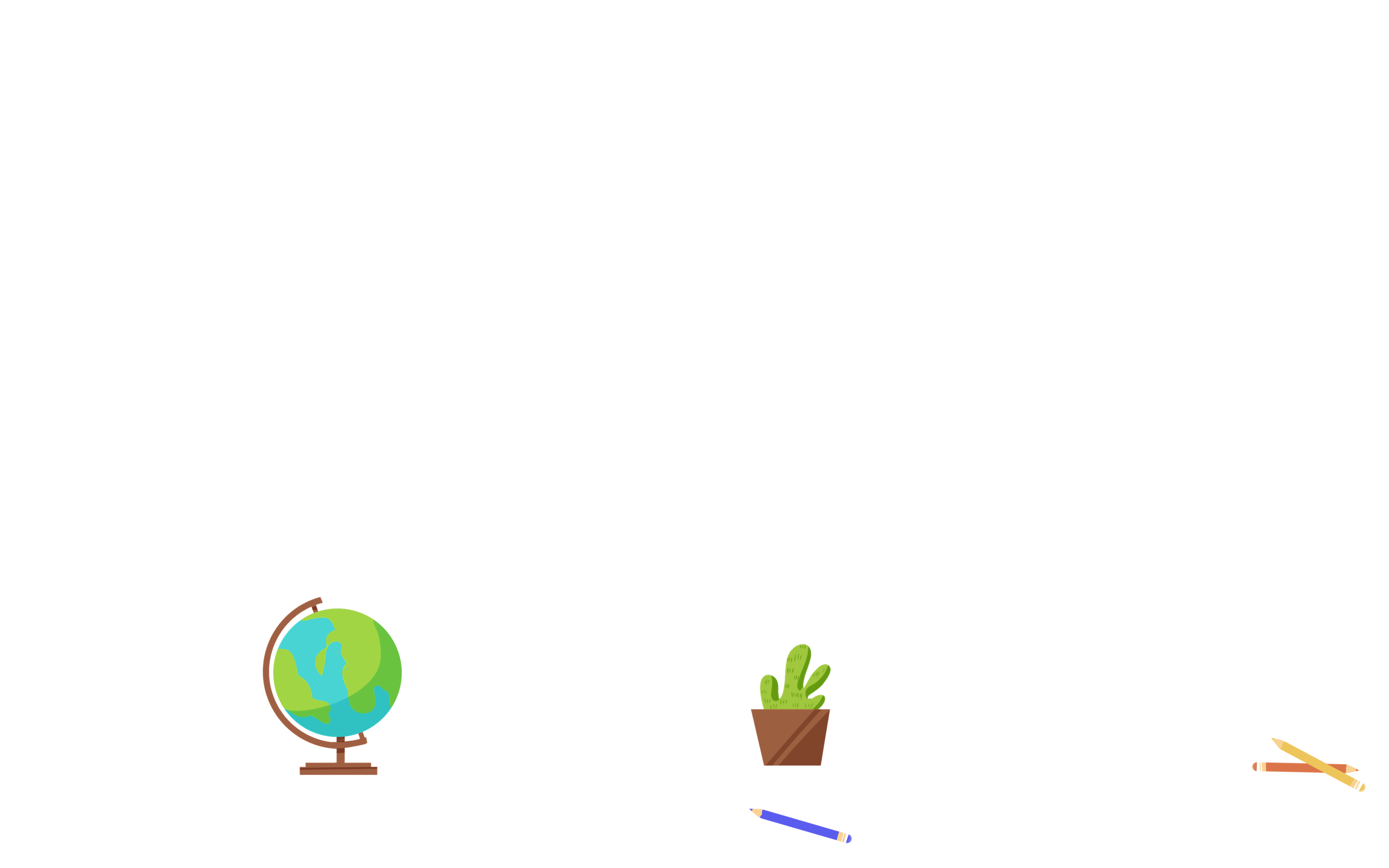 自信能孕育成功
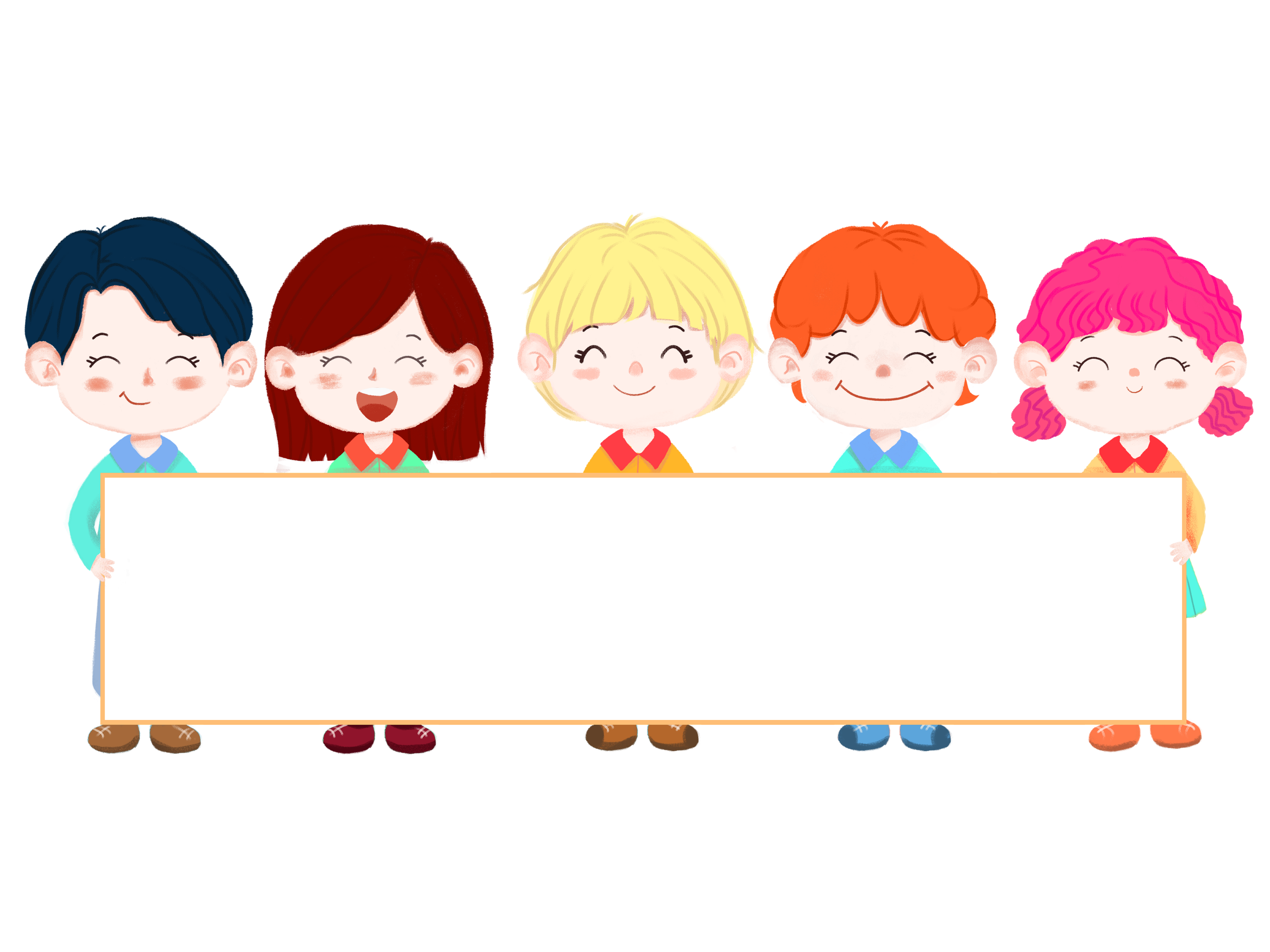 拿破仑被流放到一个小岛，逃出来后，法国国王派大军去捉拿他，拿破仑随从劝他快跑
你猜拿破仑怎么办，如果你是拿破仑，你怎么办？
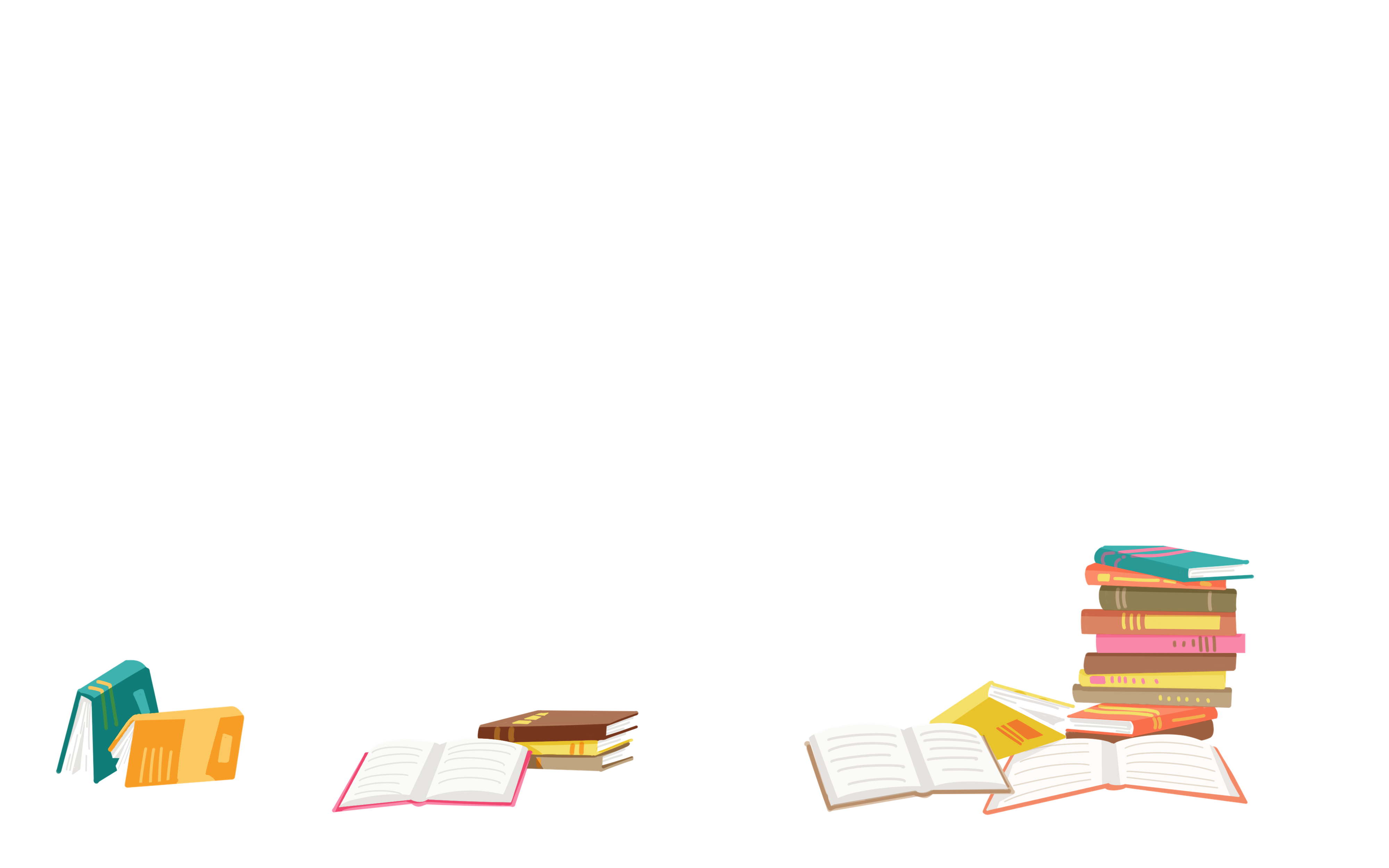 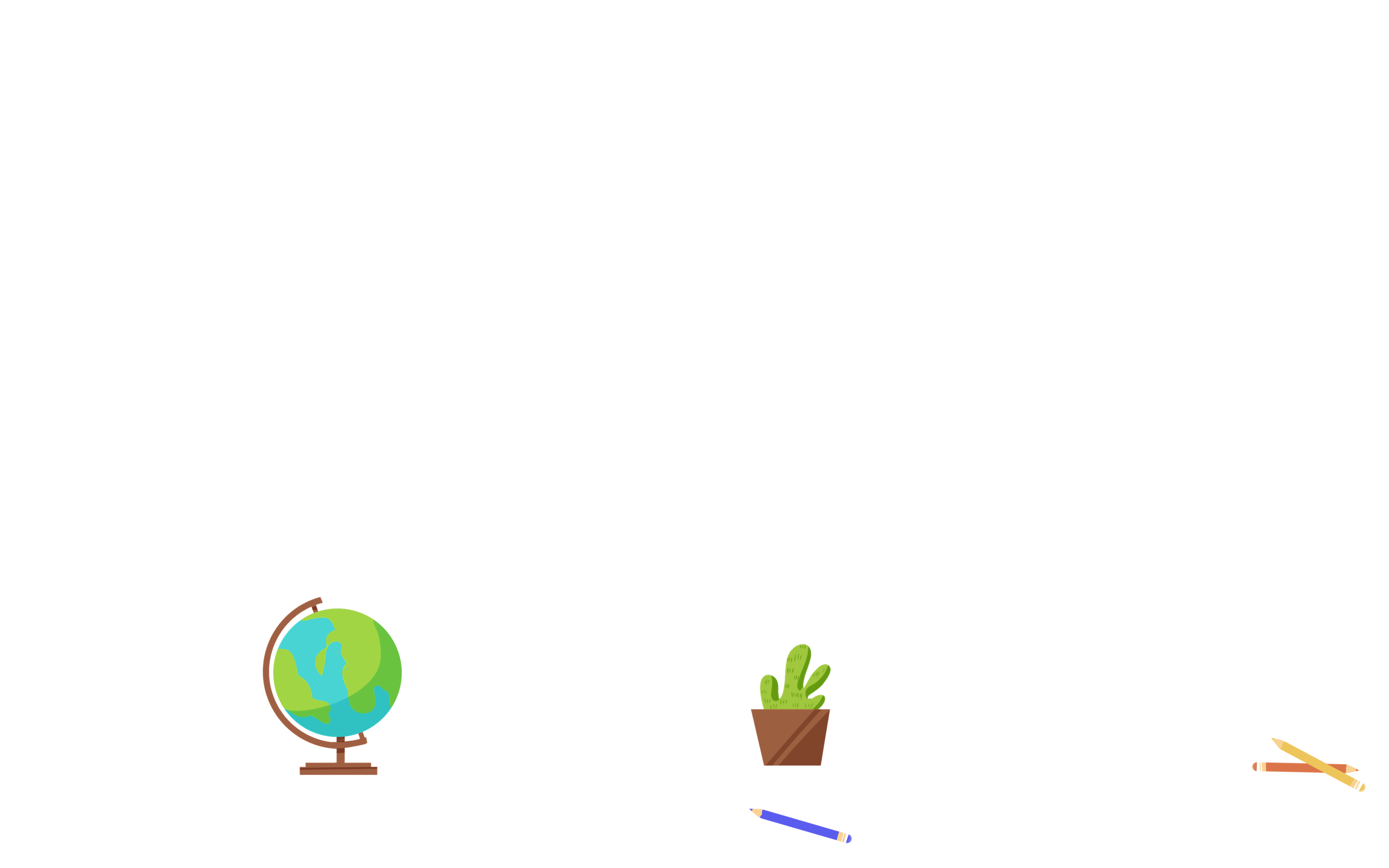 自信能孕育成功
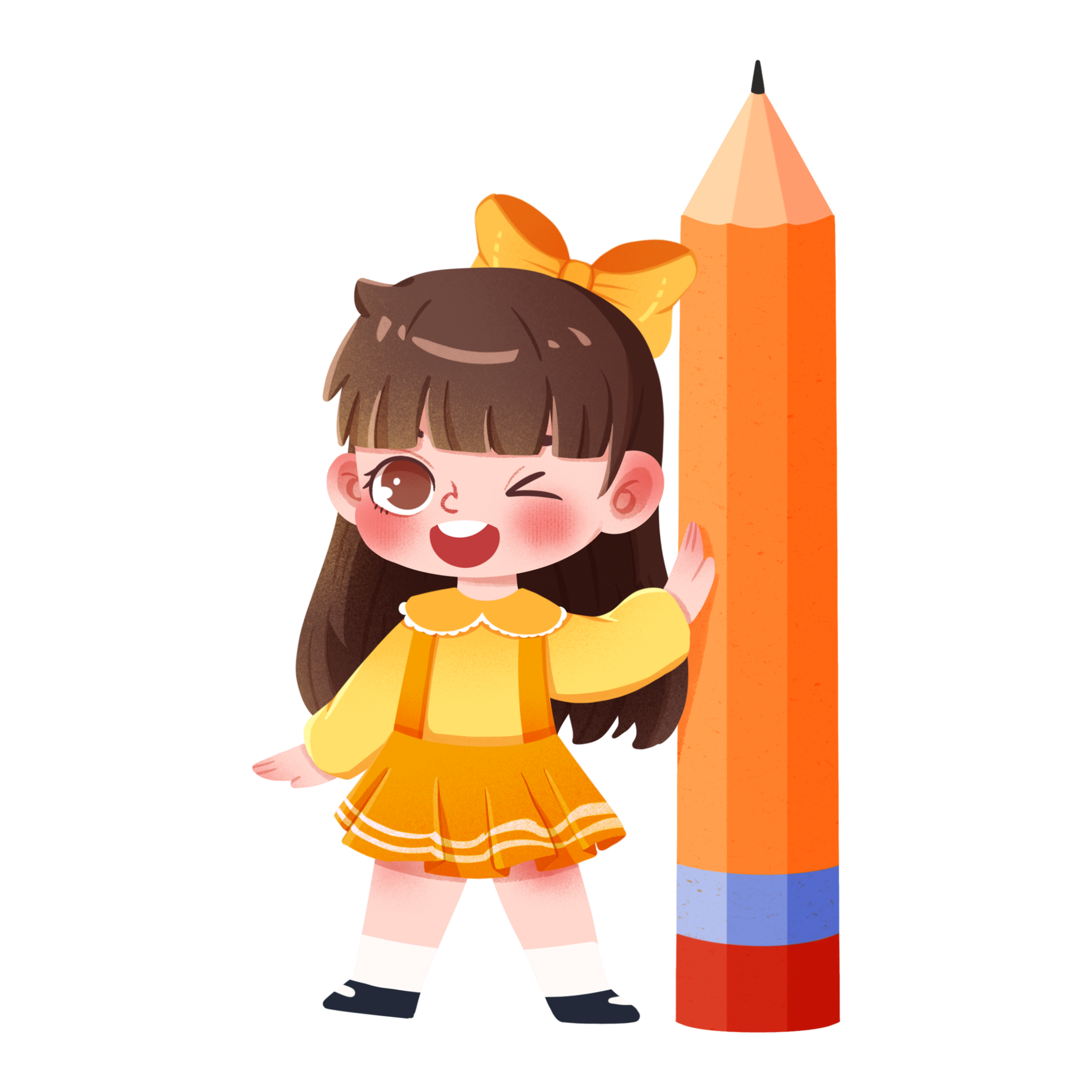 拿破仑却说：“跑什么？我是他们的元帅，他们是我的士兵，为什么要跑？”
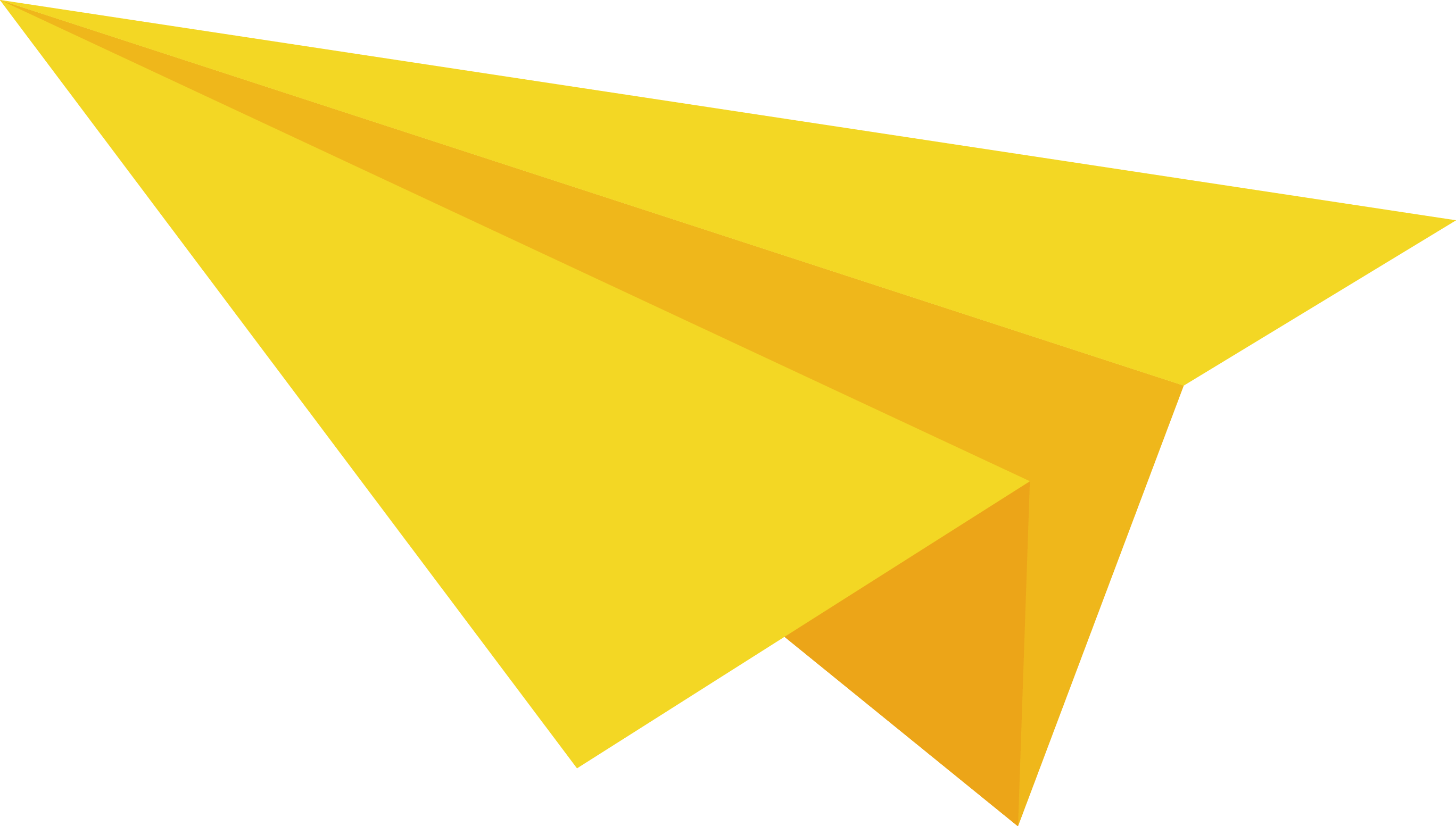 拿破仑朝着捉他的军队走过去，仍然以元帅的气度指挥他们，结果这批军队反而跟他回去抓国王了。
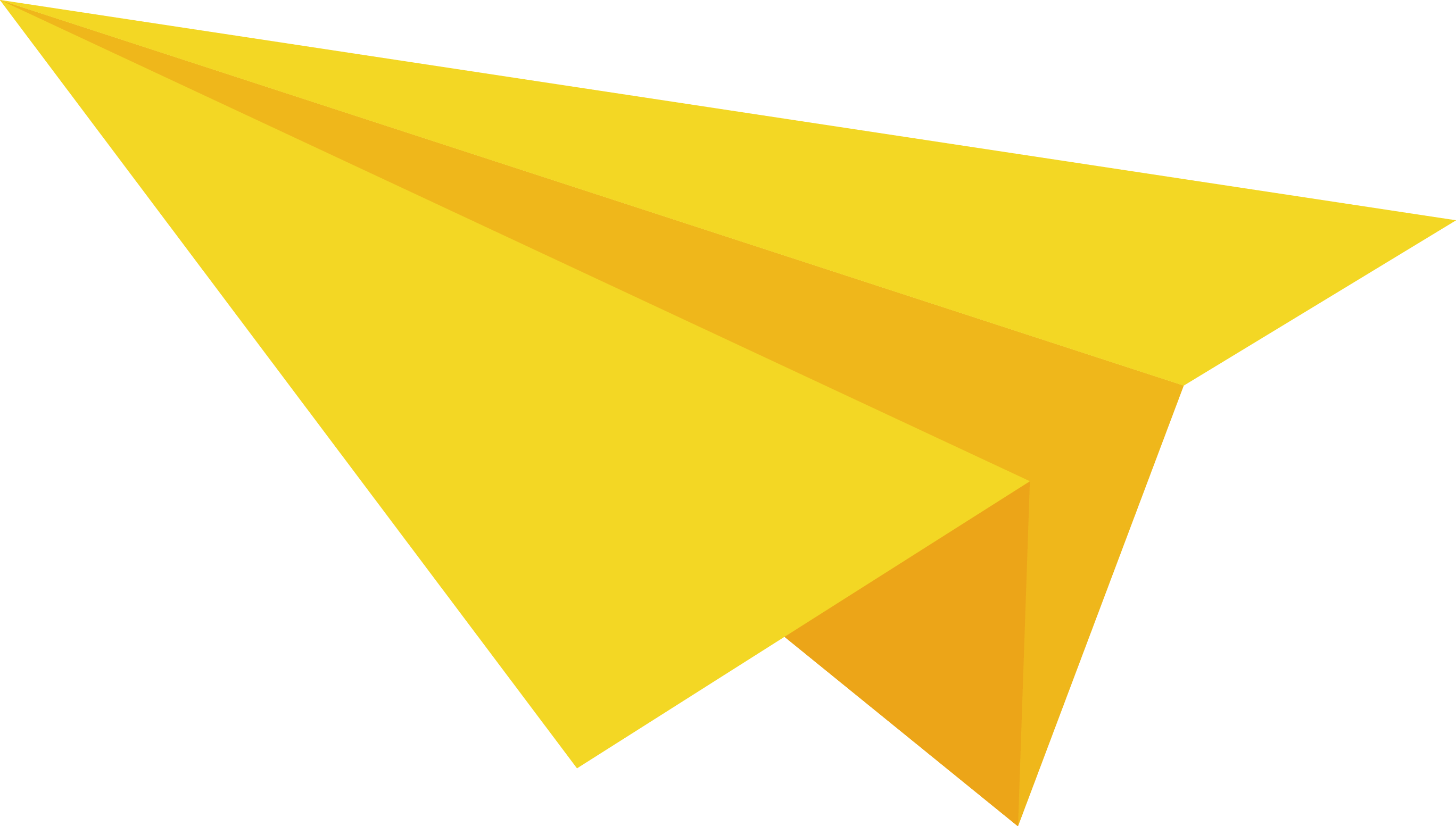 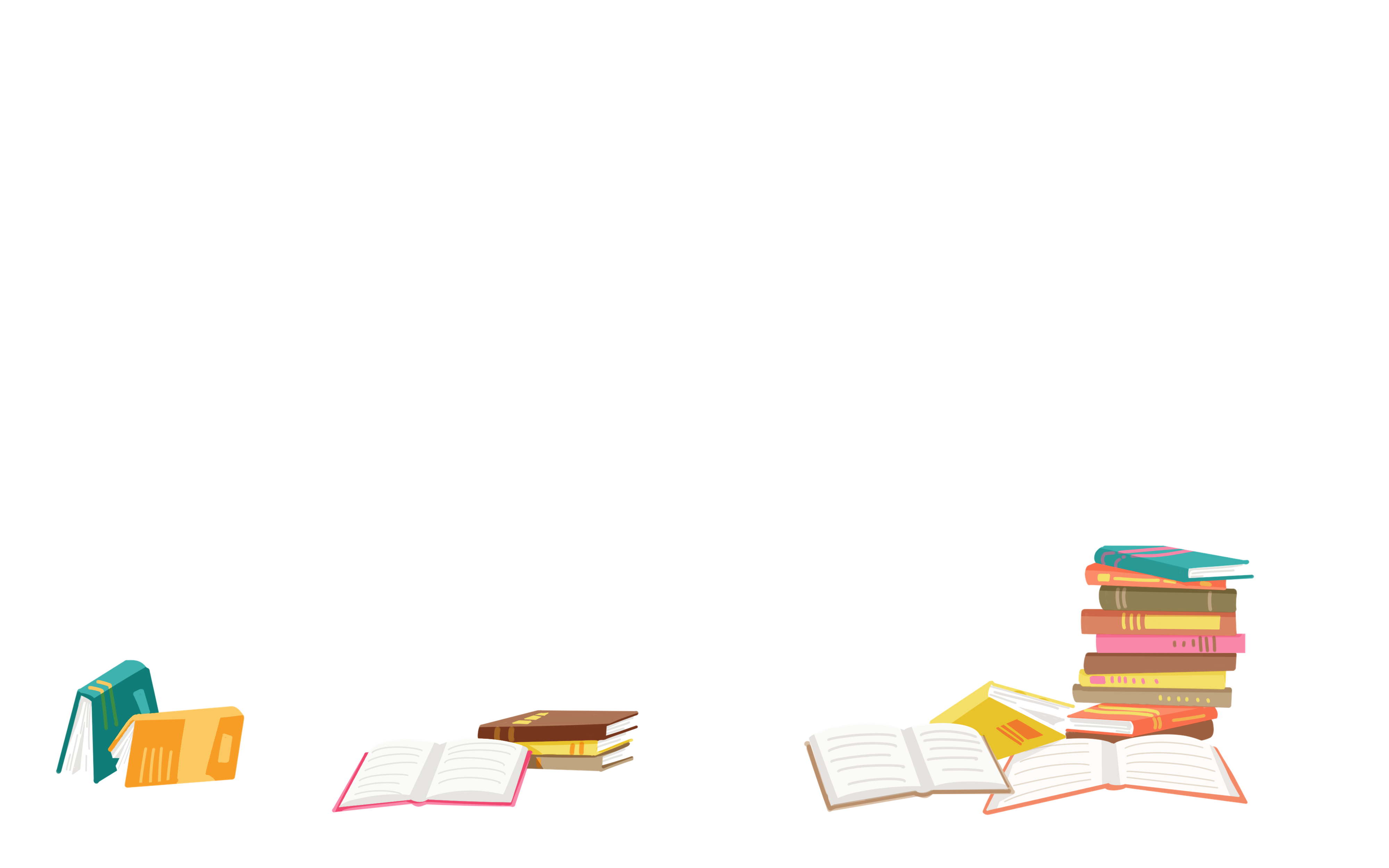 Part 04
如何树立自信
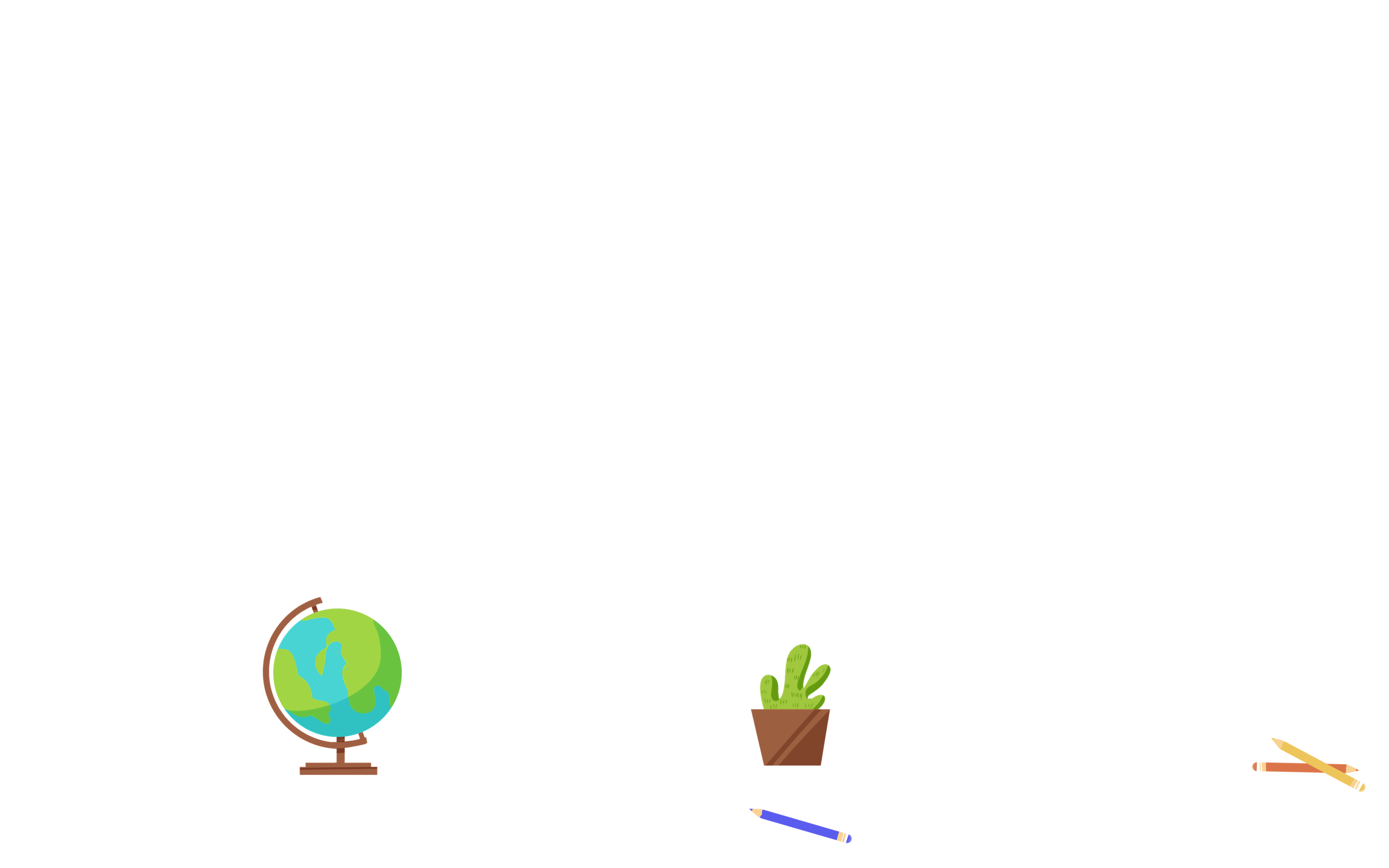 积极自我暗示
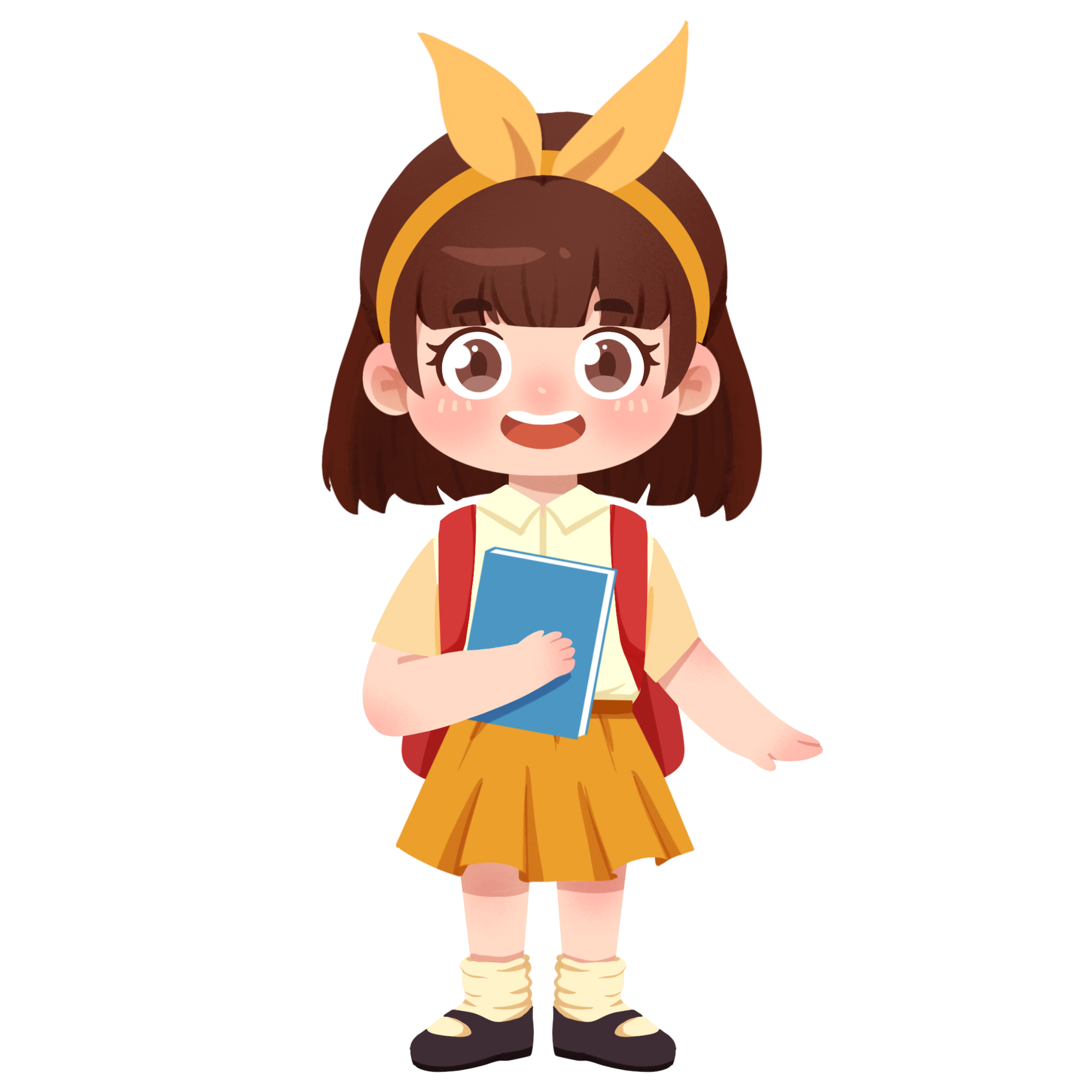 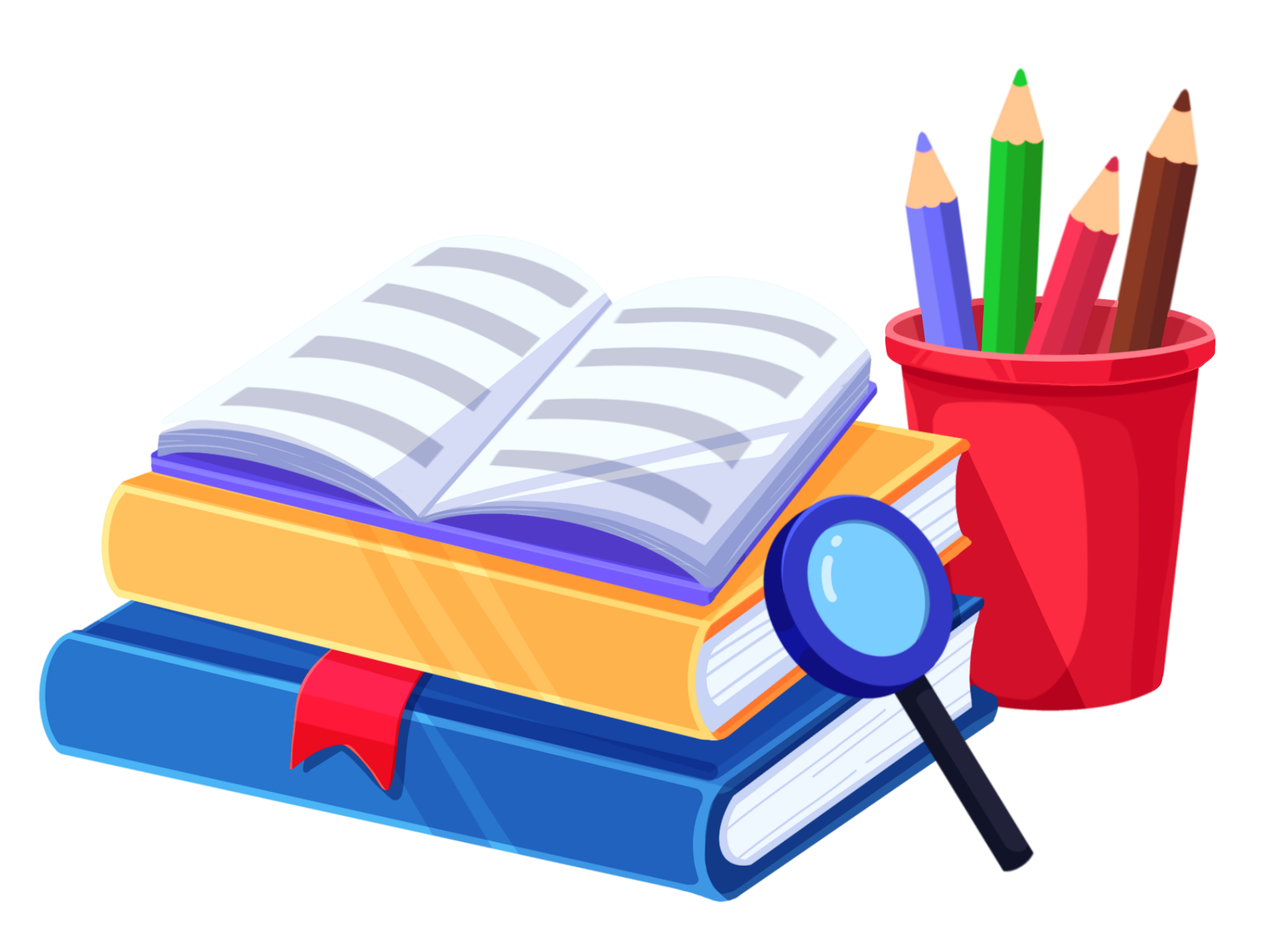 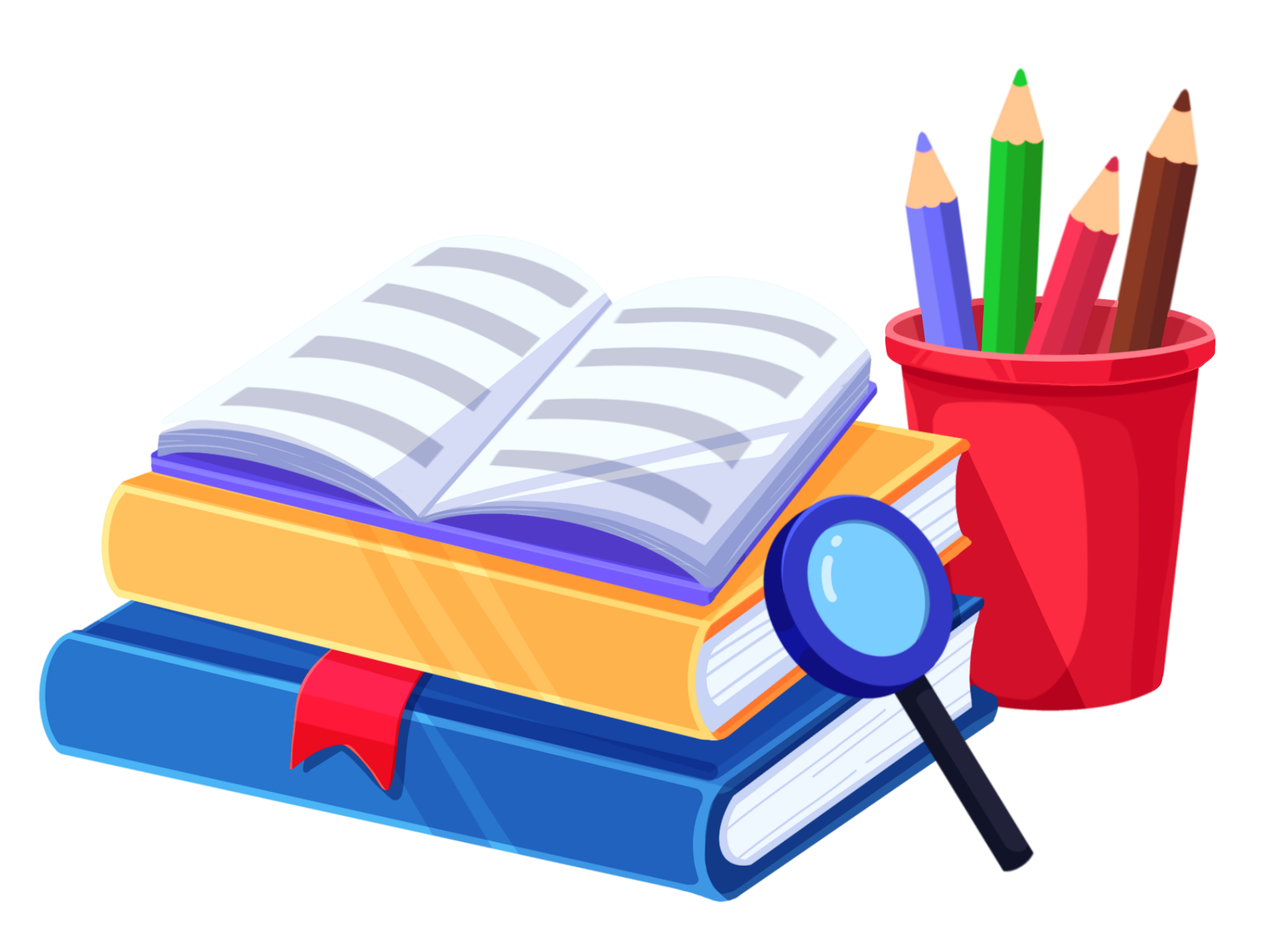 心理学研究发现，积极的自我暗示能量巨大。如果我们经常暗示自己“我能行”，我们就会逐渐变得更有能力，如果总是告诉自己 “我不行”，就会变得越来越无能
增强自信的办法之一就是采用积极暗示的方法，在心里反复告诉自己“我能行”“我能成功”
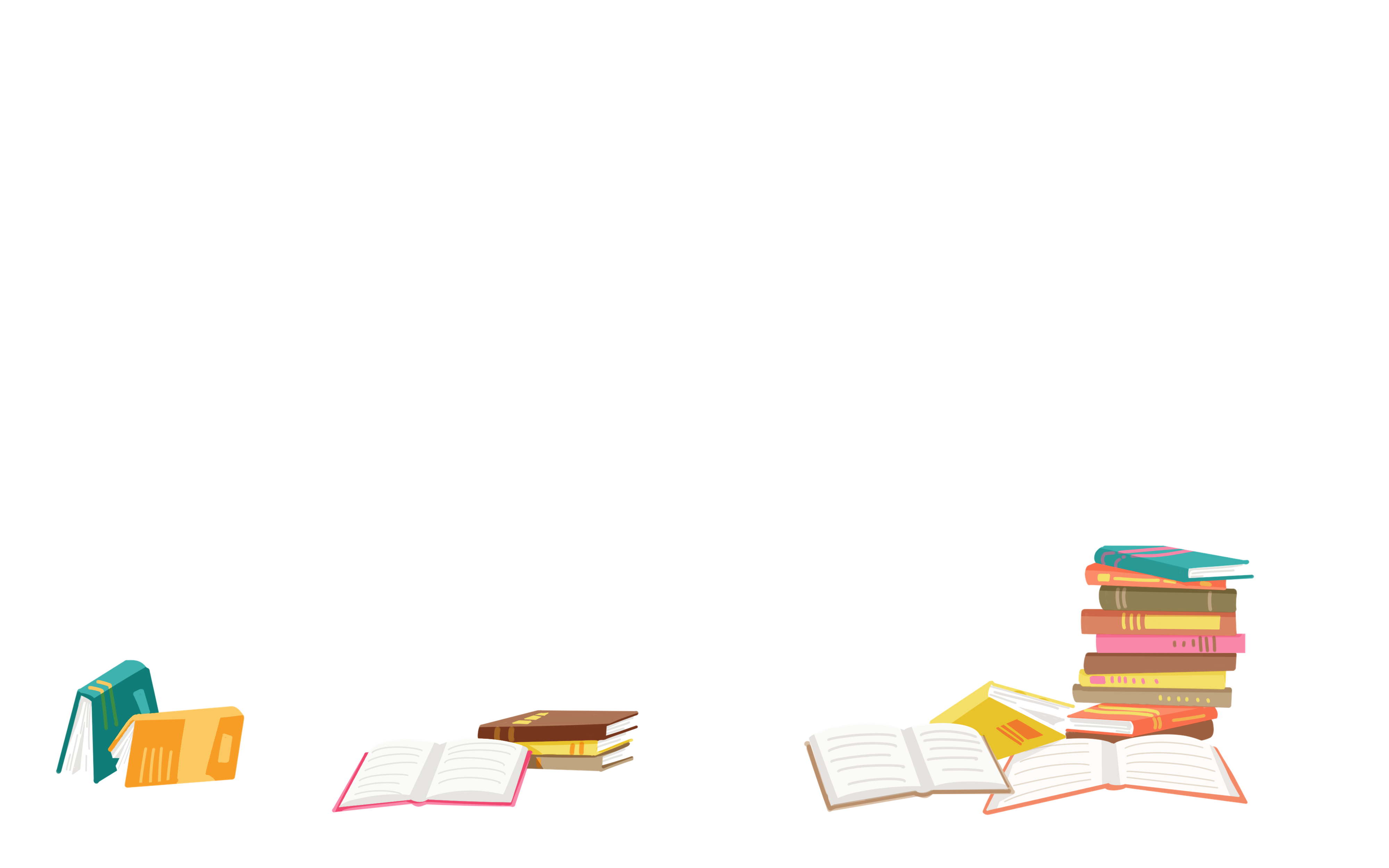 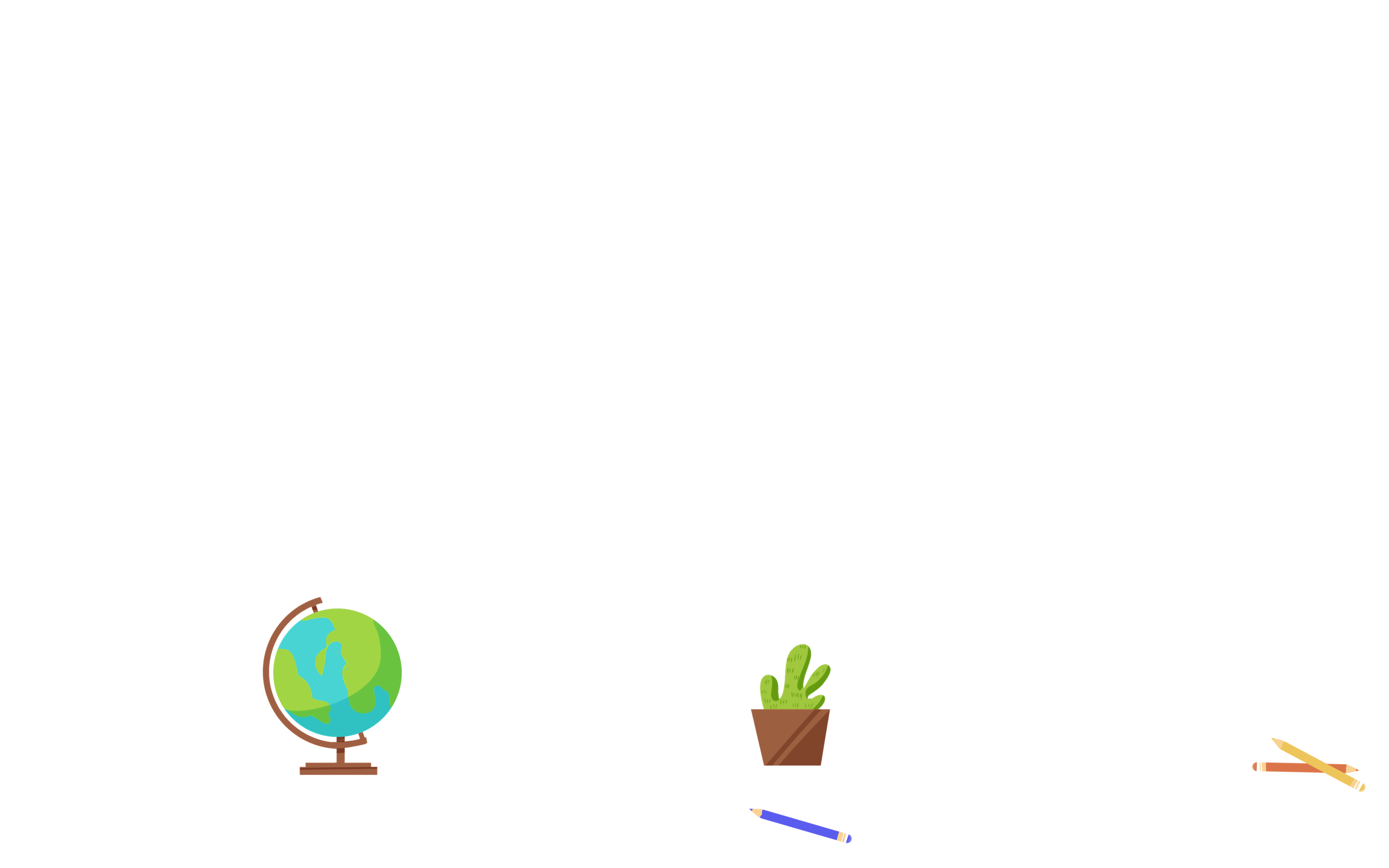 关注自己的优点
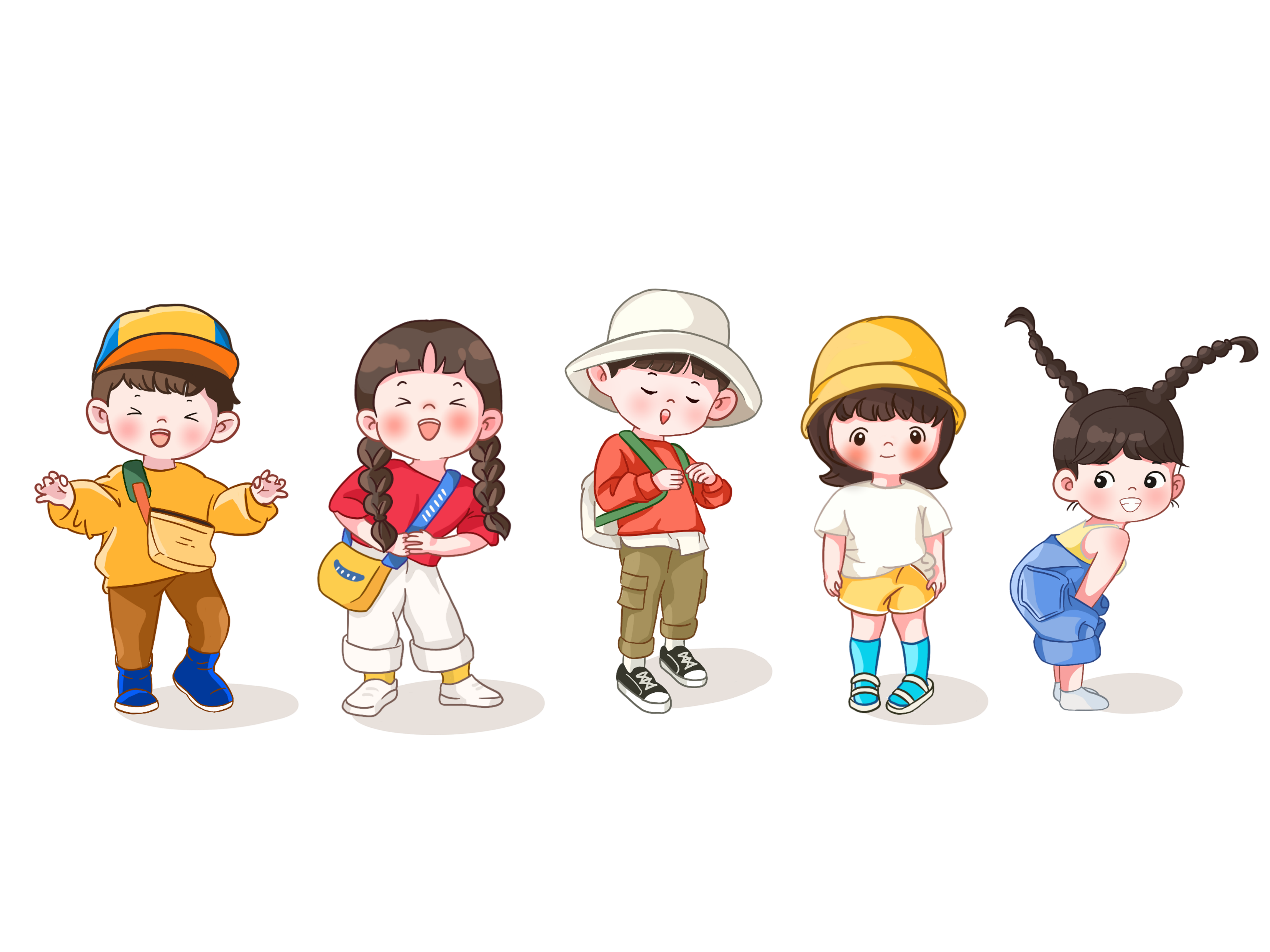 每个人都会有他特有的优点、特长，关键是自己能否认识到和把他们发挥出来经常想想自己的优点，不管是哪个方面的，有助于提升个人的自信心
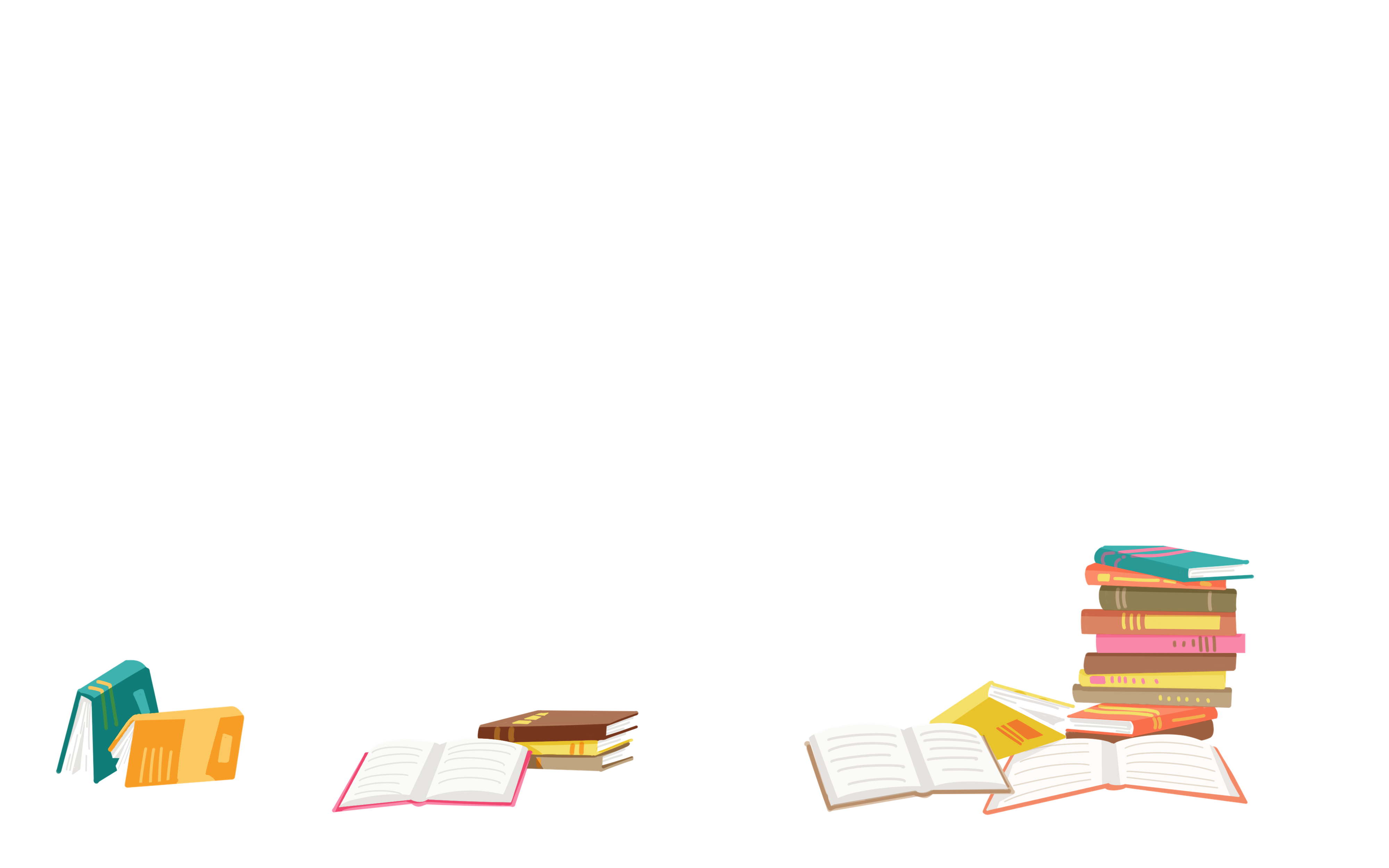 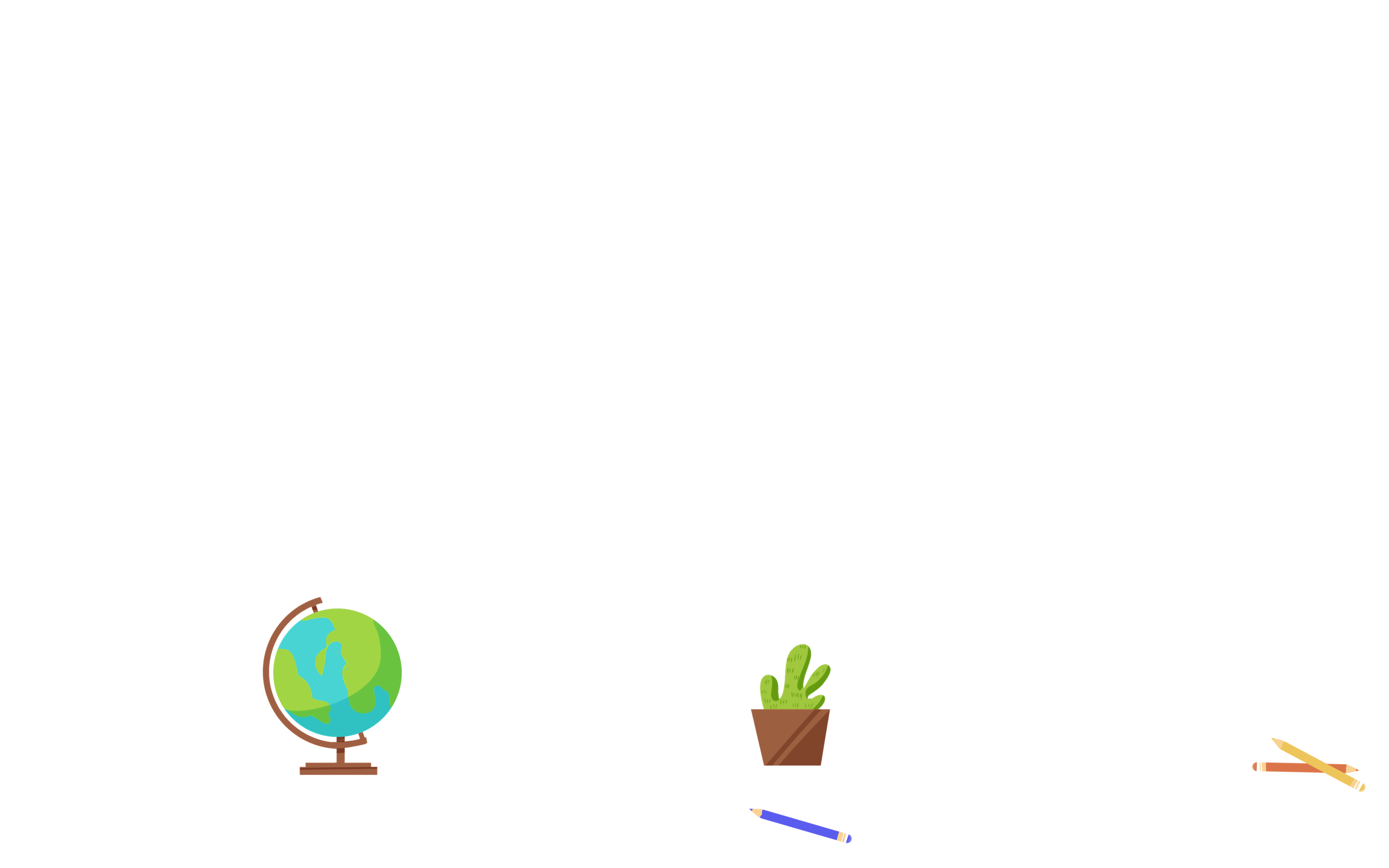 树立自信的外部形象
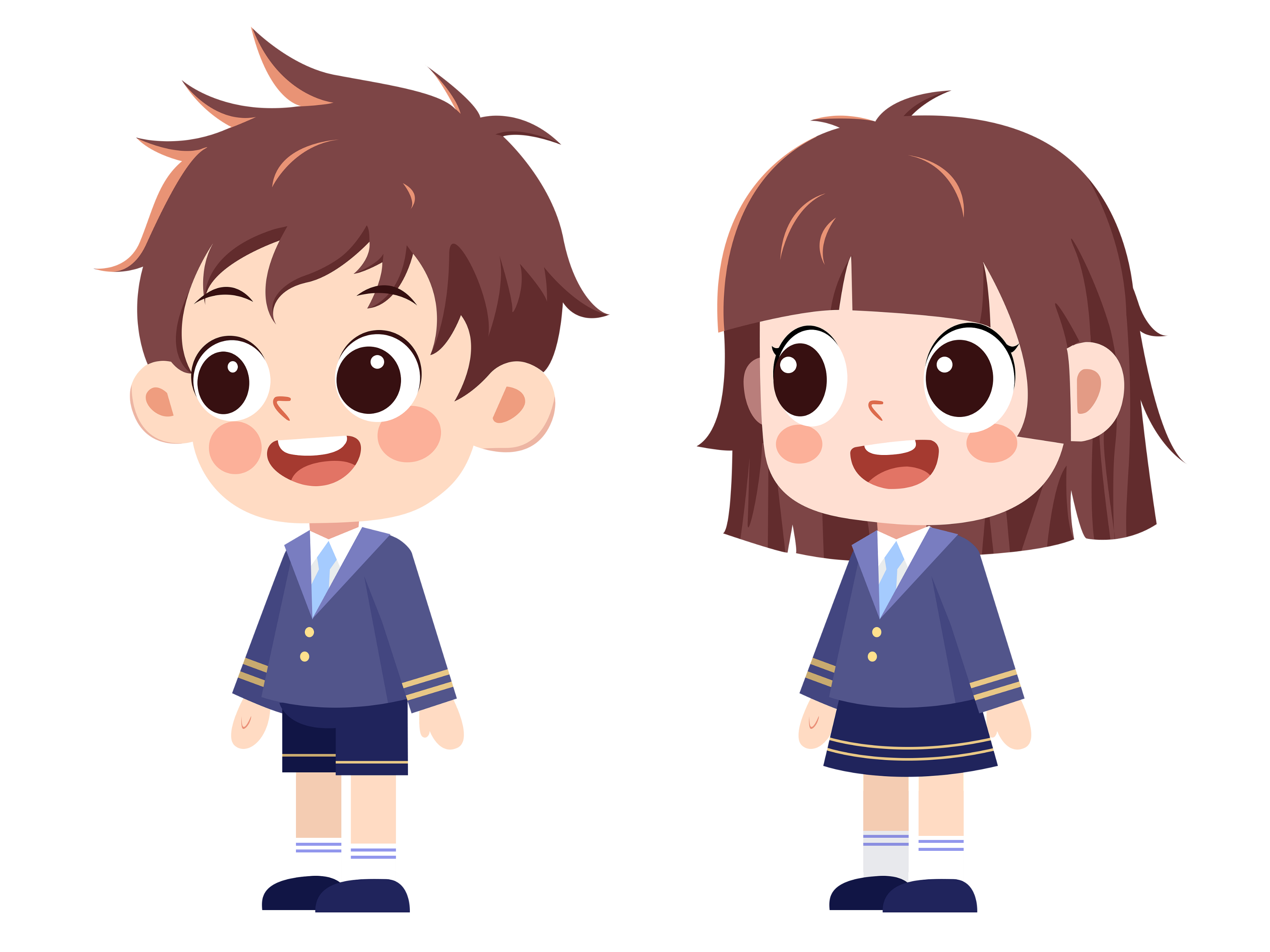 另外，注意锻炼、保持健美的体形对增强自信也很有帮助
保持整洁、得体的仪表，有利于增强一个人的自信
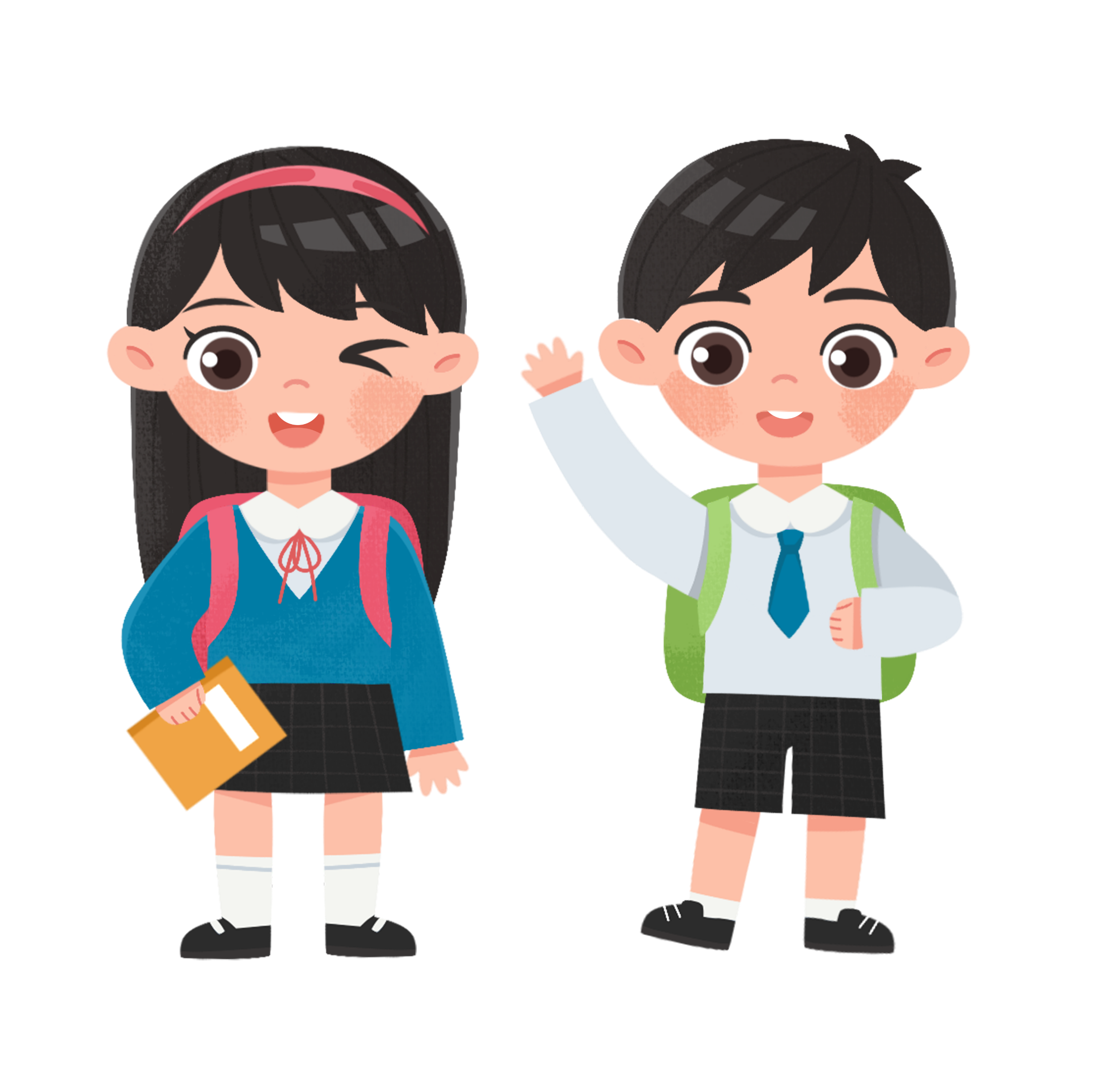 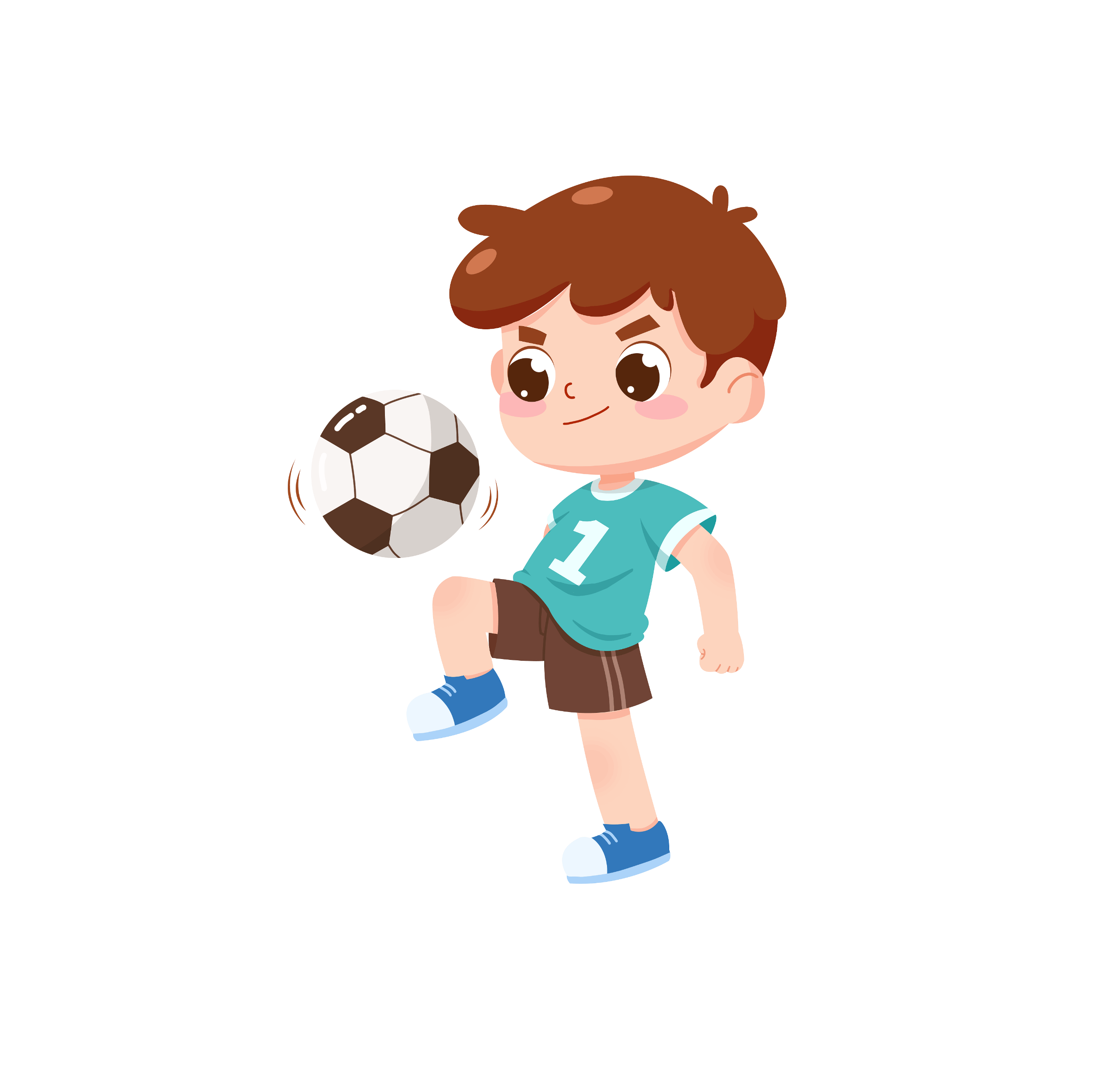 举止自信，如行路目视前方等，刚开始可能不习惯，但过一段时间后就会有发自内心的自信
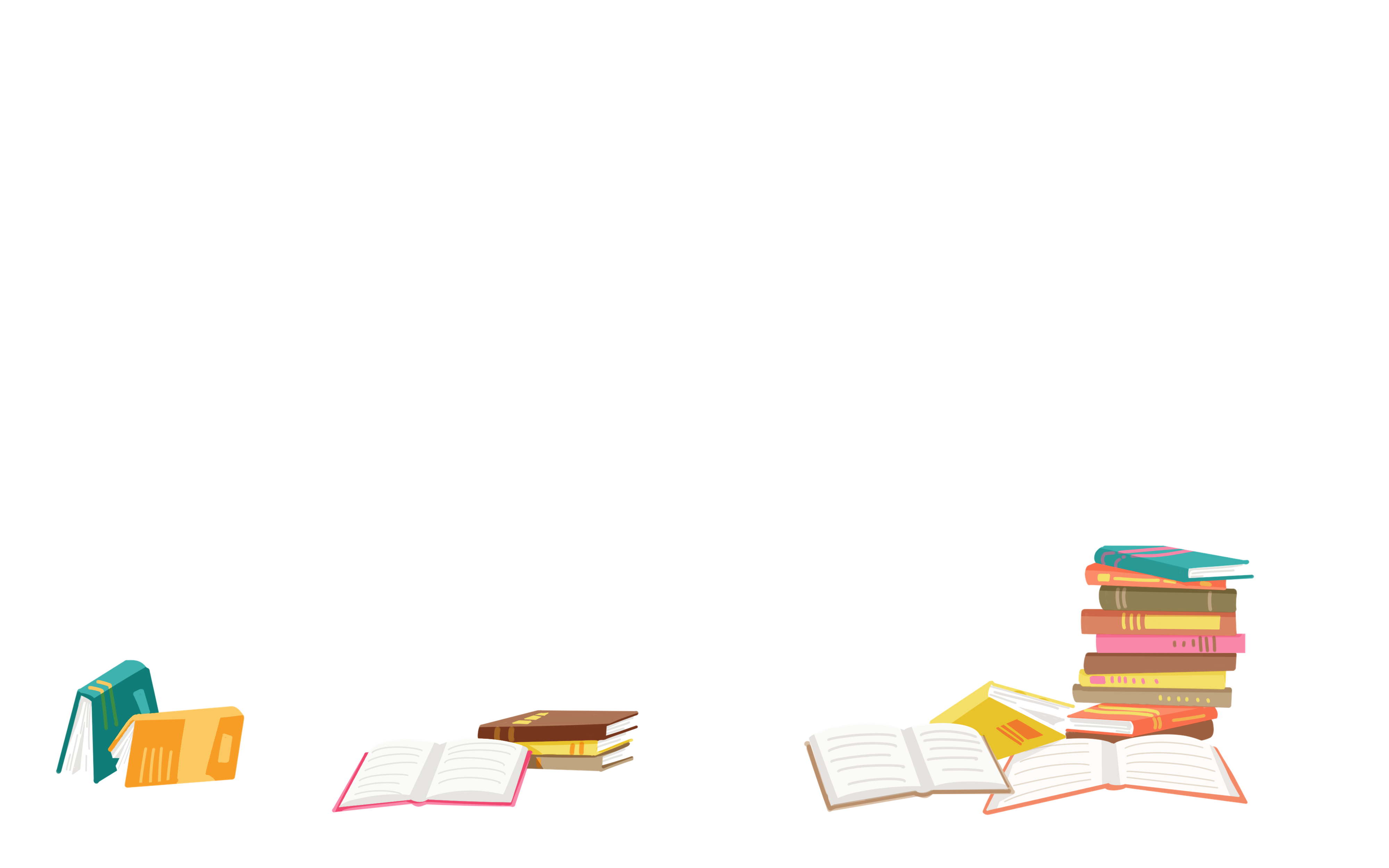 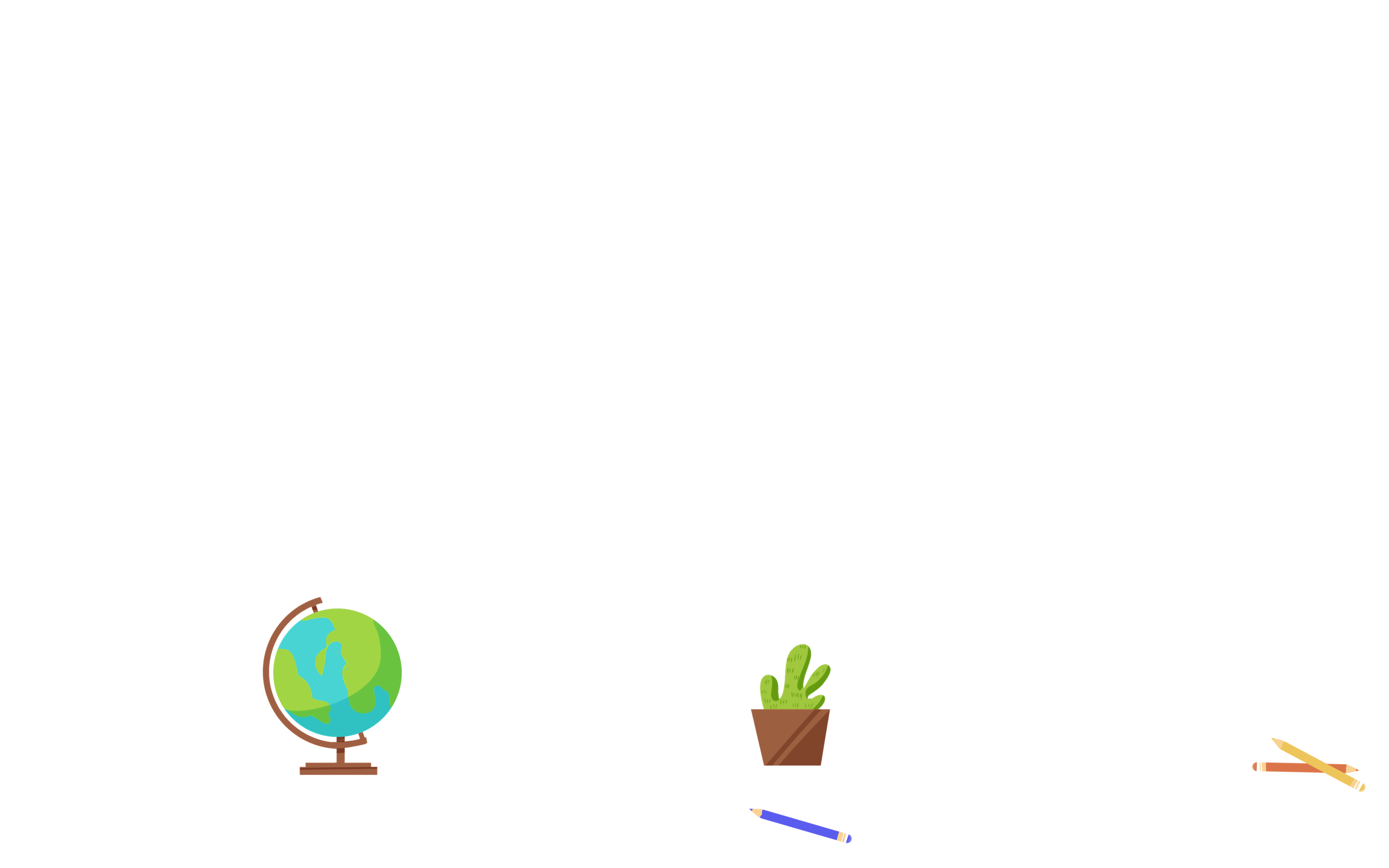 回忆成功
“
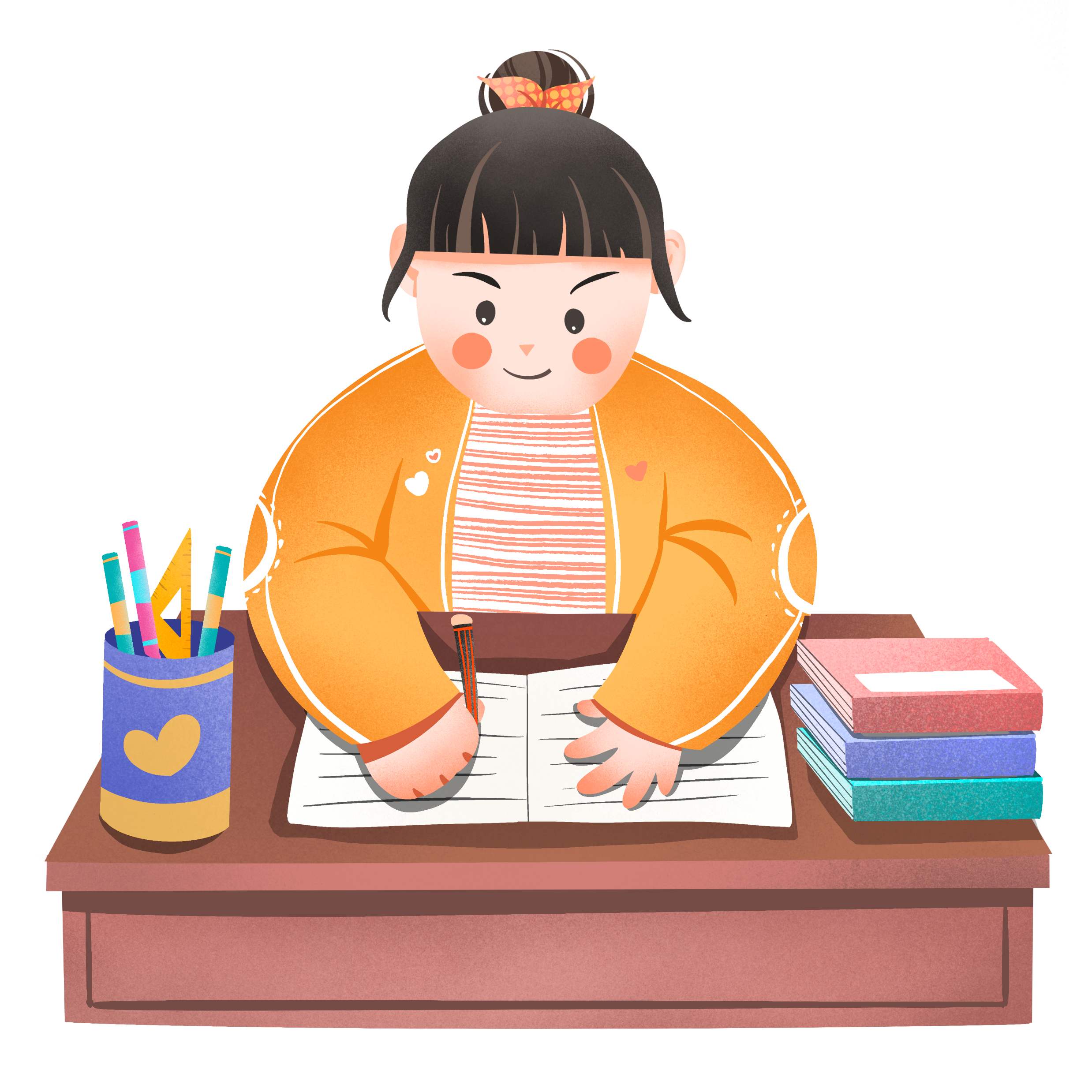 经常回顾曾经的成功经历，可以从中找到信心。我们可以有意识地回忆自己成功的学习和考试经验，它可以是大型考试，也可以是小测试，只要能给你带来成功的感觉就行，这样就能逐步增强我们的自信心。
”
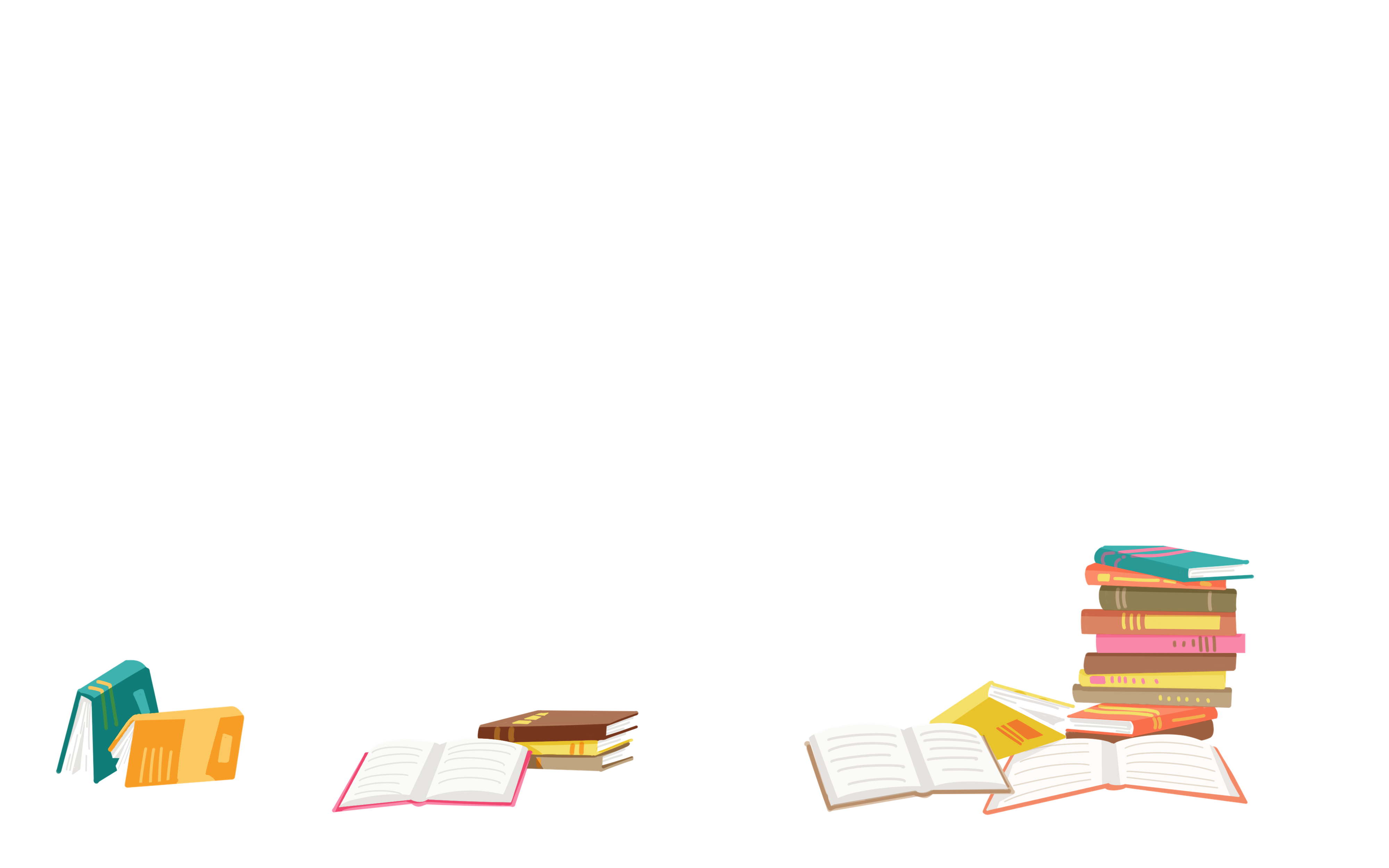 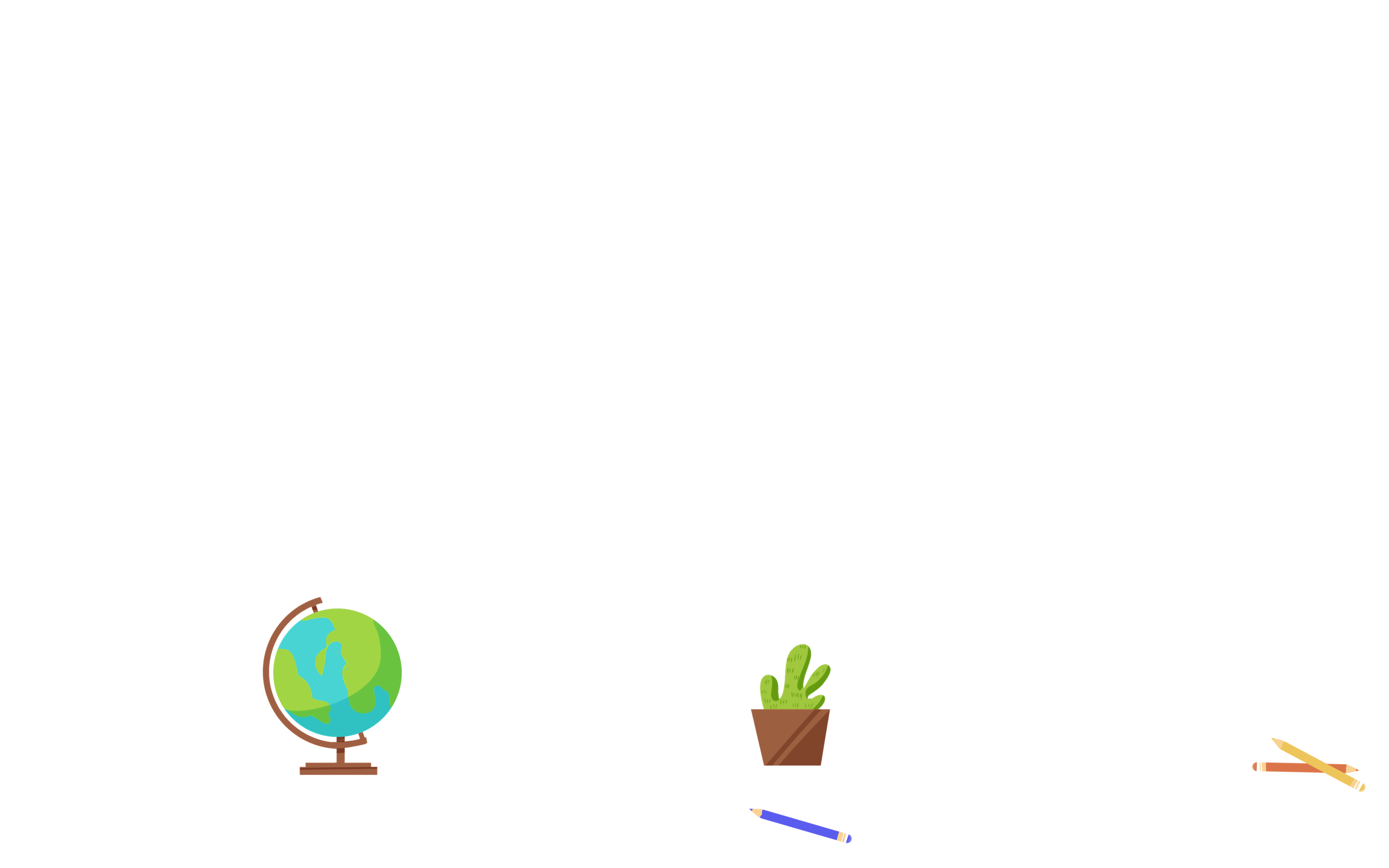 相信自己
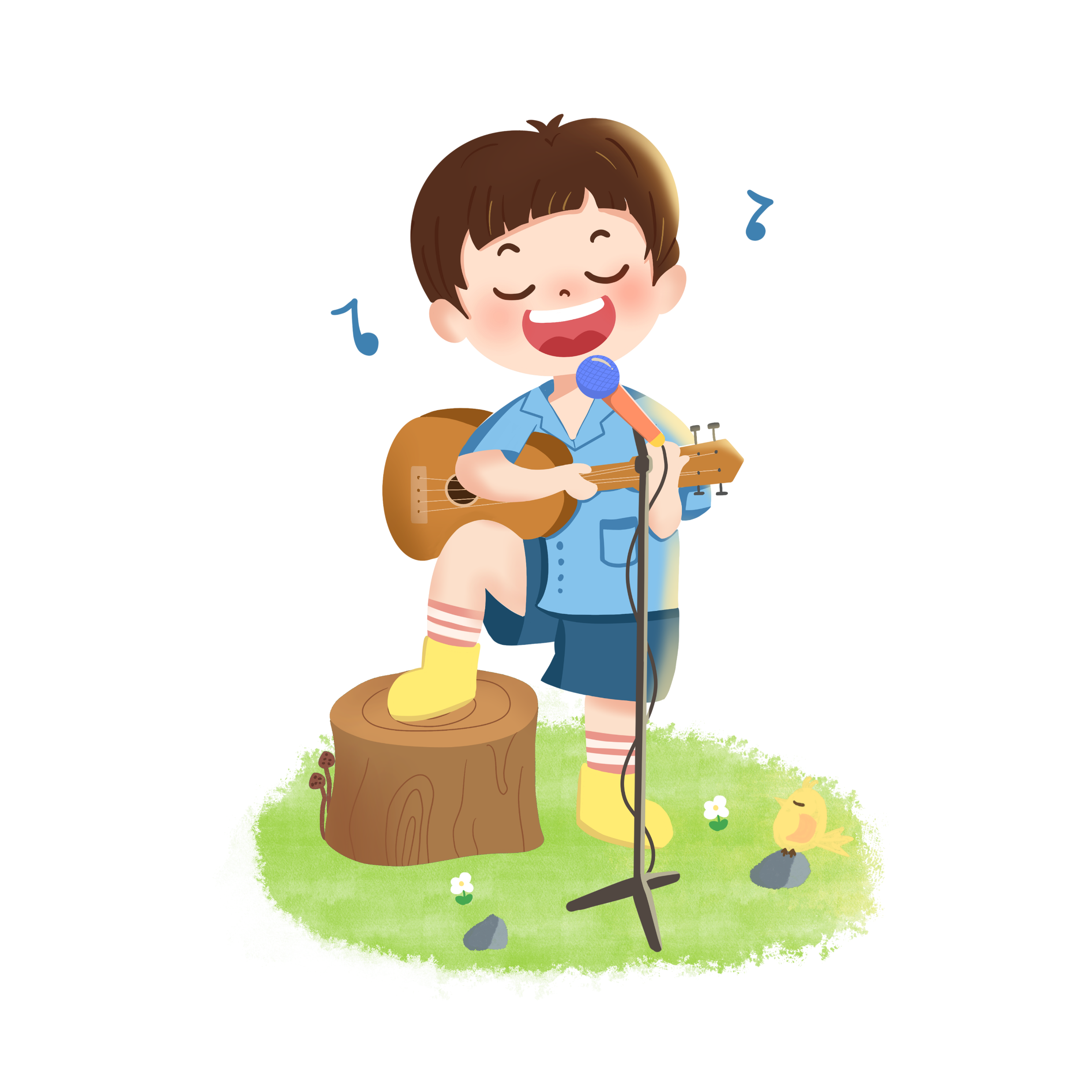 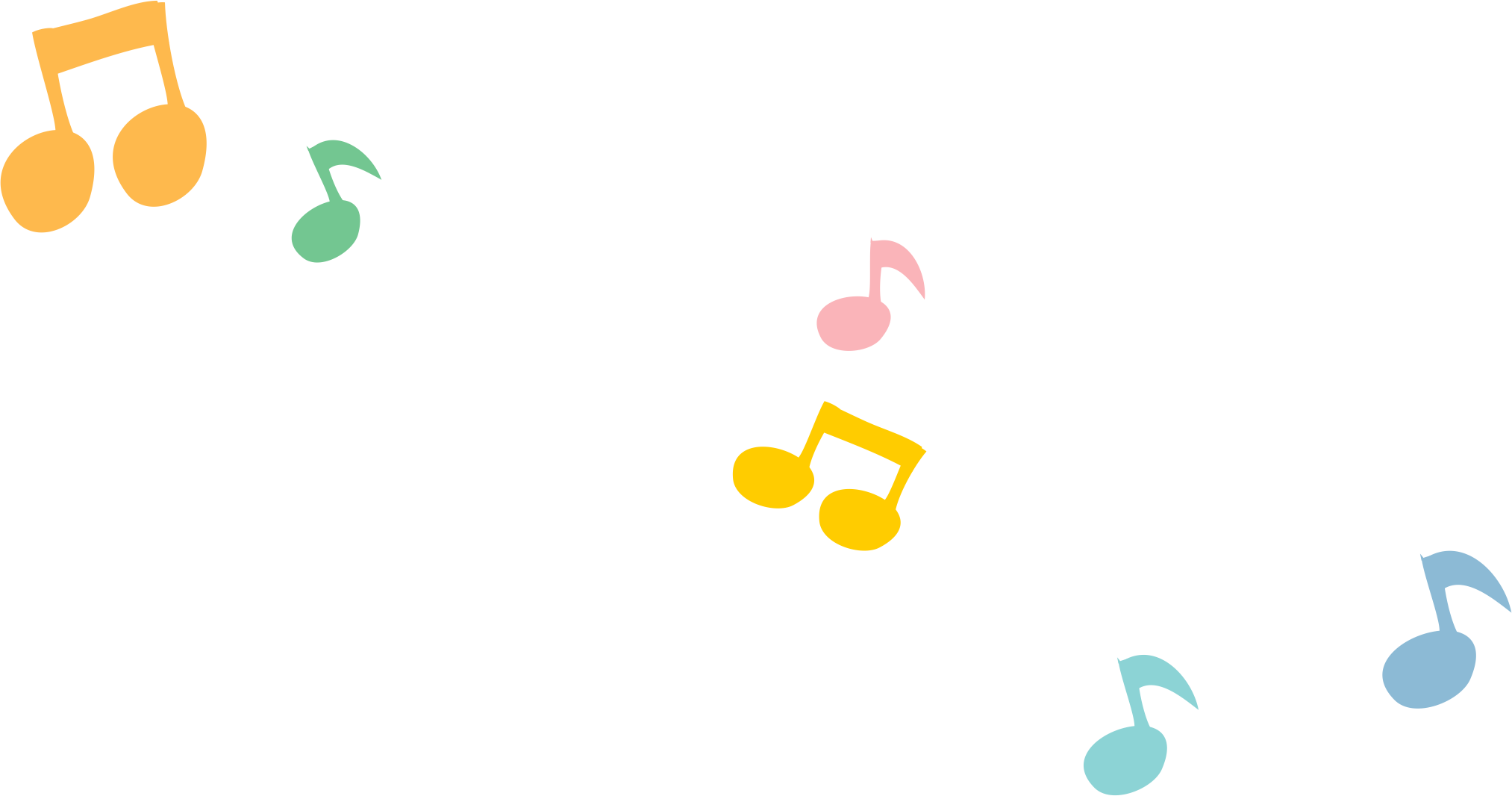 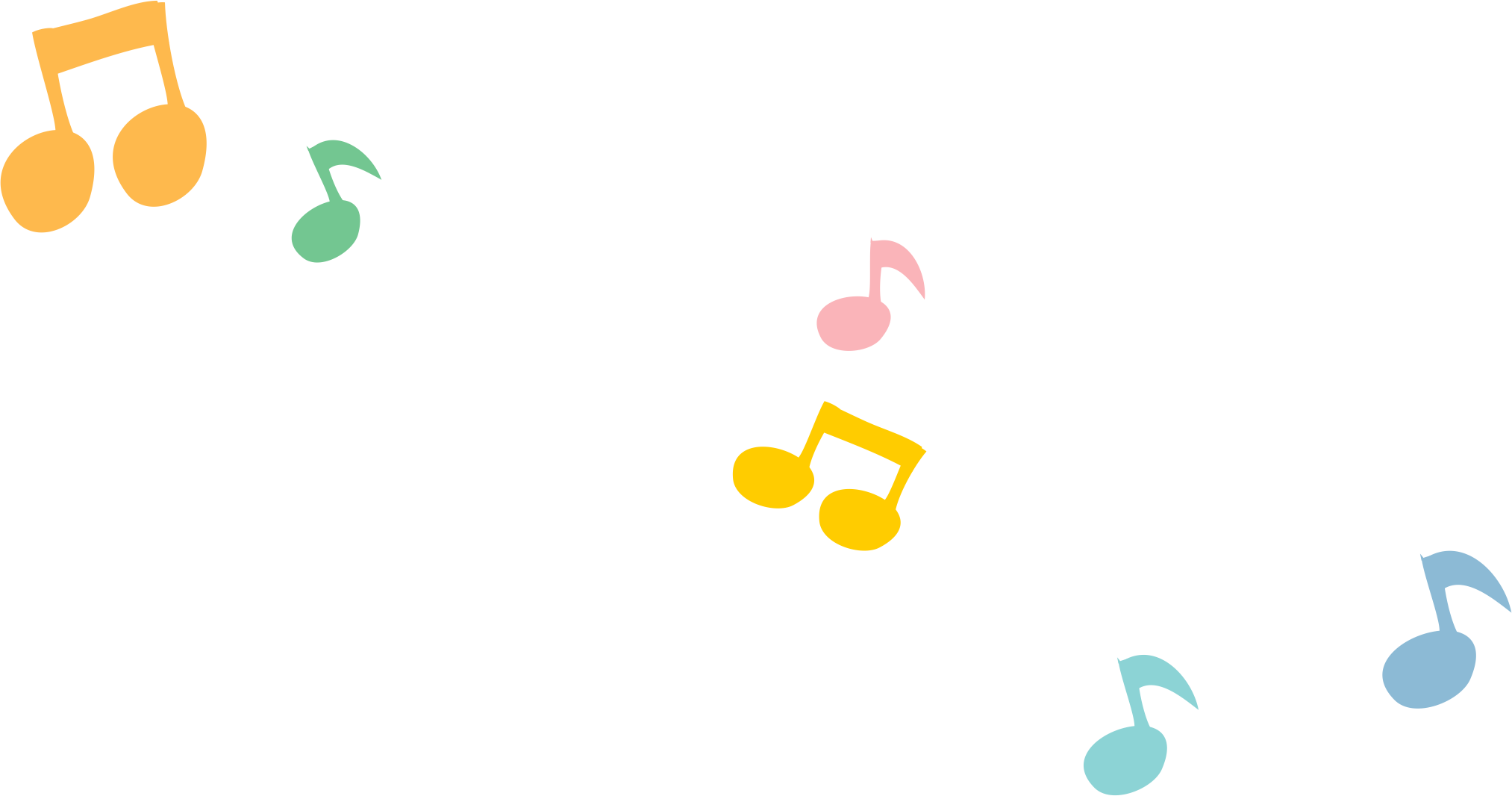 不断的打击，不断地努力，
不断的希望
只有前进，才是我的方向
前途的道路是多么的光明
现实的征途是那么的残酷
到底我能怎样才
能搭建成功的桥梁
塑造无谓的模样
相信自己，相信自己!
也只有这样
才能驶到成功的远方!
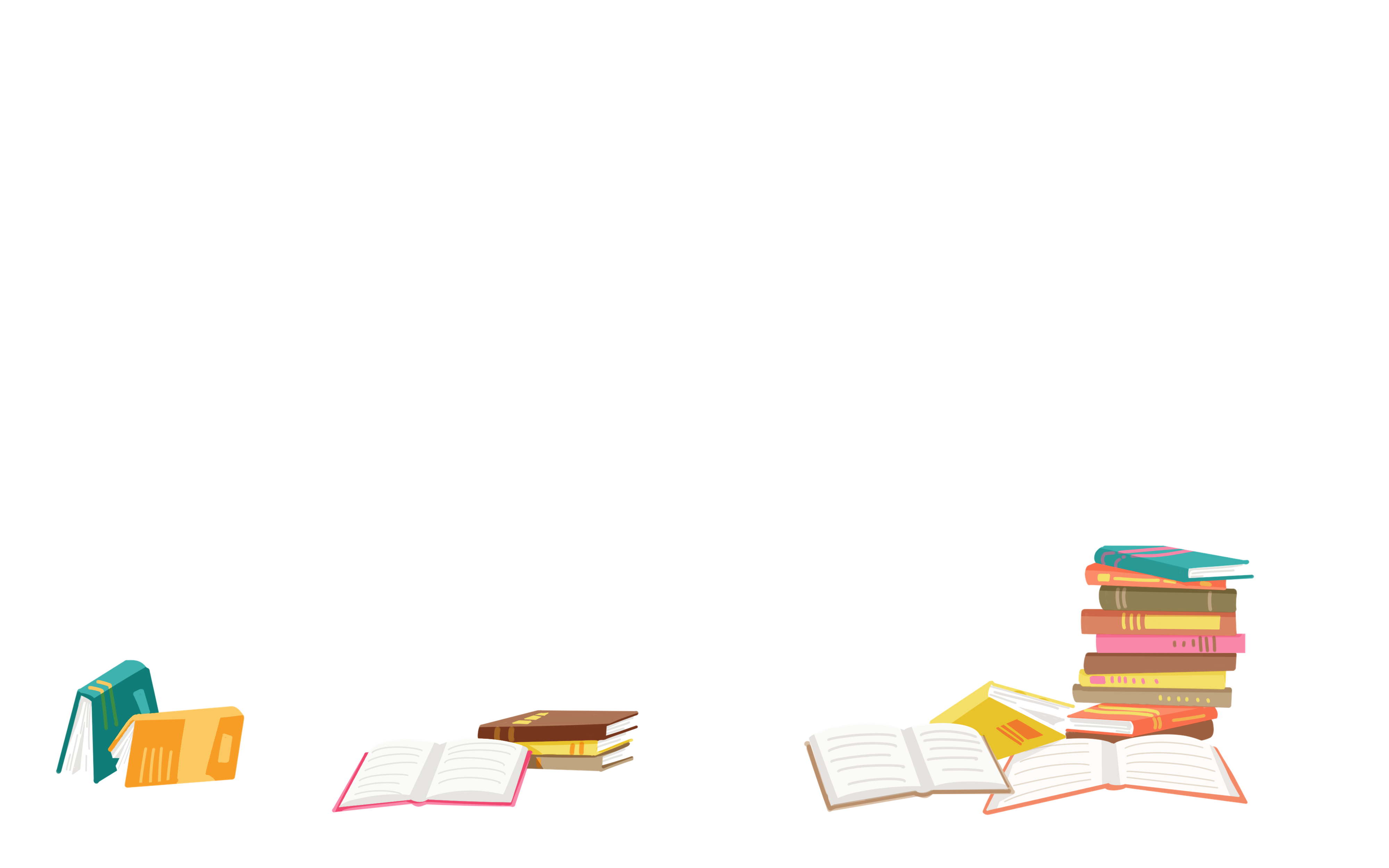 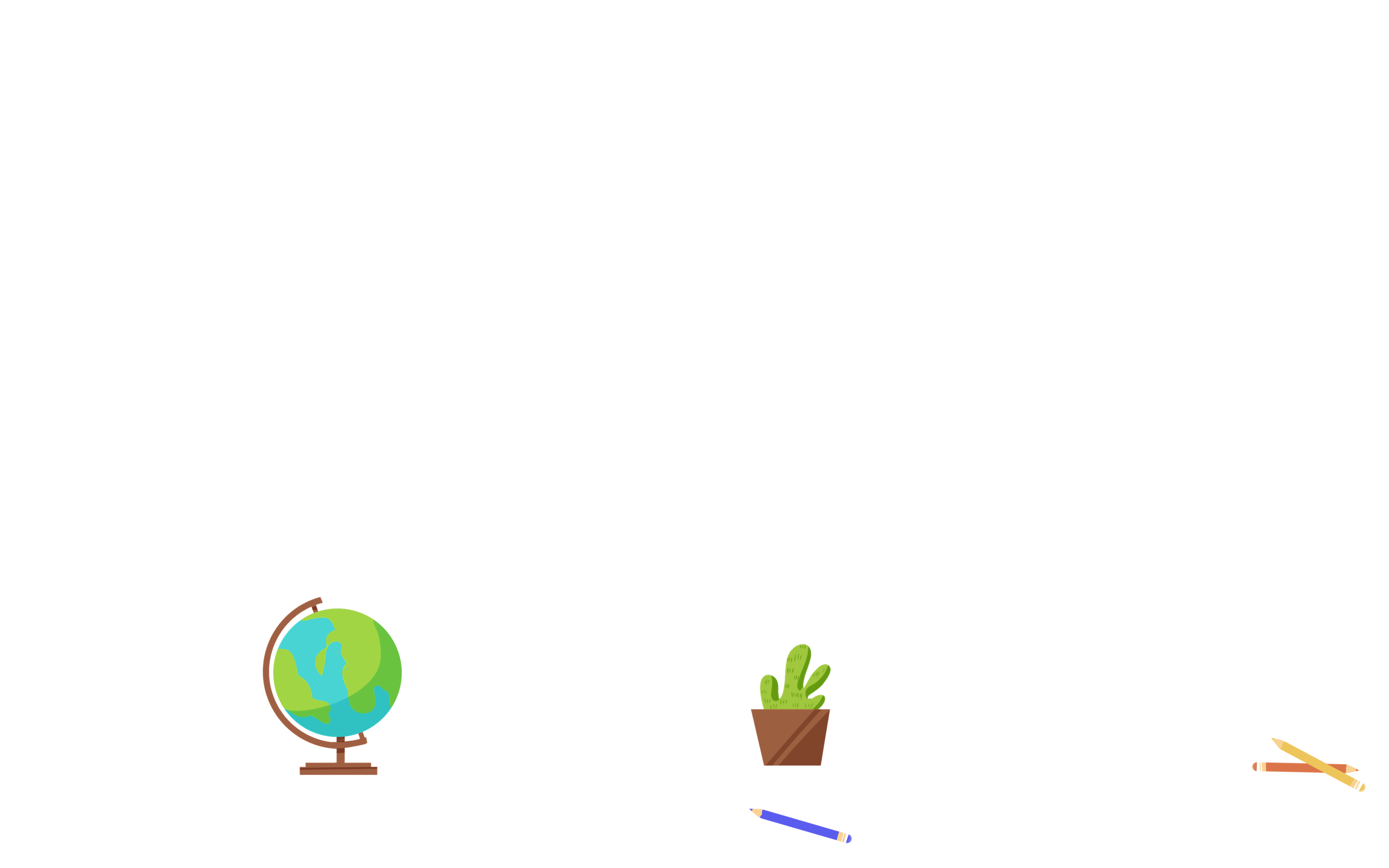 自 信
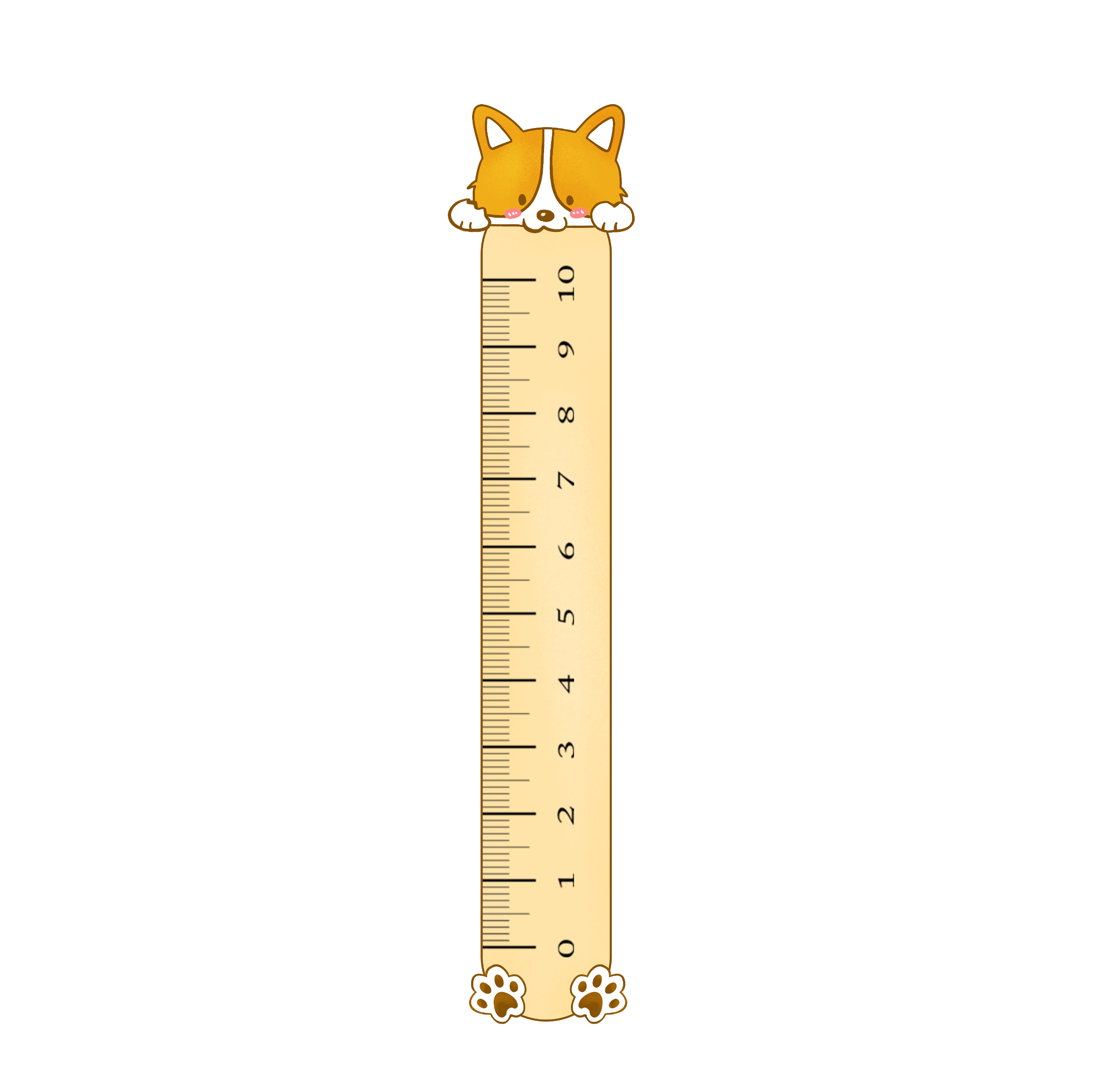 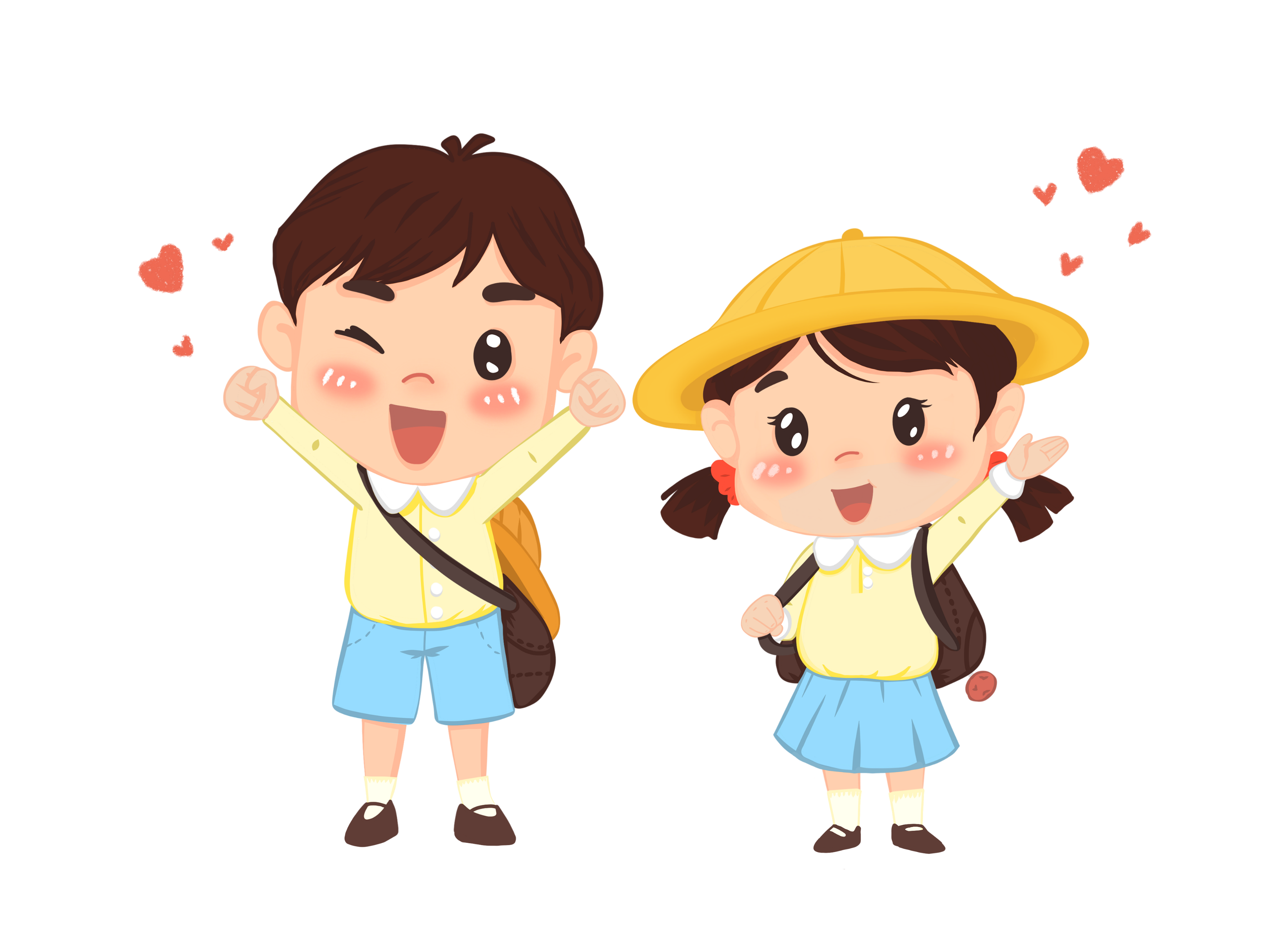 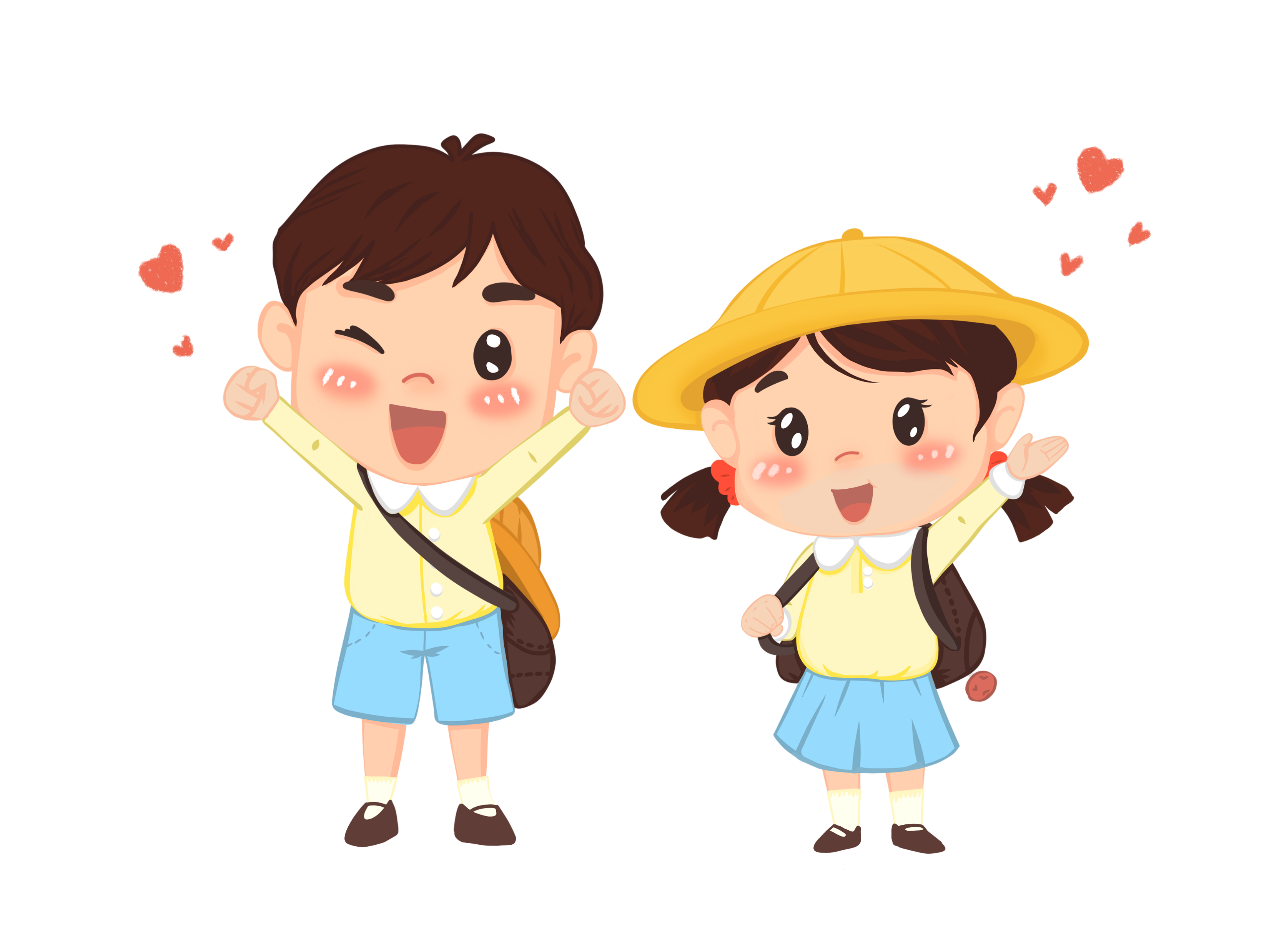 自信是所有奇迹的根基，所有科学法则无法分析奇妙神迹的发源地
自信是人类运用和驾驭宇宙无穷大智的唯一管道
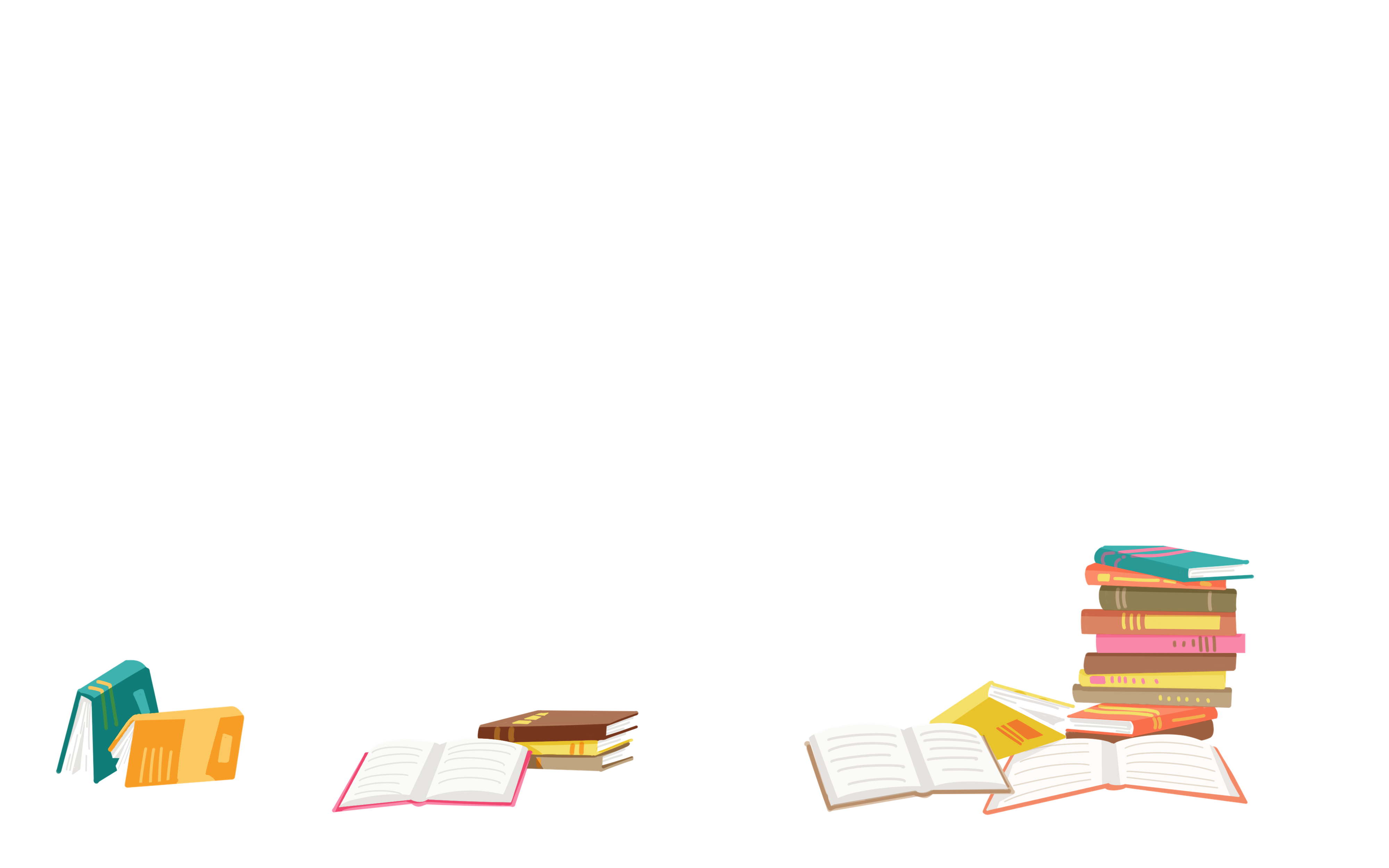 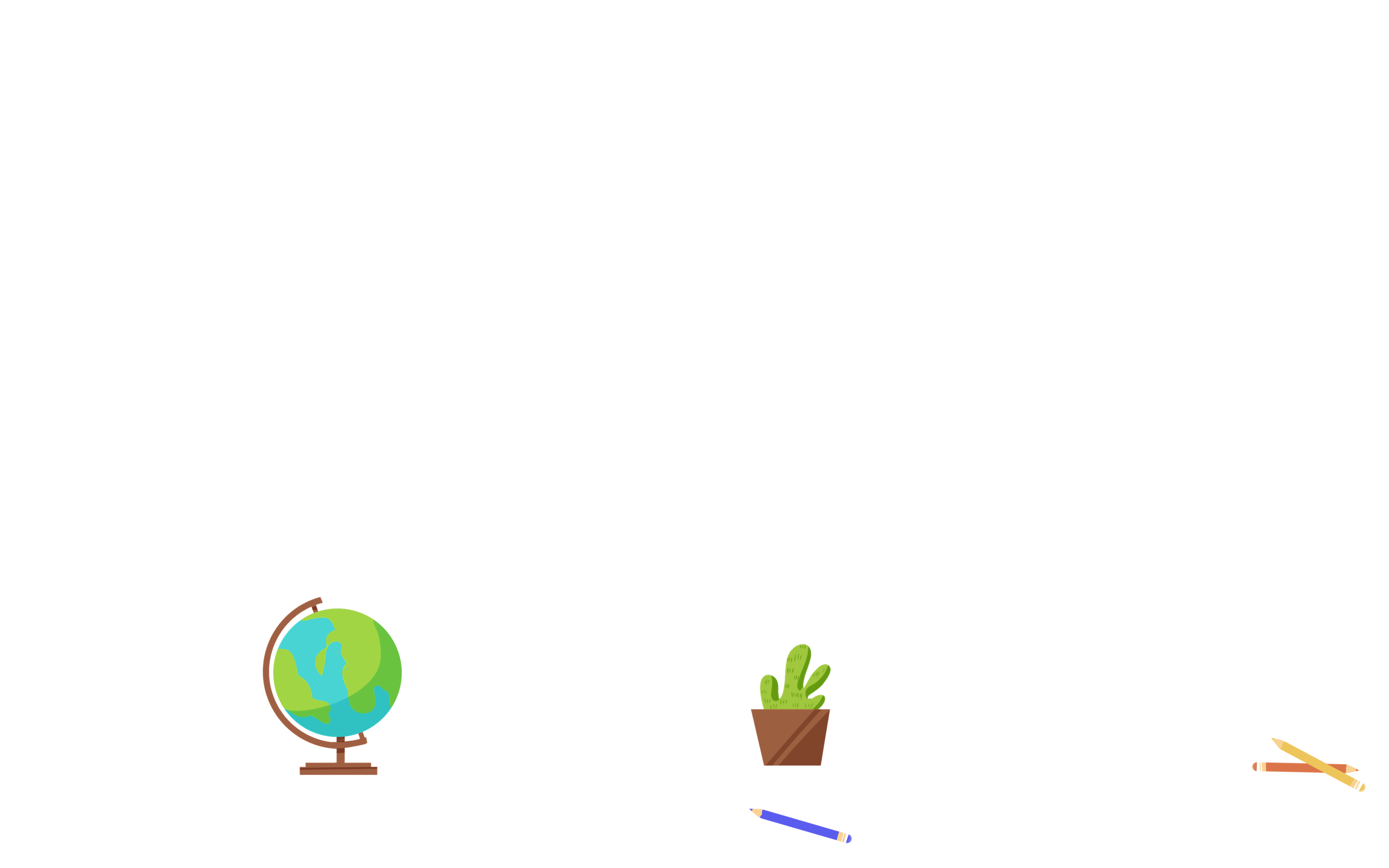 自 信
拥有自信，就拥有成功的一半
愈是自信，愈会成功，一个人的失败，其实是自信的丧失
勇敢的人说我能行，懦夫才说我不行
用一颗感恩的心去对待生活，用一种自信的姿态去诠释生命
是雄鹰，就该展翅高飞
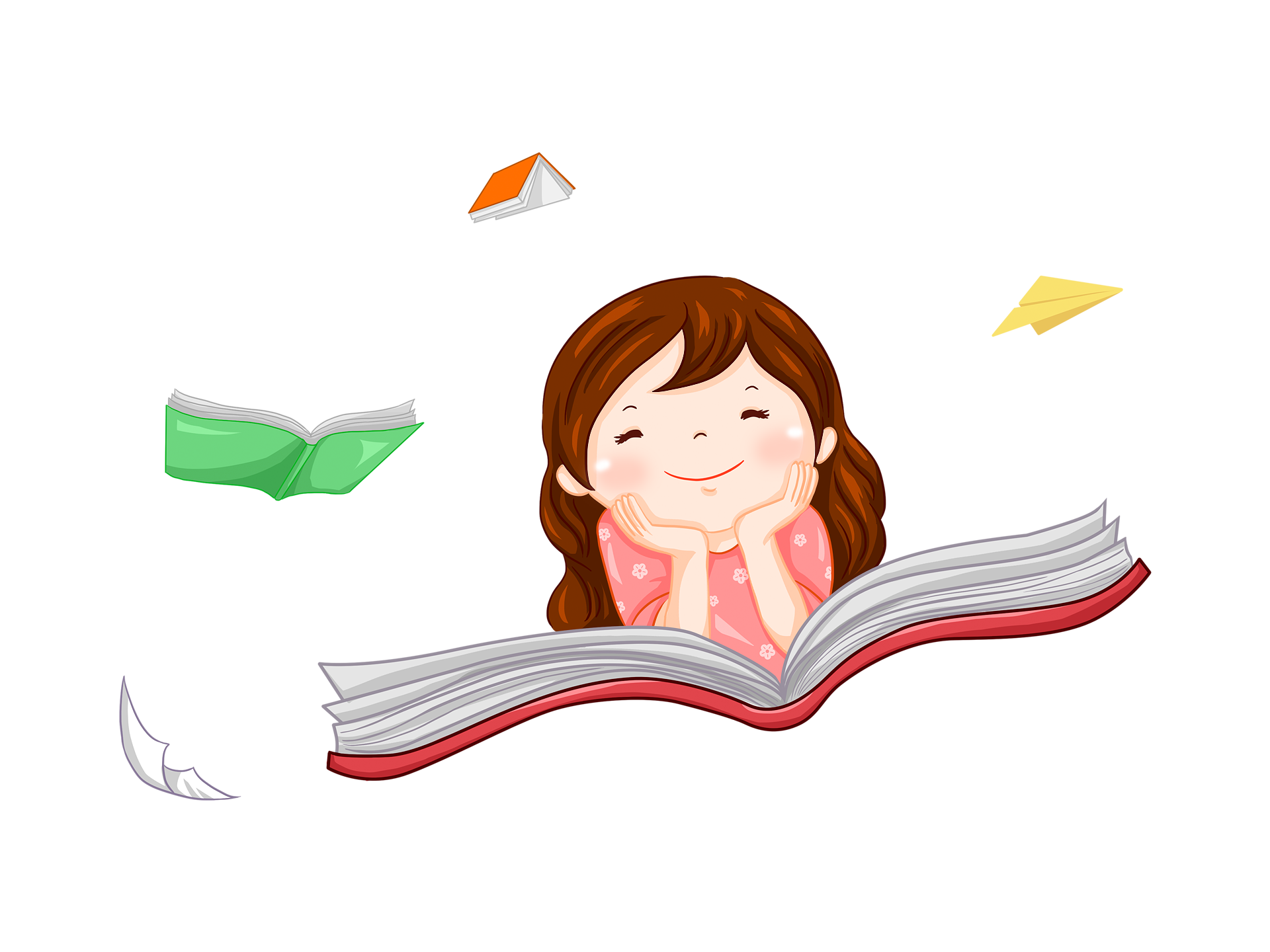 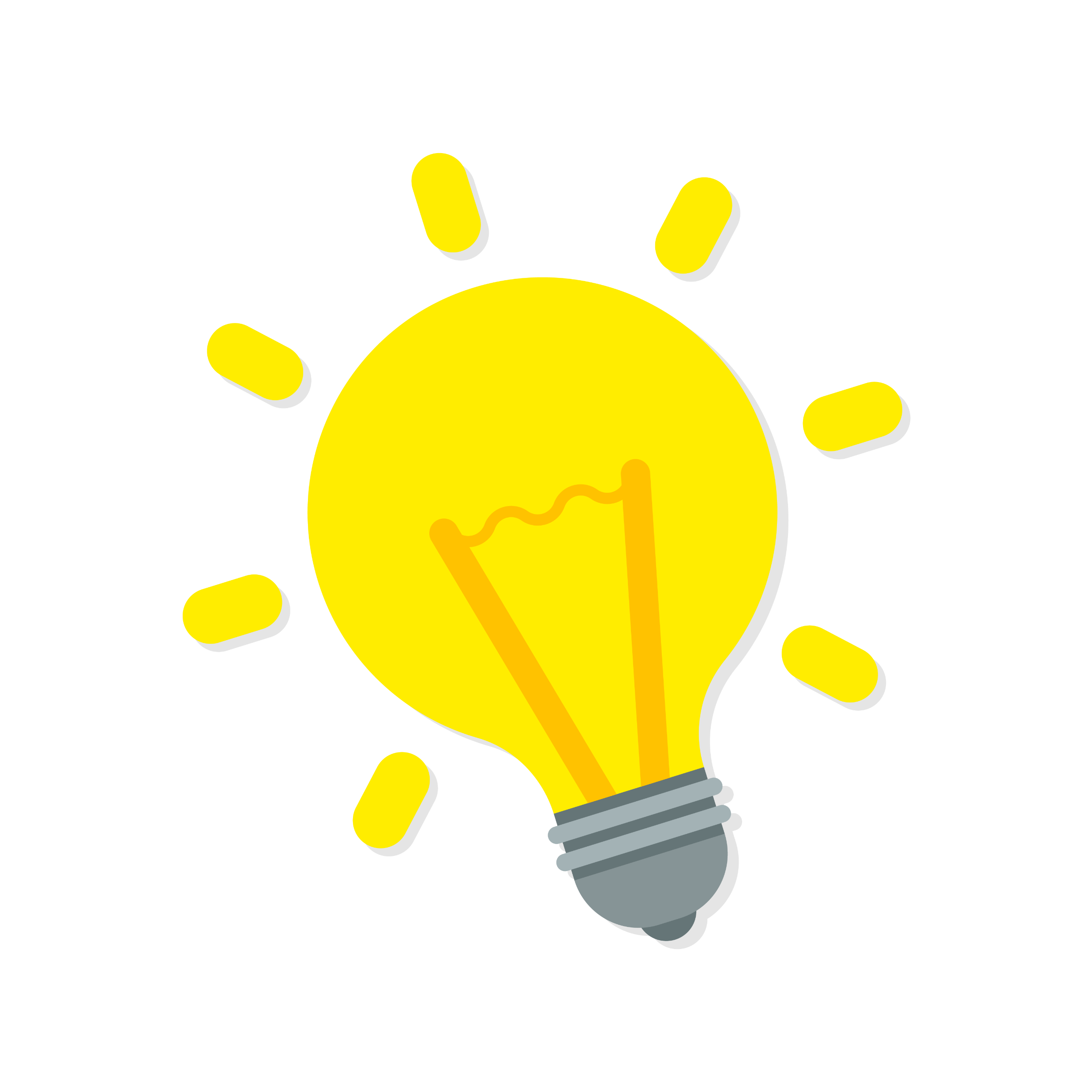 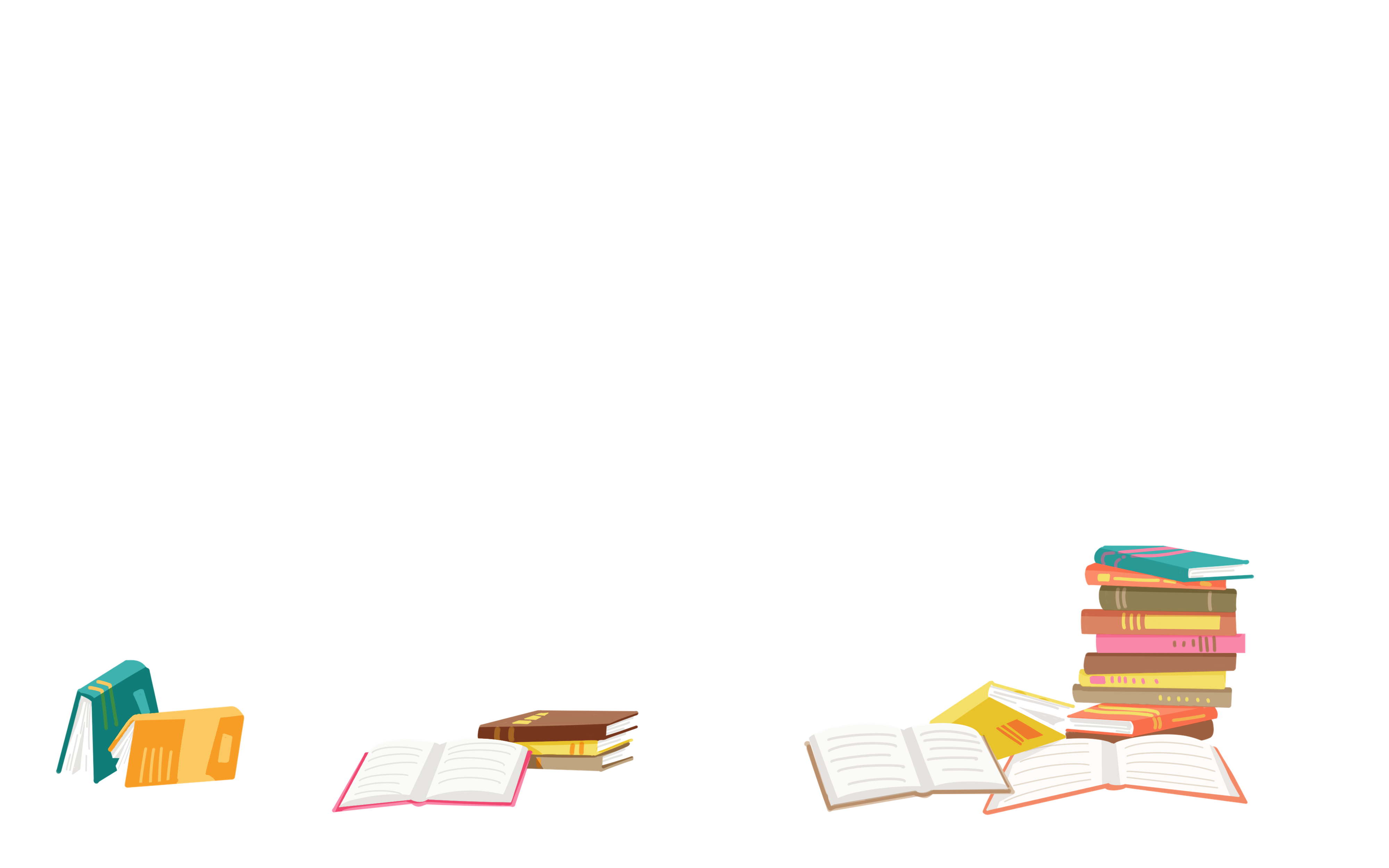 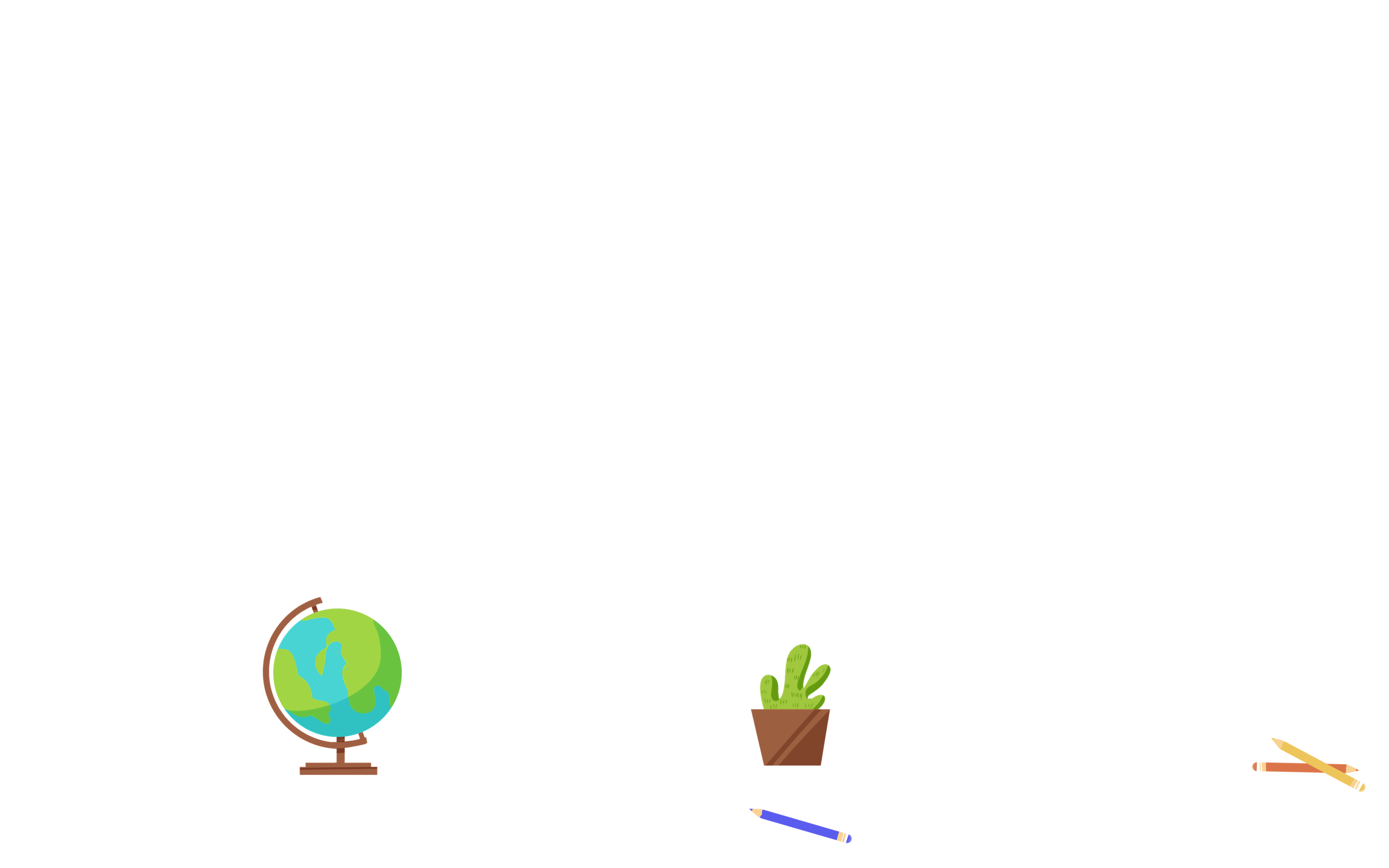 请我们自信的回答
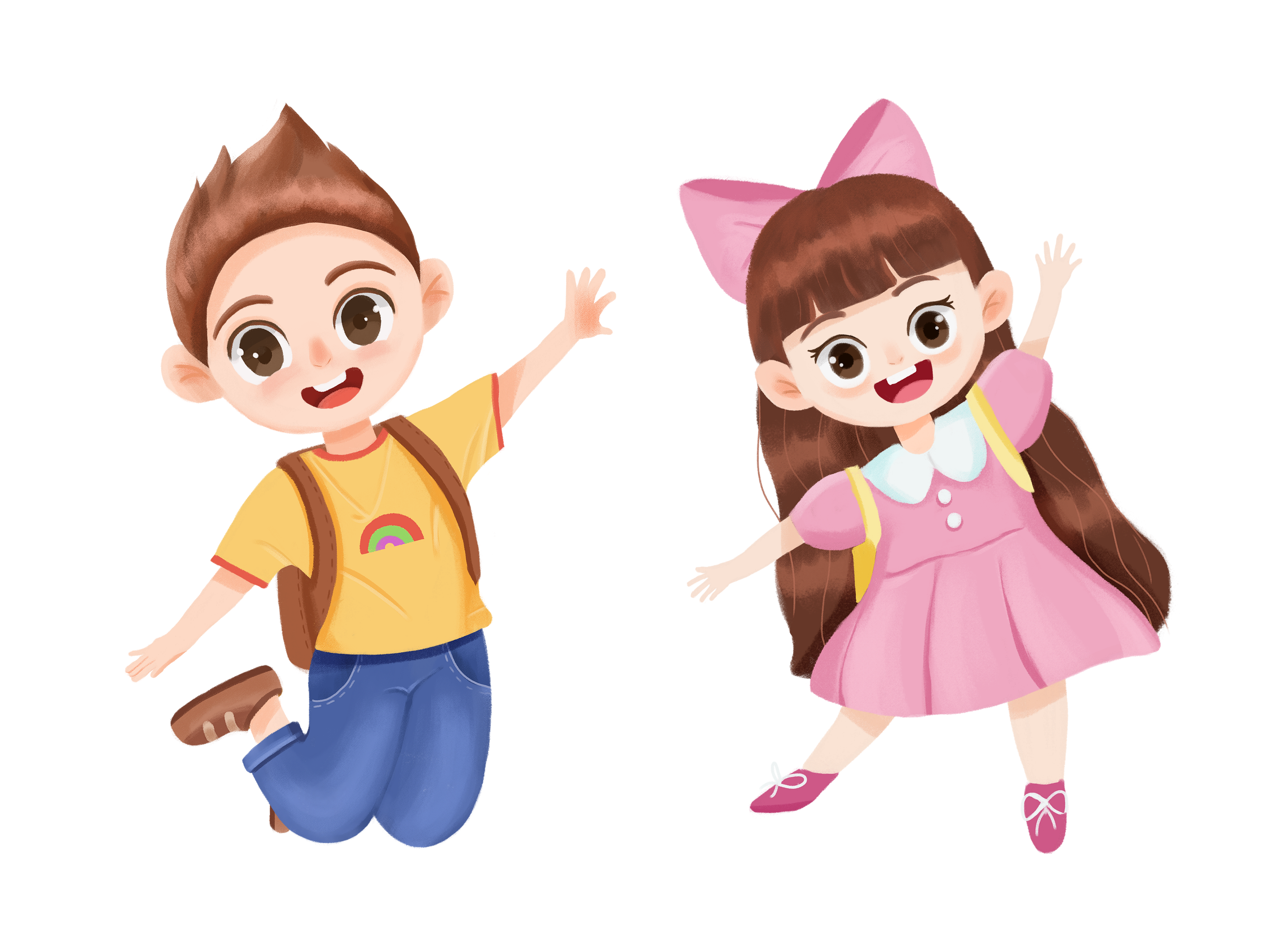 我很漂亮/英俊！
我能成为班级中出色的一员！
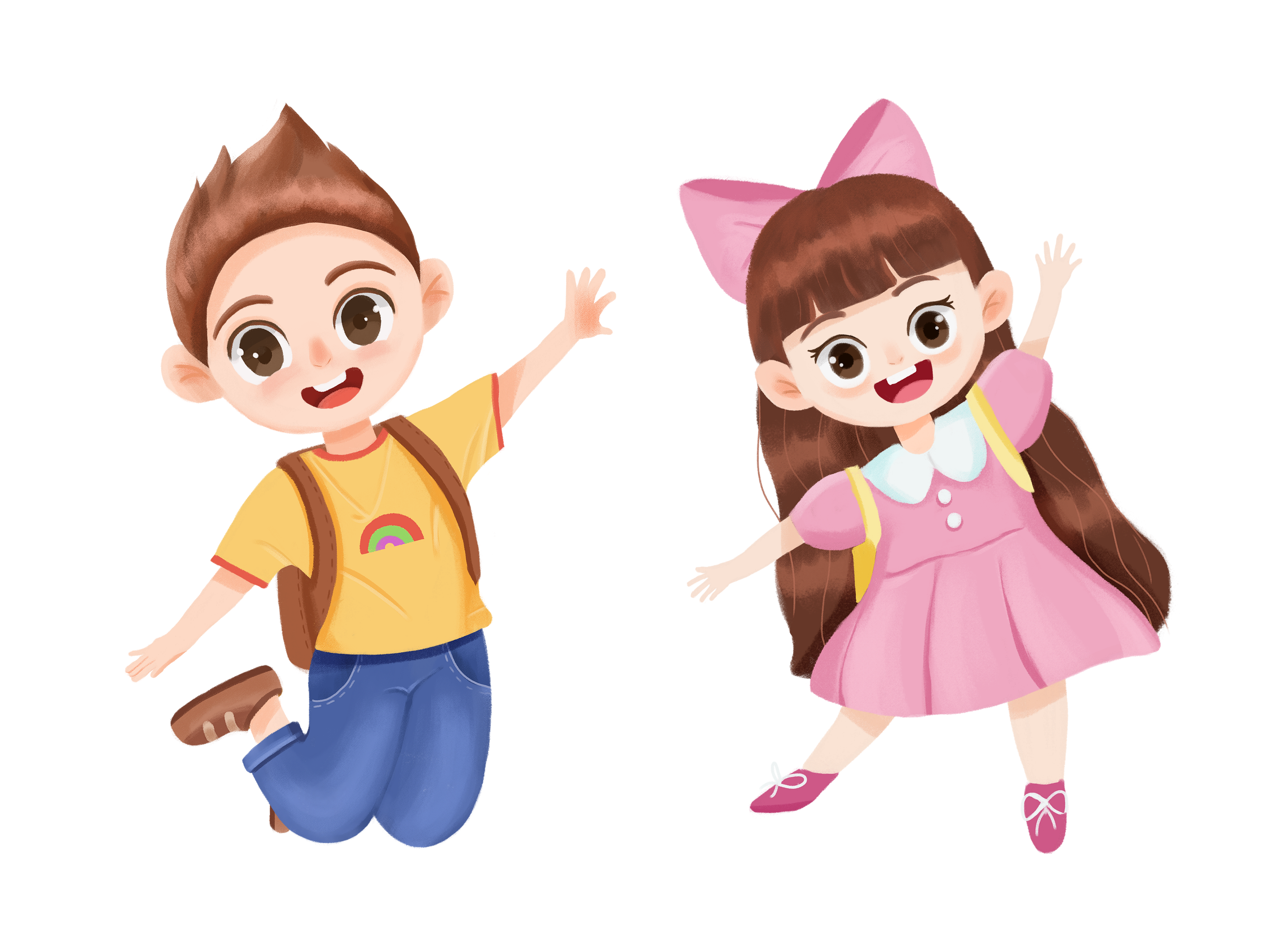 我是班中不可缺少的一员！
我能干好所有的事！
我能实现我心中的理想！
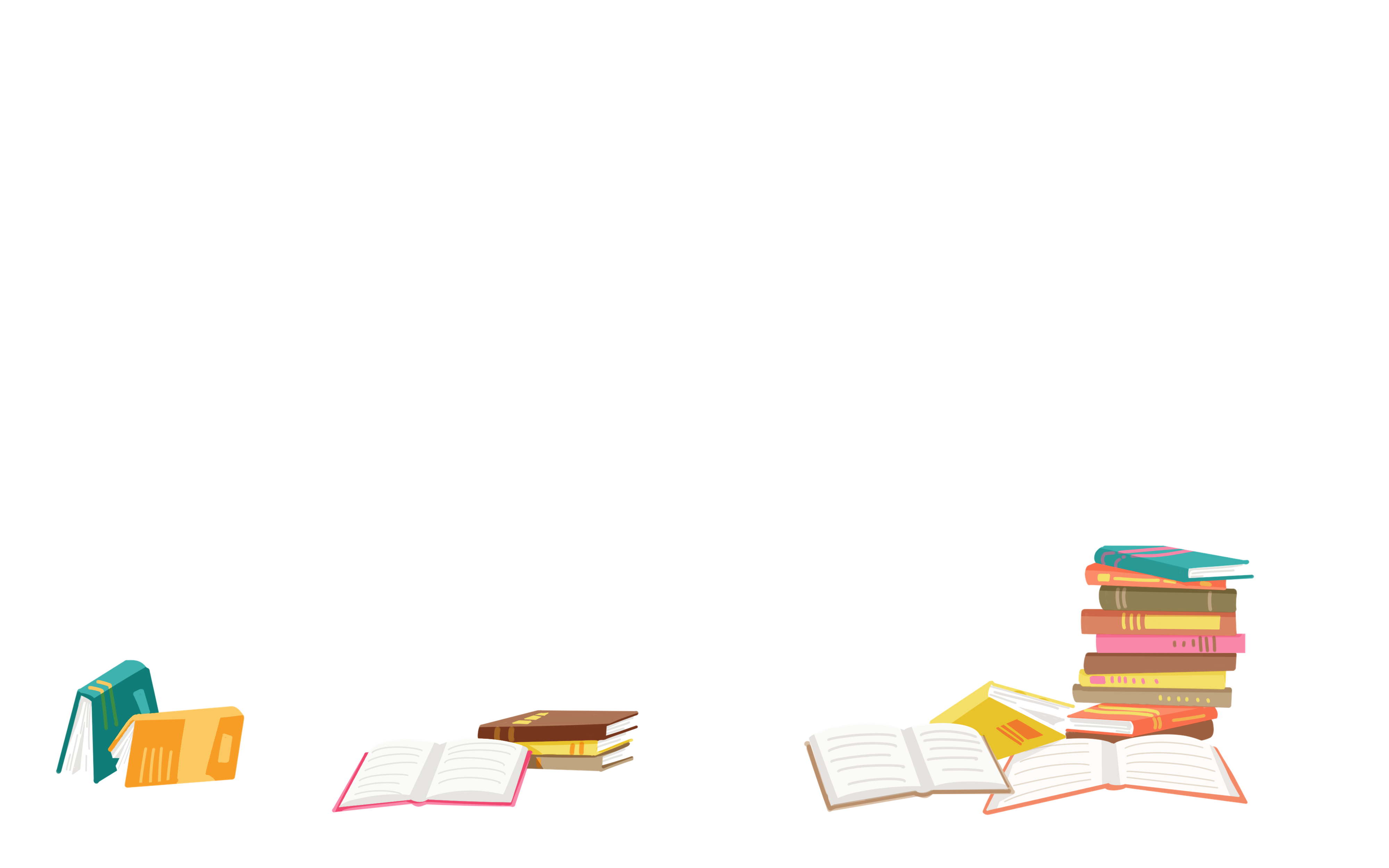 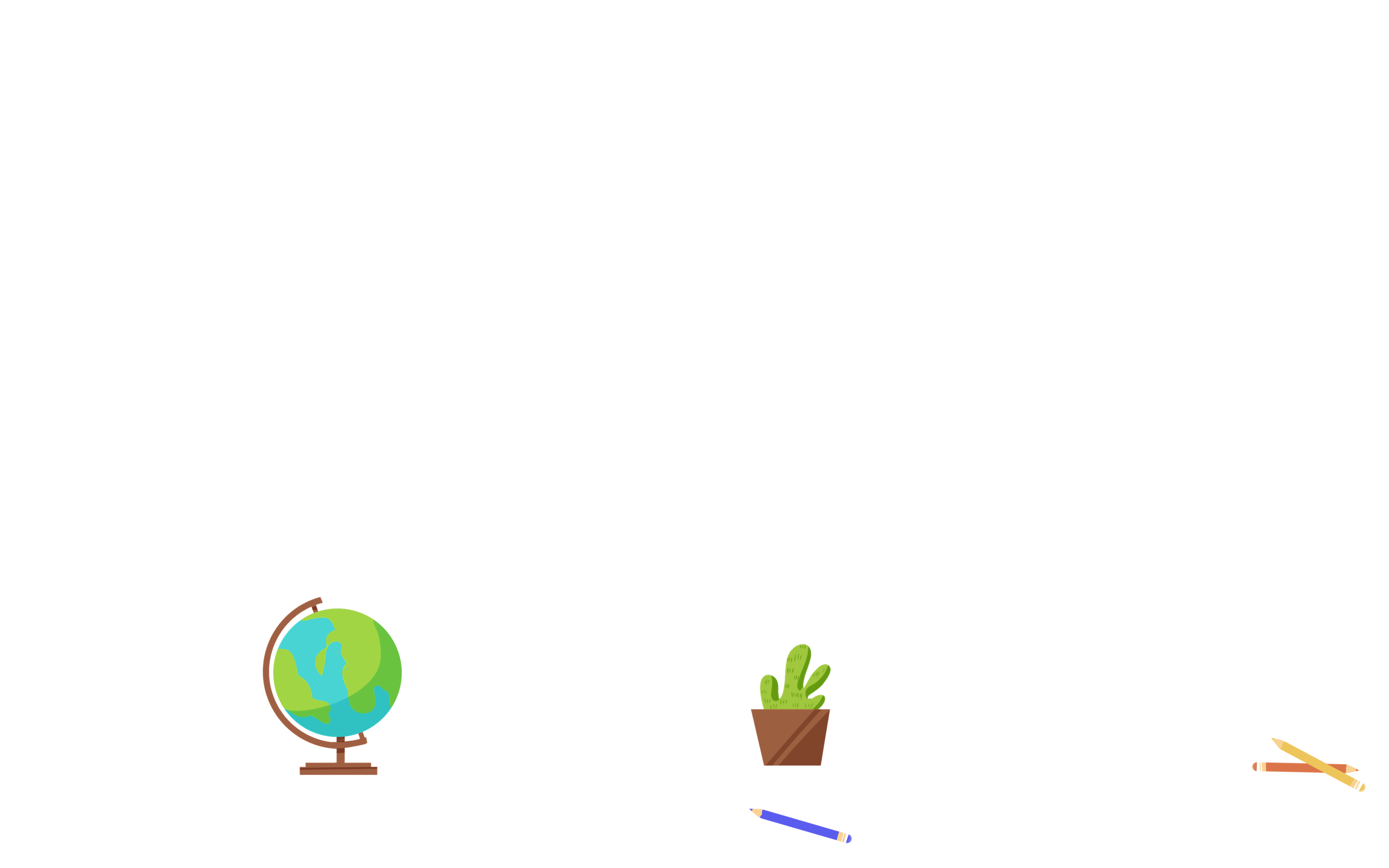 相信自己
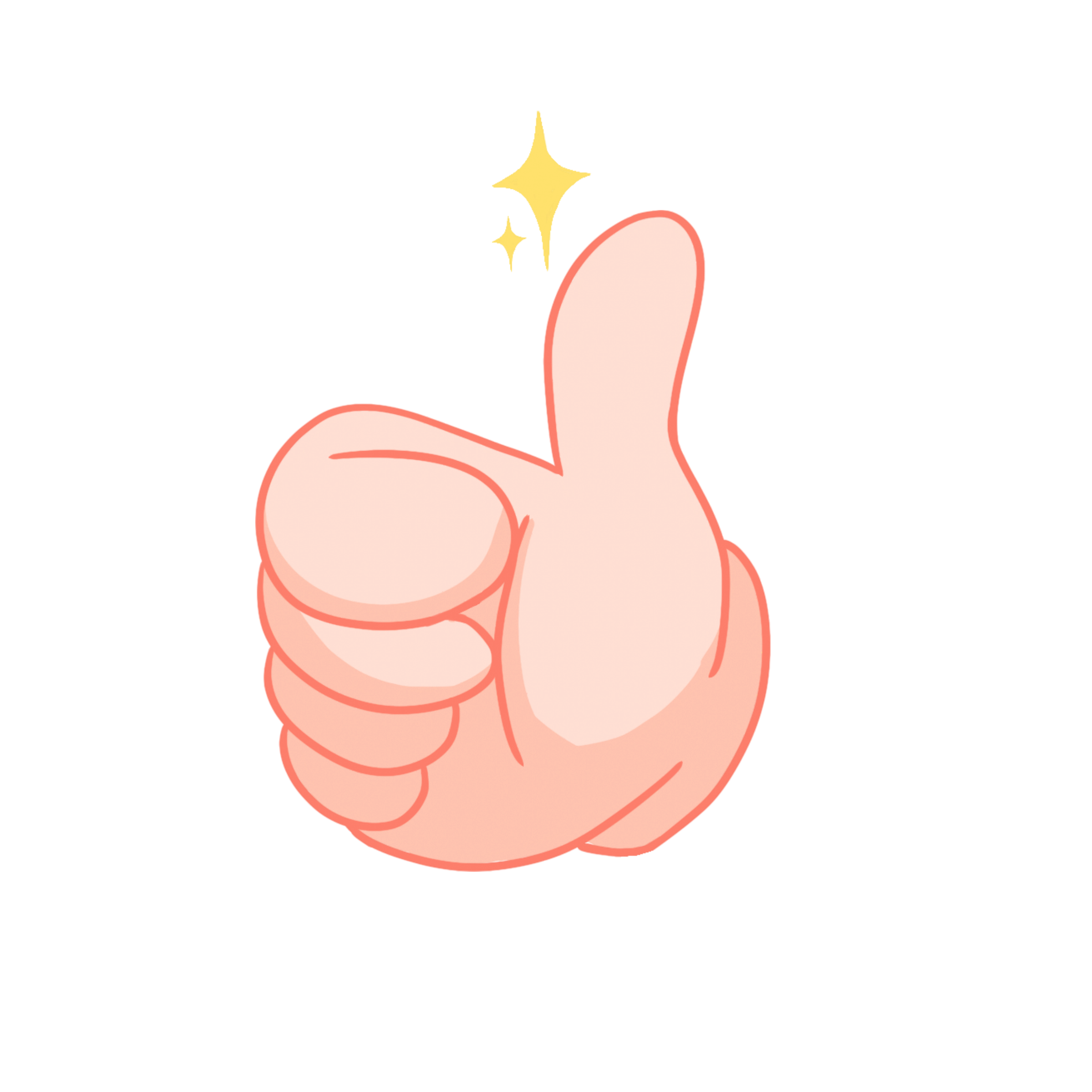 相信自己
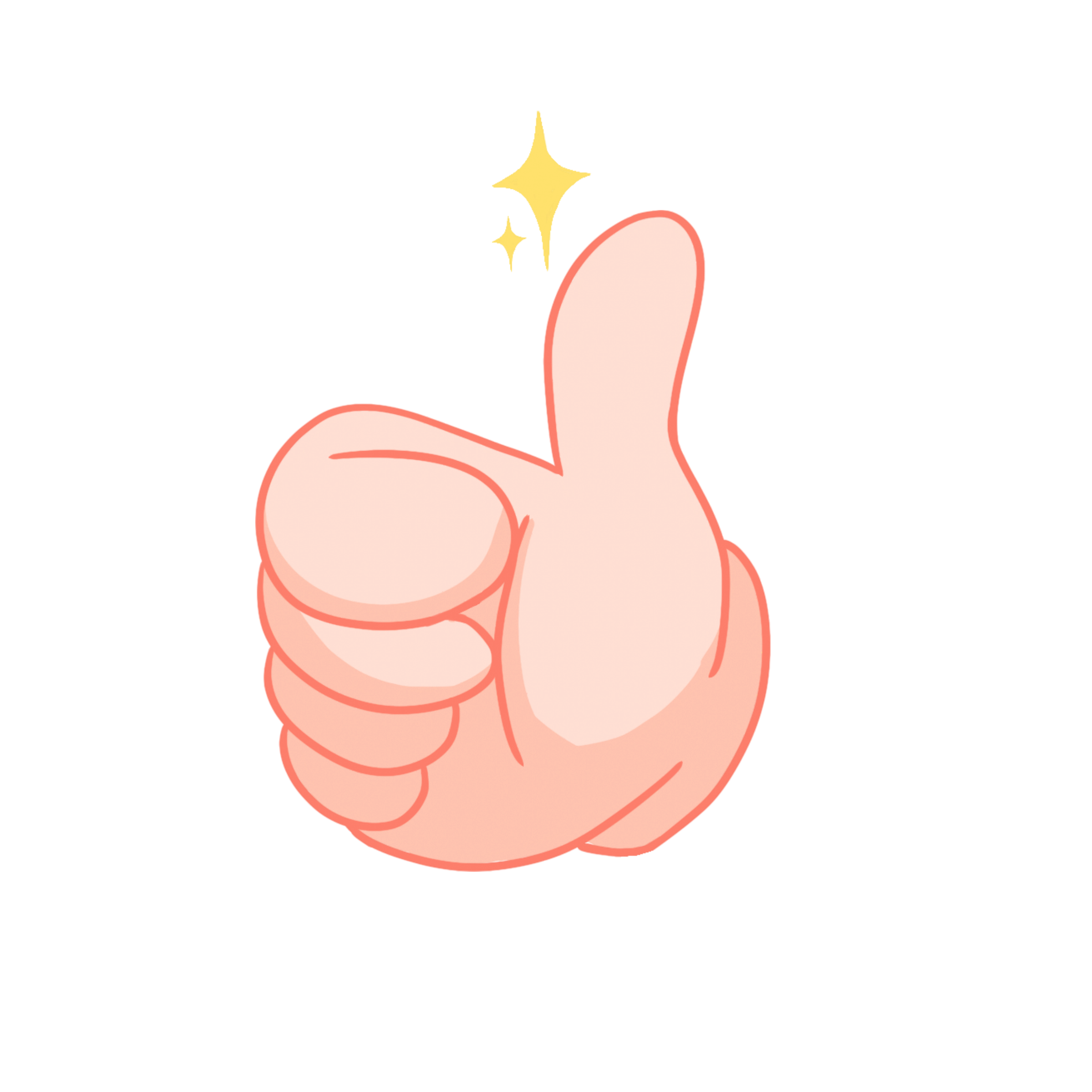 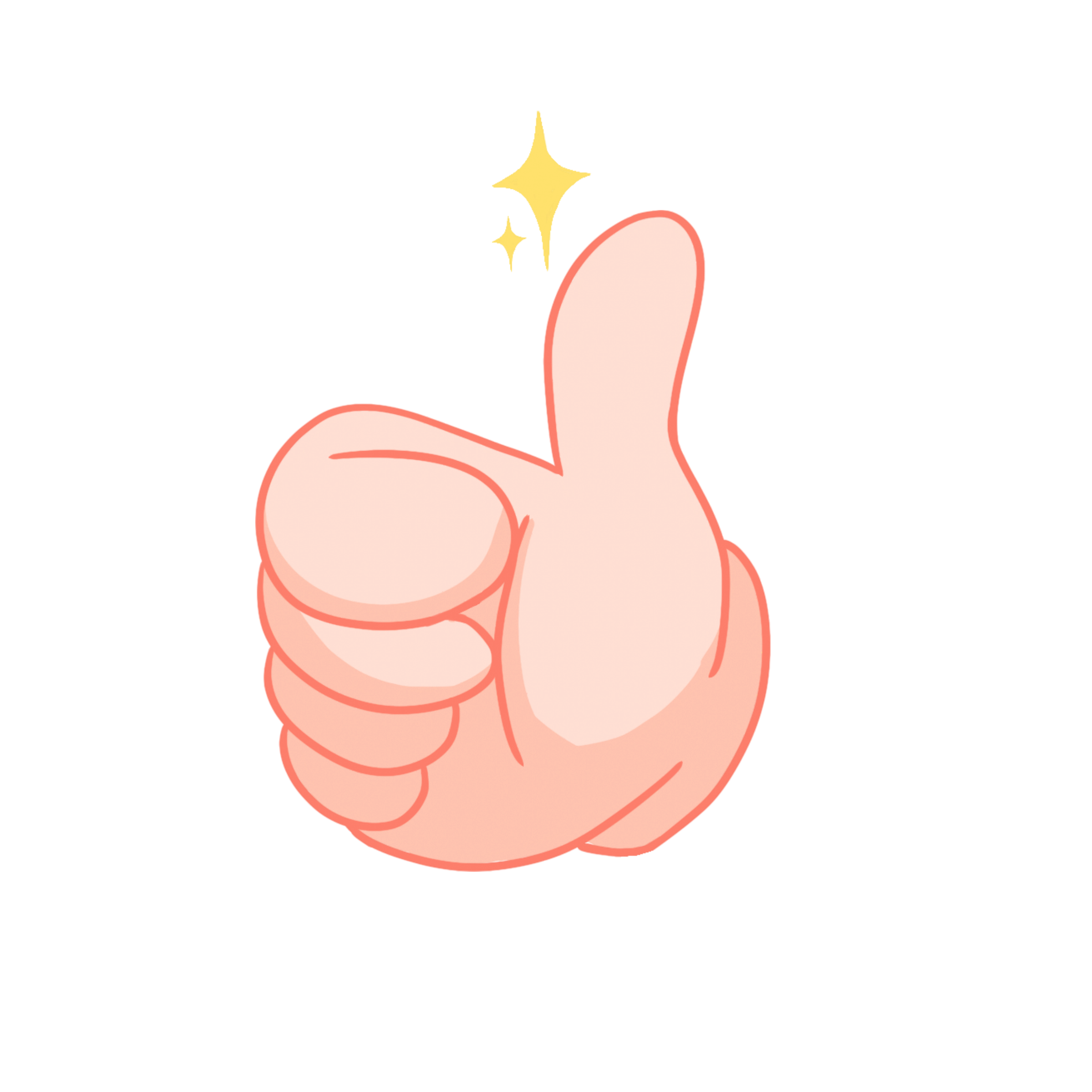 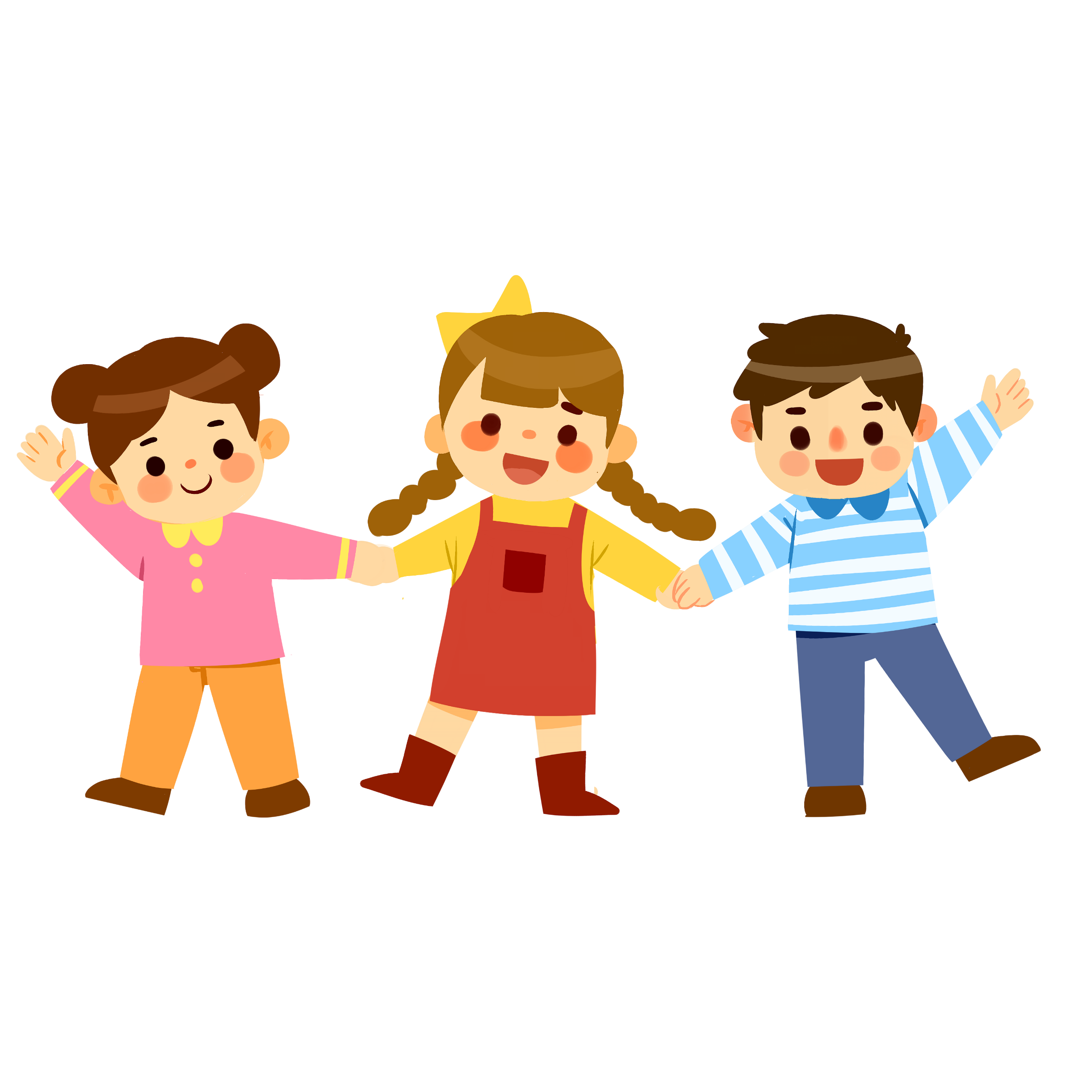 你就是NO.1
鼓起勇气
超越自己
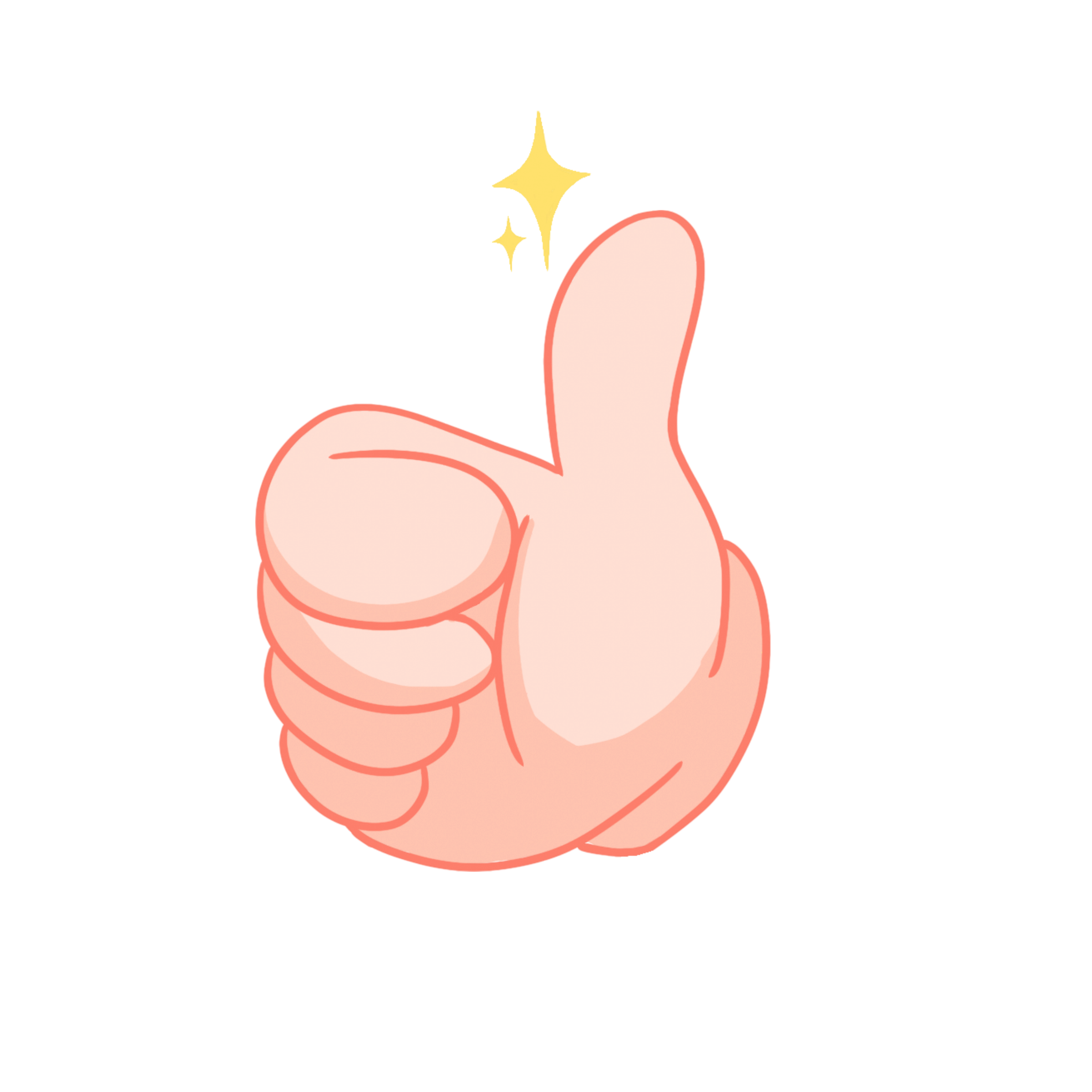 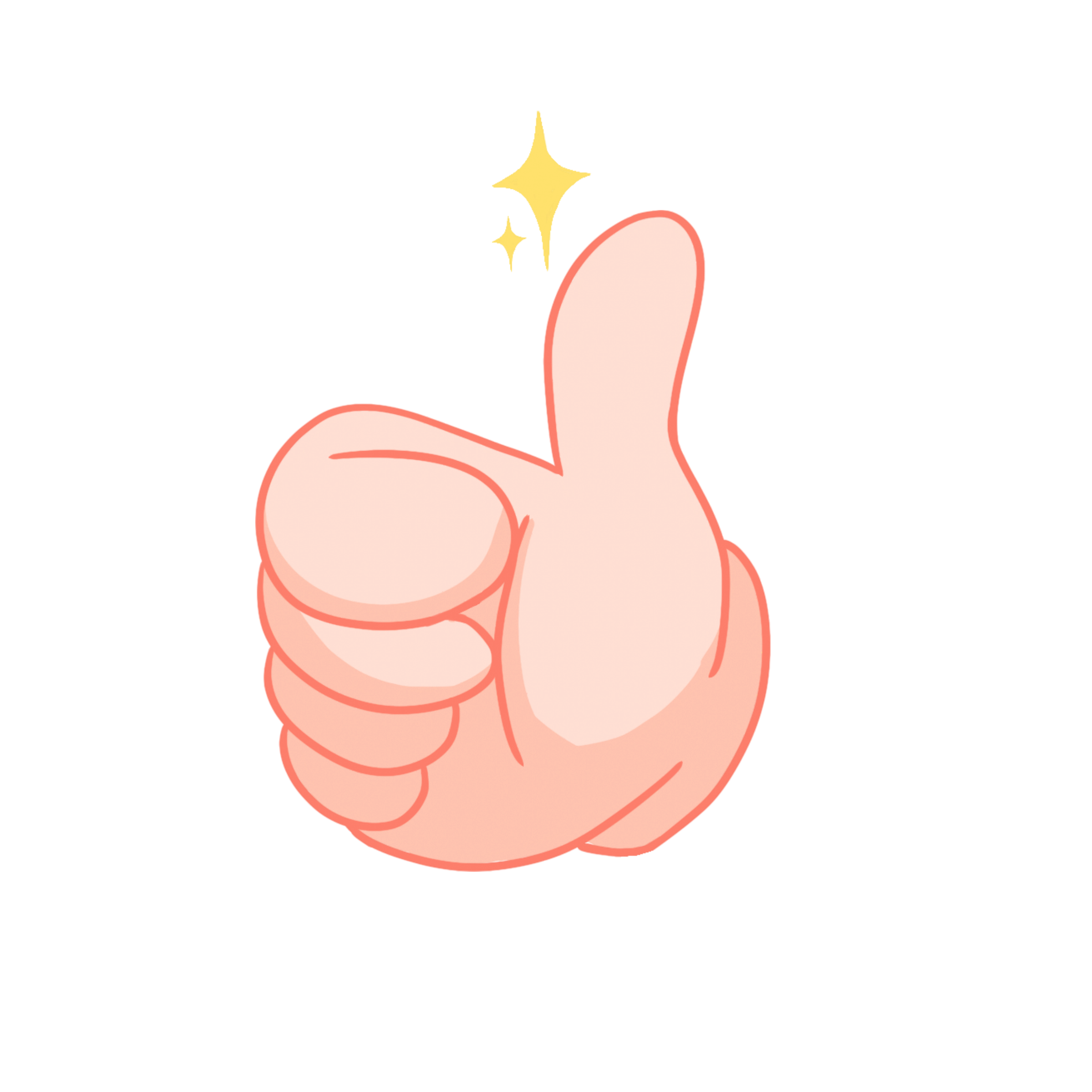 谢 谢！
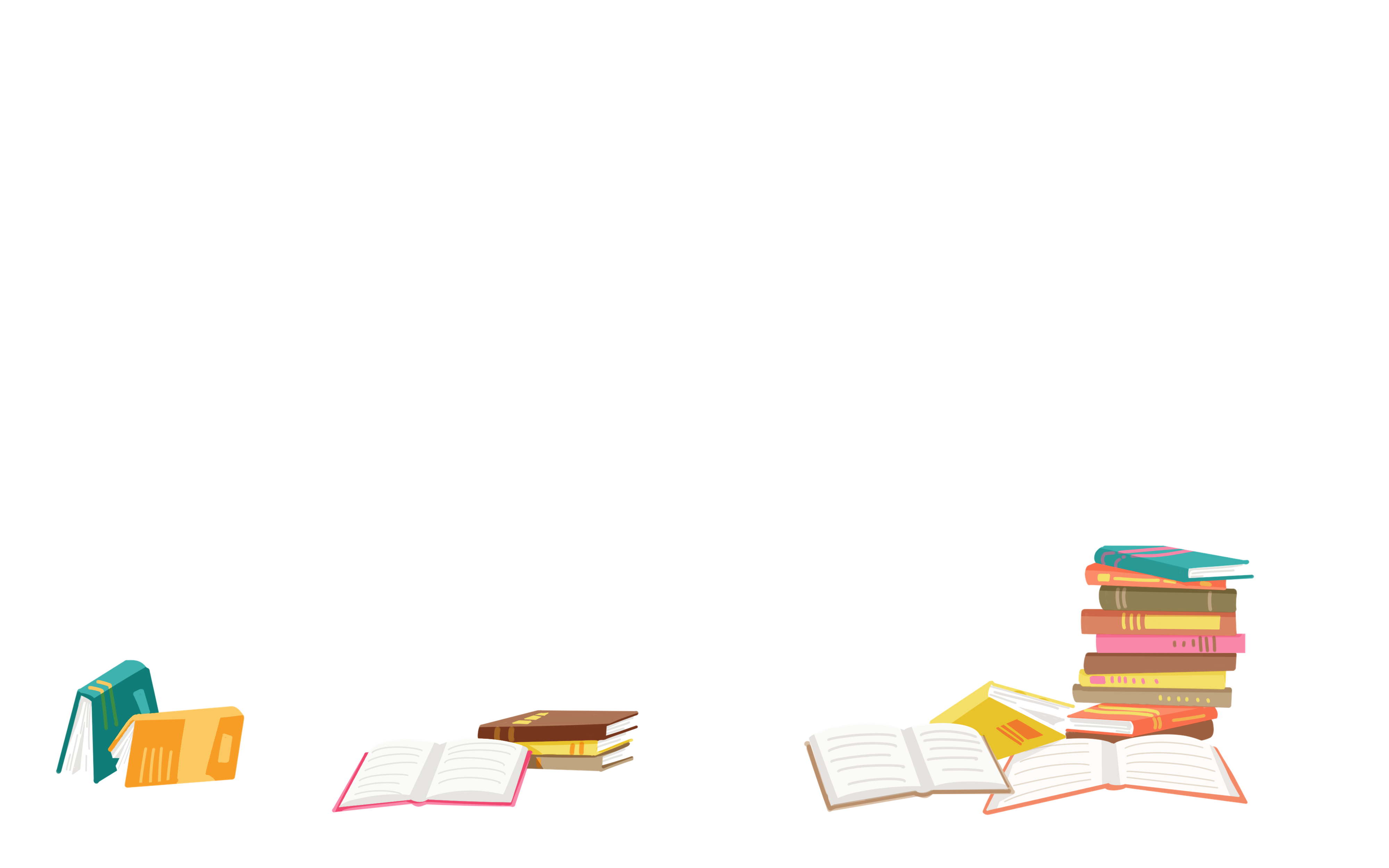 让自信的光芒
照亮前进的路